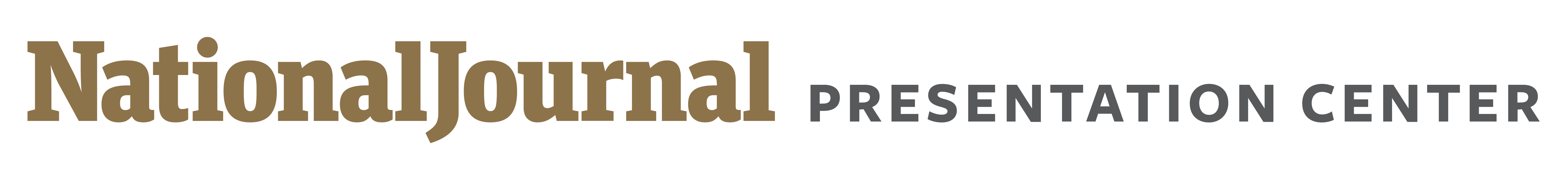 Voter margins in the 2016 presidential election by congressional district
September 13, 2017

Producer 
Claire Garney 

Director 
Alistair Taylor
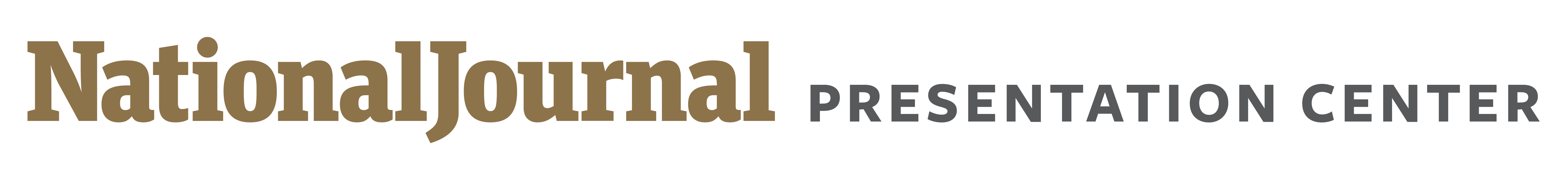 VOTER MARGINS BY CD
Understanding the district voter margins deck
The congressional district voter margins deck is broken down by state and includes not just the voting tallies, but also who was elected in the House race
This allows for a look at if the district voted consistently Democratic, highlighted in blue; consistently Republican, highlighted in red; or if it voted for a representative and a president of opposing parties, highlighted in yellow
September 14, 2017  |  Claire Garney
2
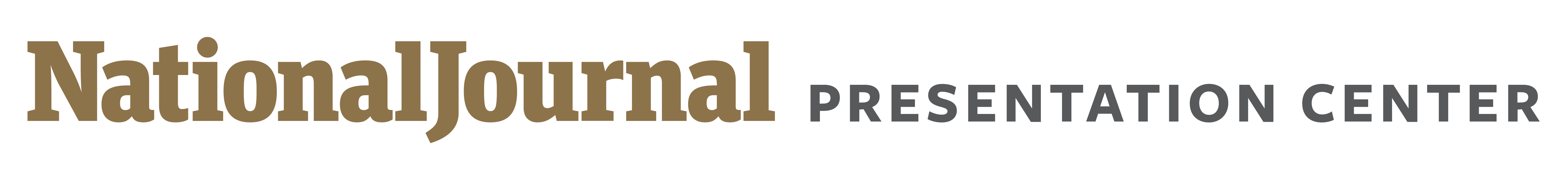 VOTER MARGINS BY CD
Alabama presidential election results by district
■ Elected or-re-elected in 2016
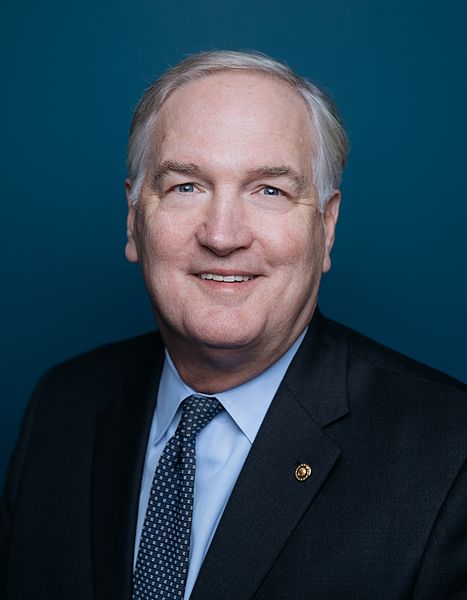 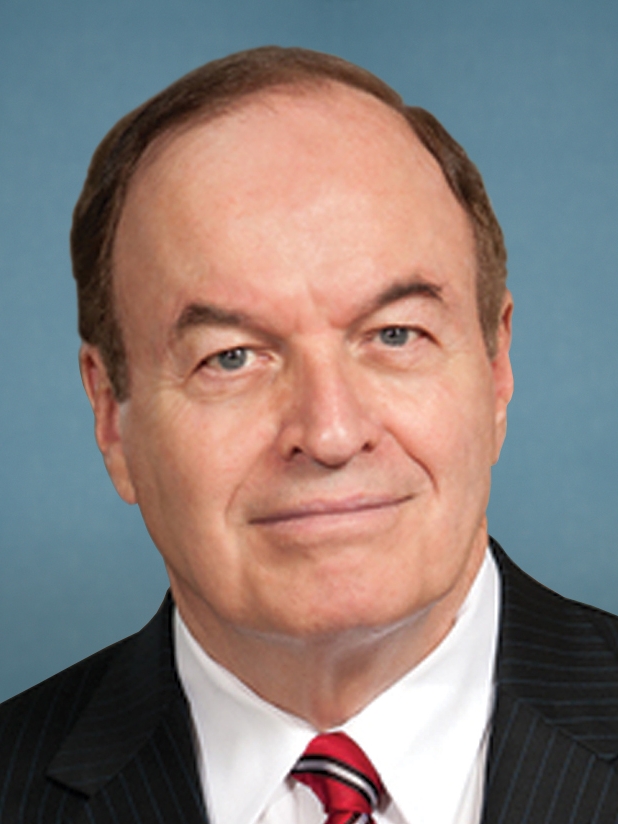 Luther Strange
Junior Senator
Richard Shelby
Senior Senator
5
4
3
6
7
2
1
Sources: “House At-A-Glance,” The Cook Political Report, July 11, 2017; Ballotpedia, 2017; “Senate election results: G.O.P. keeps control,” The New York Times, August 1, 2017; Alex Elfering, “Margins of victory,” Tableau Public, January 29, 2017; Stephen Wolf, “Daily Kos Elections presents the presidential election results by congressional district,” Daily Kos, January 30, 2017; National Journal Research, 2017.
September 13, 2017  |  Justin C. Brown and Claire Garney
3
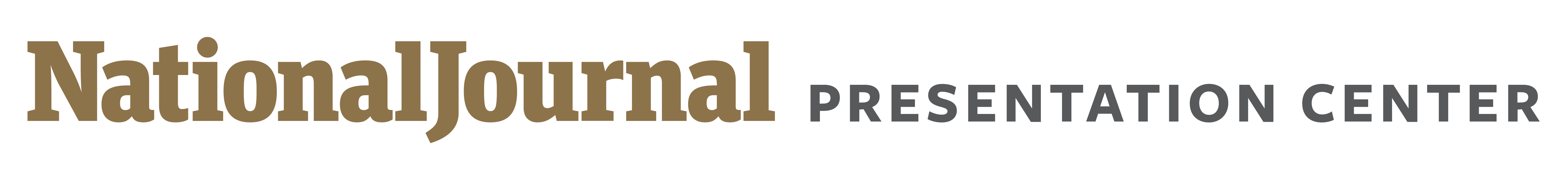 VOTER MARGINS BY CD
Alaska presidential election results by district
■ Elected or-re-elected in 2016
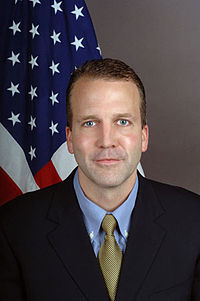 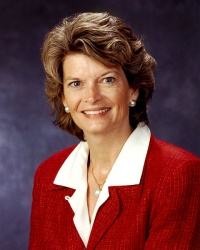 Lisa Murkowski
Senior Senator
Daniel S. Sullivan
Junior Senator
Sources: “House At-A-Glance,” The Cook Political Report, July 11, 2017; Ballotpedia, 2017; “Senate election results: G.O.P. keeps control,” The New York Times, August 1, 2017; Alex Elfering, “Margins of victory,” Tableau Public, January 29, 2017; Stephen Wolf, “Daily Kos Elections presents the presidential election results by congressional district,” Daily Kos, January 30, 2017; National Journal Research, 2017.
September 13, 2017  |  Claire Garney
4
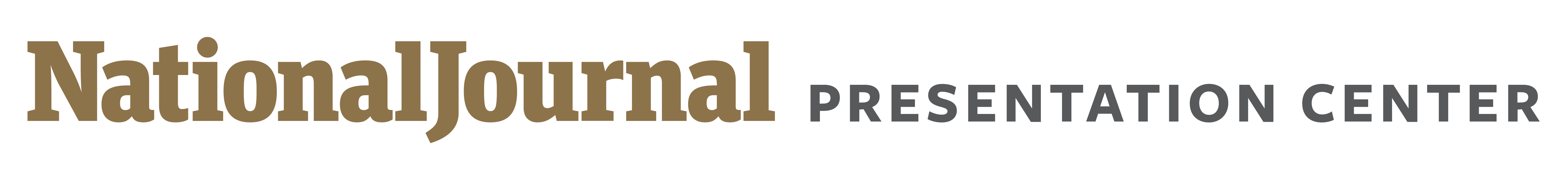 VOTER MARGINS BY CD
Arizona presidential election results by district
■ Elected or-re-elected in 2016
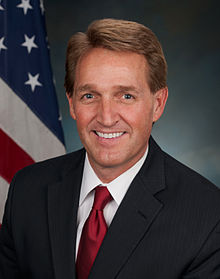 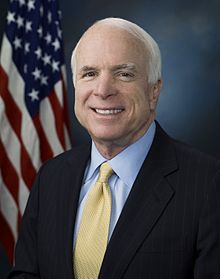 John McCain
Senior Senator
Jeff Flake
Junior Senator
1
4
8
6
7
5
3
2
9
Sources: “House At-A-Glance,” The Cook Political Report, July 11, 2017; Ballotpedia, 2017; “Senate election results: G.O.P. keeps control,” The New York Times, August 1, 2017; Alex Elfering, “Margins of victory,” Tableau Public, January 29, 2017; Stephen Wolf, “Daily Kos Elections presents the presidential election results by congressional district,” Daily Kos, January 30, 2017; National Journal Research, 2017.
September 13, 2017  |  Adriana Morton and Claire Garney
5
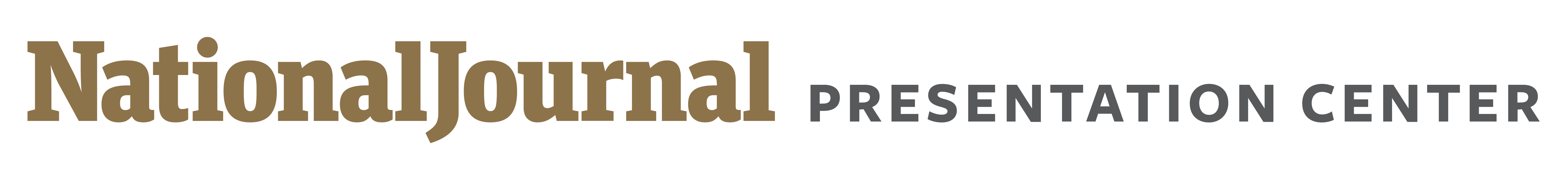 VOTER MARGINS BY CD
Arkansas presidential election results by district
■ Elected or-re-elected in 2016
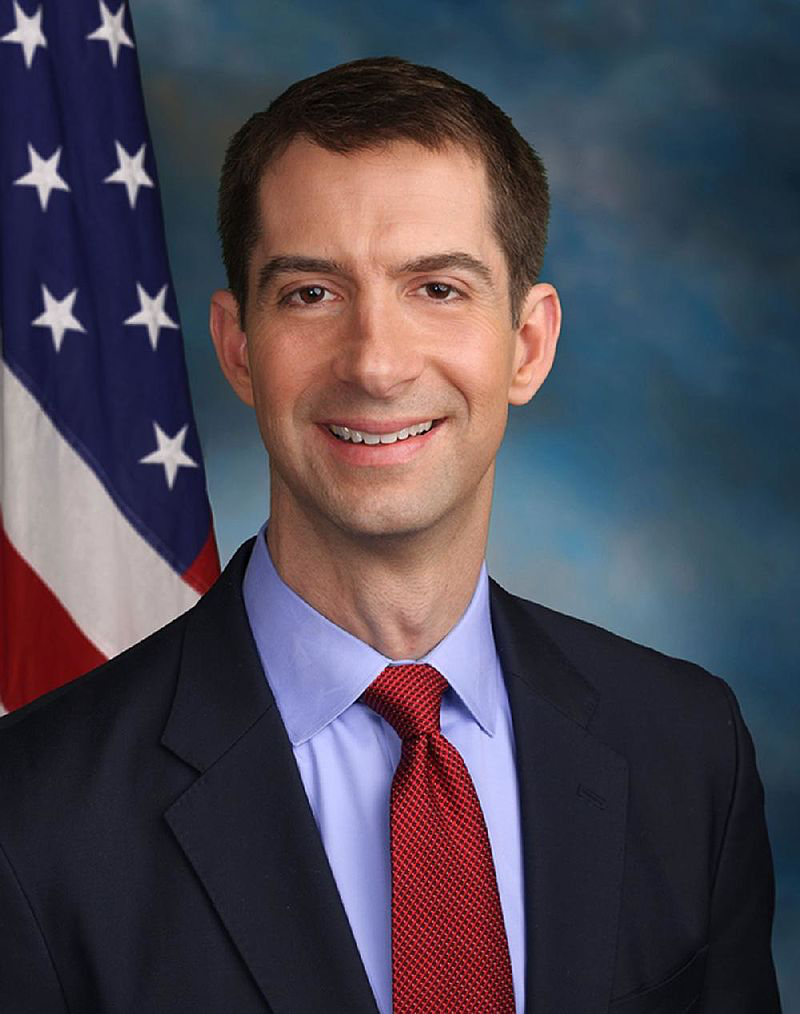 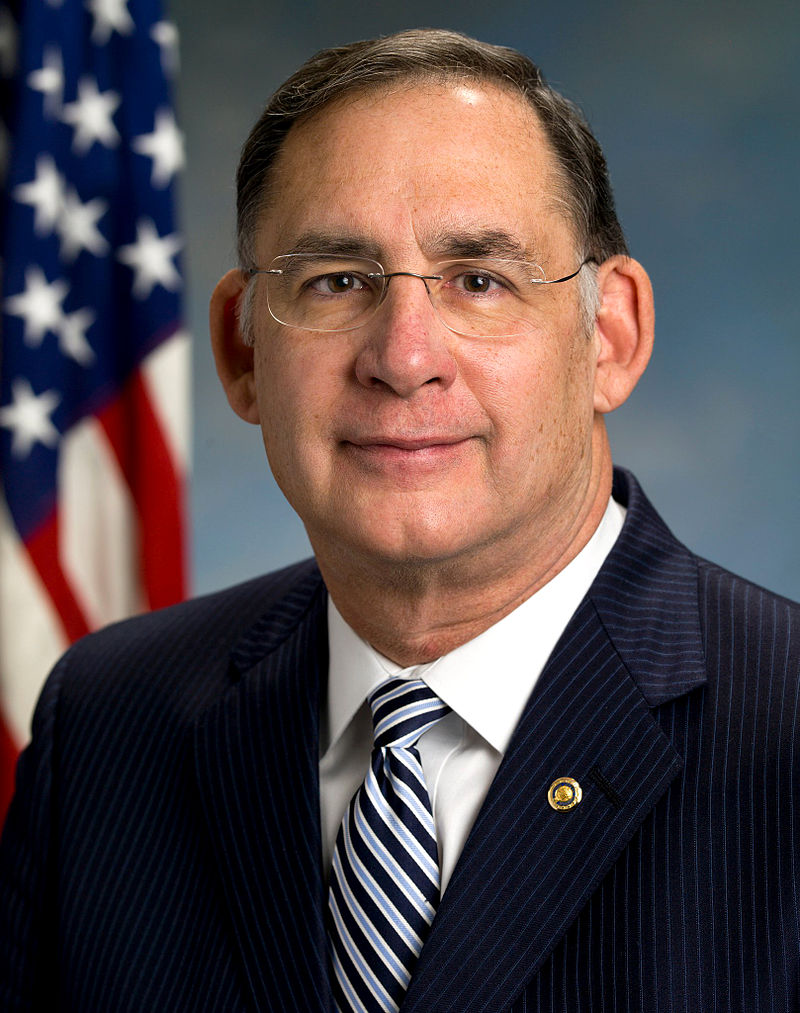 John Boozman
Senior Senator
Tom Cotton
Junior Senator
3
1
2
1
4
2
Sources: “House At-A-Glance,” The Cook Political Report, July 11, 2017; Ballotpedia, 2017; “Senate election results: G.O.P. keeps control,” The New York Times, August 1, 2017; Alex Elfering, “Margins of victory,” Tableau Public, January 29, 2017; Stephen Wolf, “Daily Kos Elections presents the presidential election results by congressional district,” Daily Kos, January 30, 2017; National Journal Research, 2017.
September 13, 2017  |  Adriana Morton and Claire Garney
6
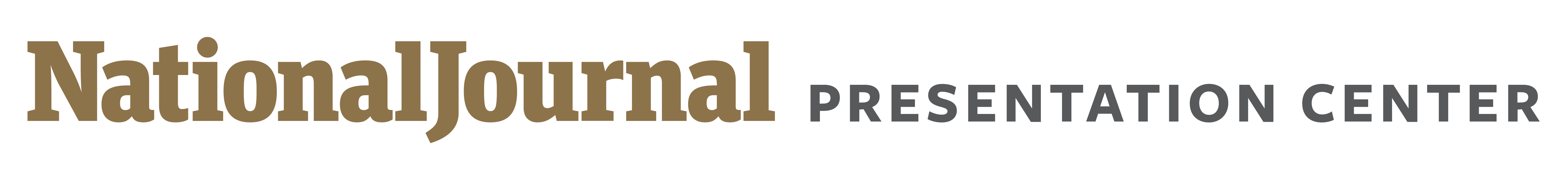 VOTER MARGINS BY CD
California presidential election results by district
■ Elected or-re-elected in 2016
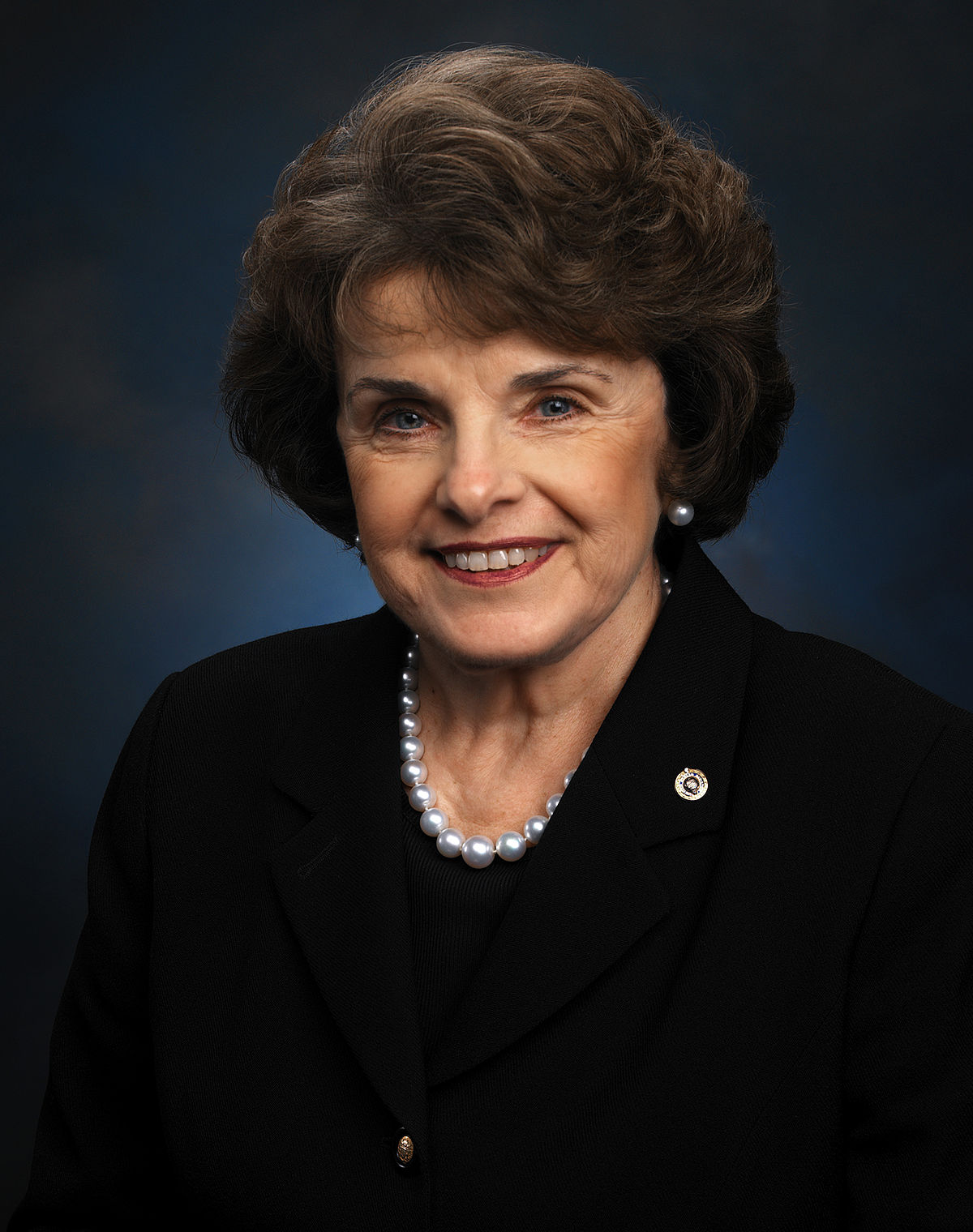 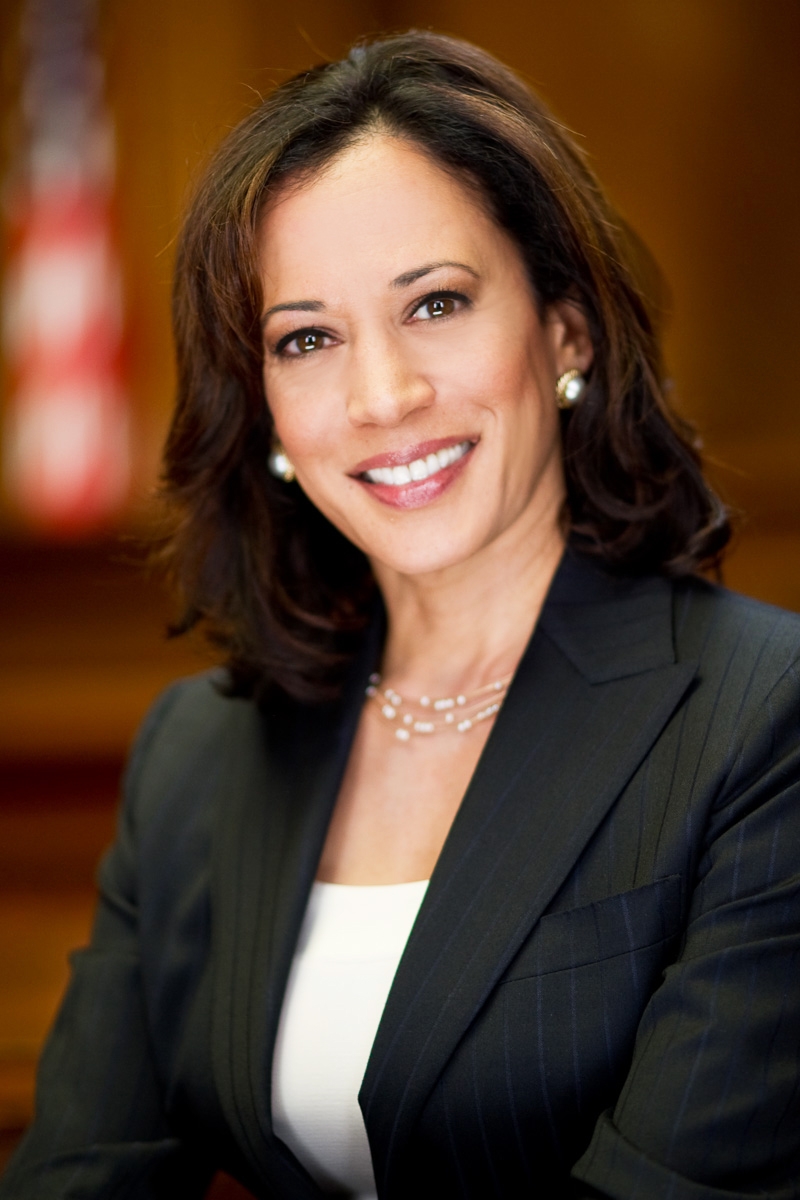 Dianne Feinstein
Senior Senator
Kamala Harris
Junior Senator
Sources: “House At-A-Glance,” The Cook Political Report, July 11, 2017; Ballotpedia, 2017; “Senate election results: G.O.P. keeps control,” The New York Times, August 1, 2017; Alex Elfering, “Margins of victory,” Tableau Public, January 29, 2017; Stephen Wolf, “Daily Kos Elections presents the presidential election results by congressional district,” Daily Kos, January 30, 2017; National Journal Research, 2017.
September 13, 2017  |  Adriana Morton and Claire Garney
7
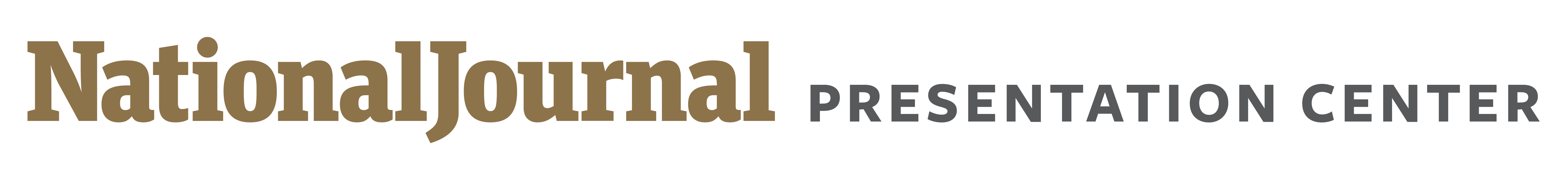 VOTER MARGINS BY CD
California presidential election results by district
■ Elected or-re-elected in 2016
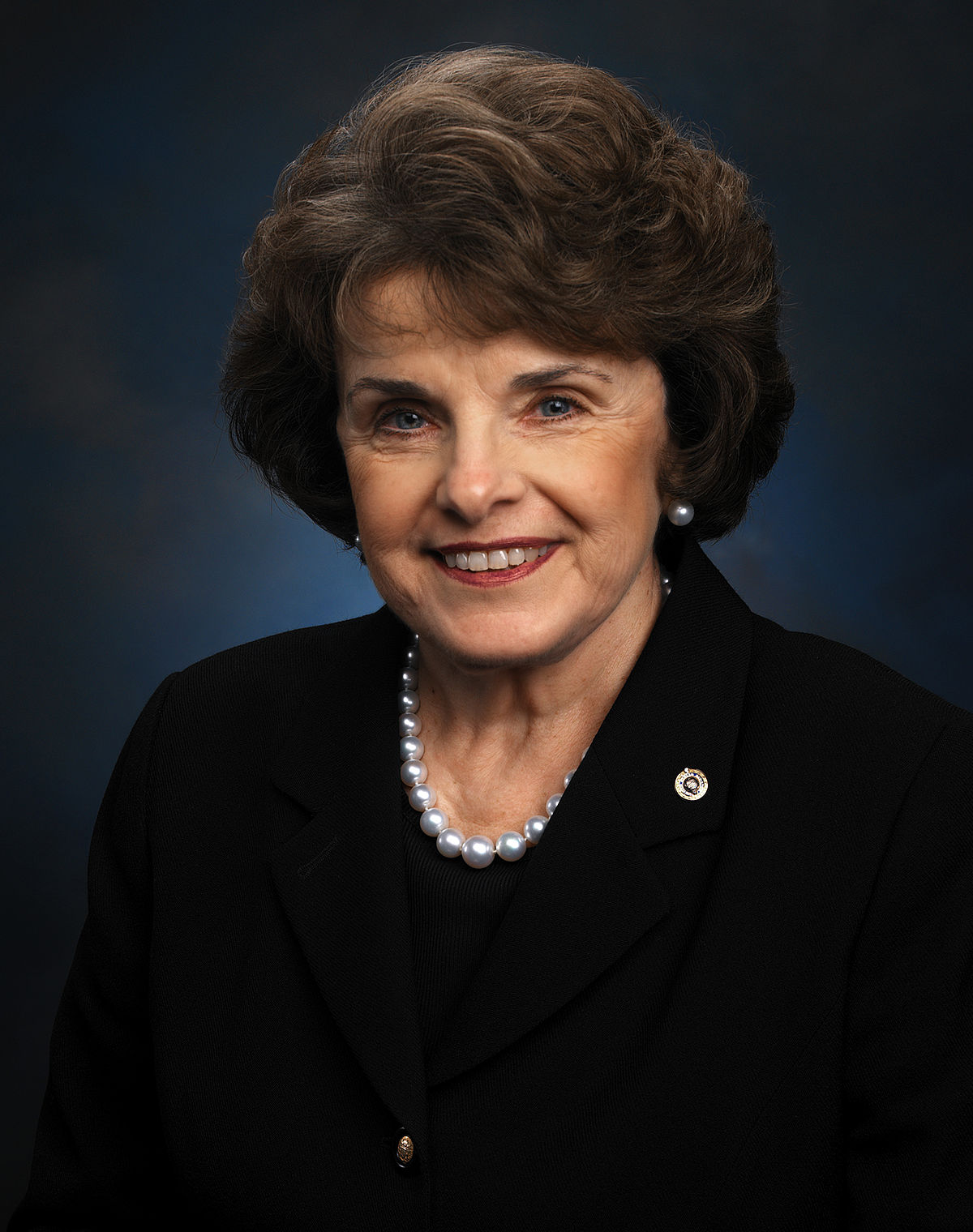 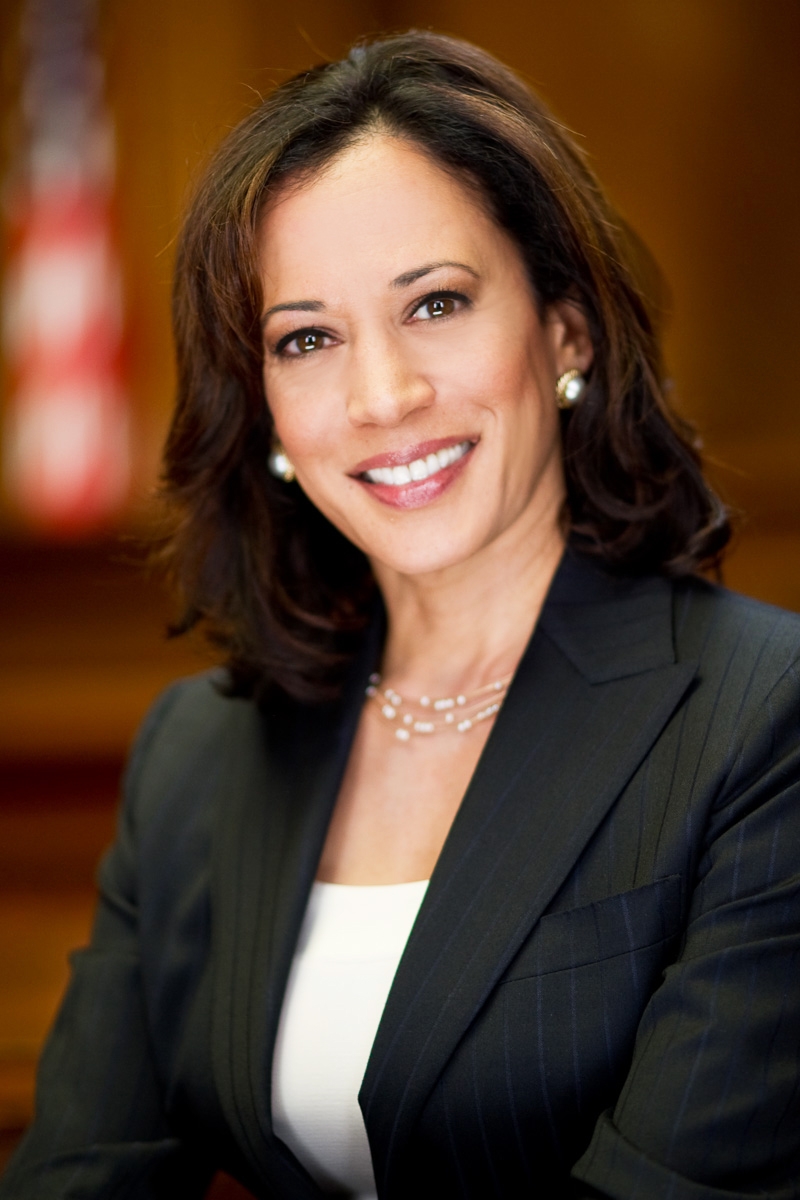 Dianne Feinstein
Senior Senator
Kamala Harris
Junior Senator
Sources: “House At-A-Glance,” The Cook Political Report, July 11, 2017; Ballotpedia, 2017; “Senate election results: G.O.P. keeps control,” The New York Times, August 1, 2017; Alex Elfering, “Margins of victory,” Tableau Public, January 29, 2017; Stephen Wolf, “Daily Kos Elections presents the presidential election results by congressional district,” Daily Kos, January 30, 2017; National Journal Research, 2017.
September 13, 2017  |  Adriana Morton and Claire Garney
8
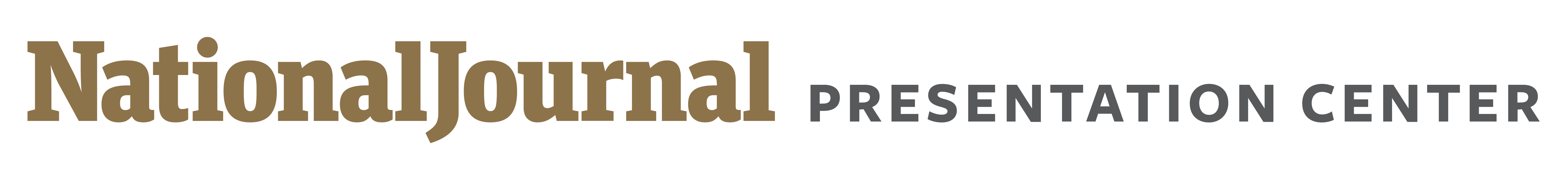 VOTER MARGINS BY CD
California presidential election results by district
■ Elected or-re-elected in 2016
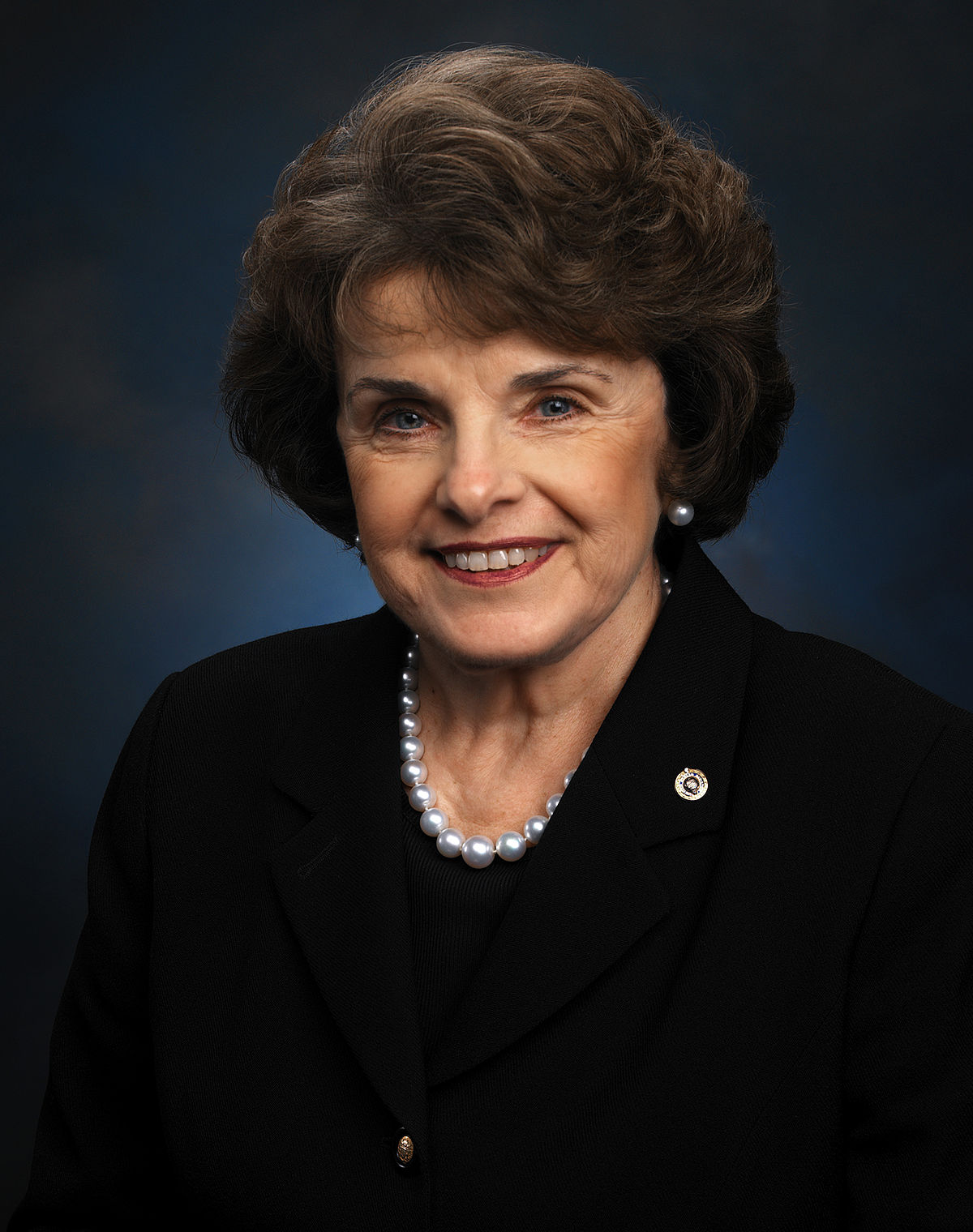 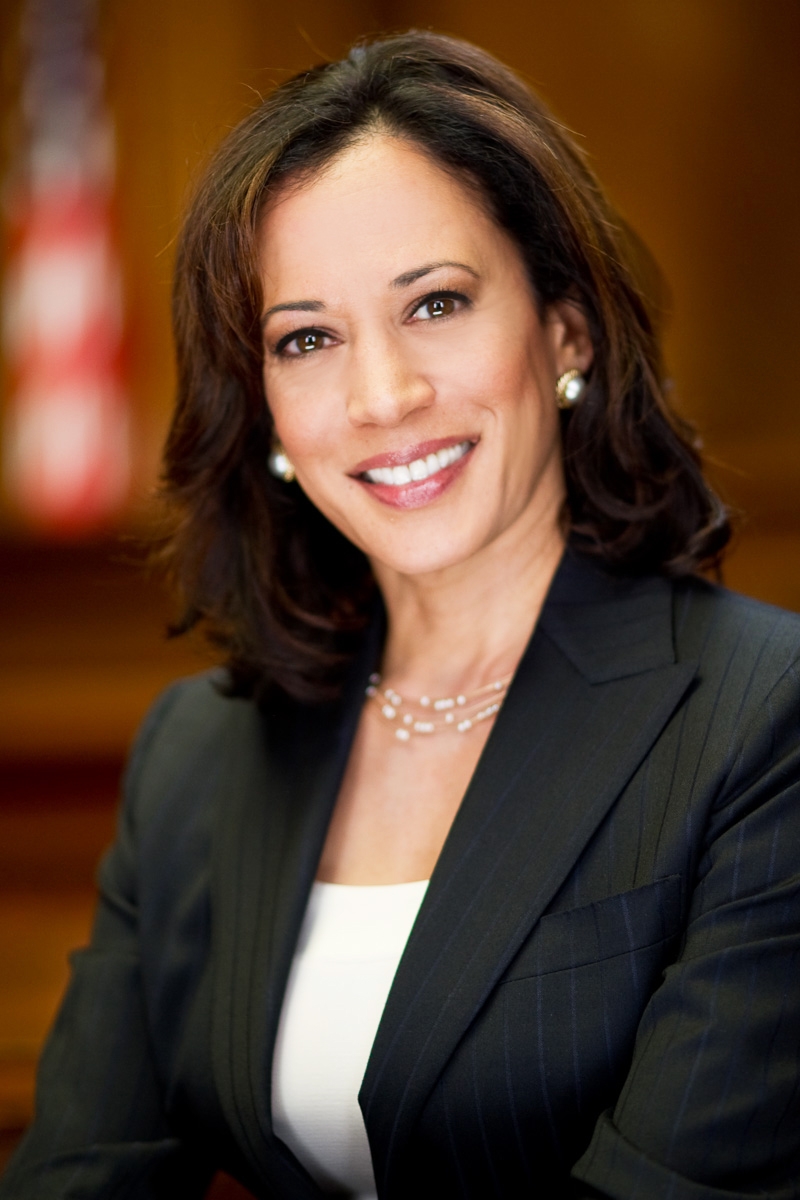 Dianne Feinstein
Senior Senator
Kamala Harris
Junior Senator
Sources: “House At-A-Glance,” The Cook Political Report, July 11, 2017; Ballotpedia, 2017; “Senate election results: G.O.P. keeps control,” The New York Times, August 1, 2017; Alex Elfering, “Margins of victory,” Tableau Public, January 29, 2017; Stephen Wolf, “Daily Kos Elections presents the presidential election results by congressional district,” Daily Kos, January 30, 2017; National Journal Research, 2017.
September 13, 2017  |  Adriana Morton and Claire Garney
9
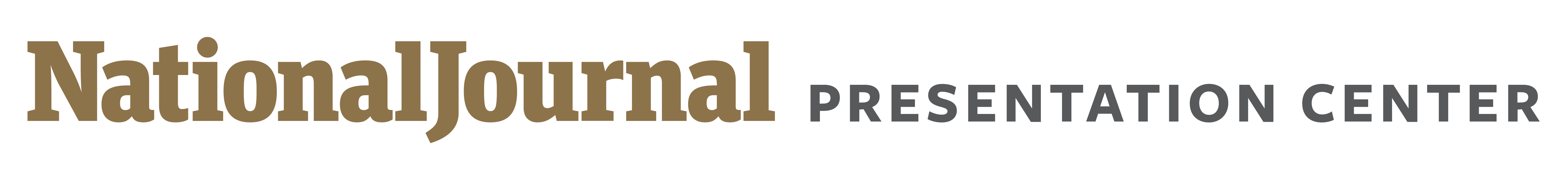 VOTER MARGINS BY CD
California presidential election results by district
■ Elected or-re-elected in 2016
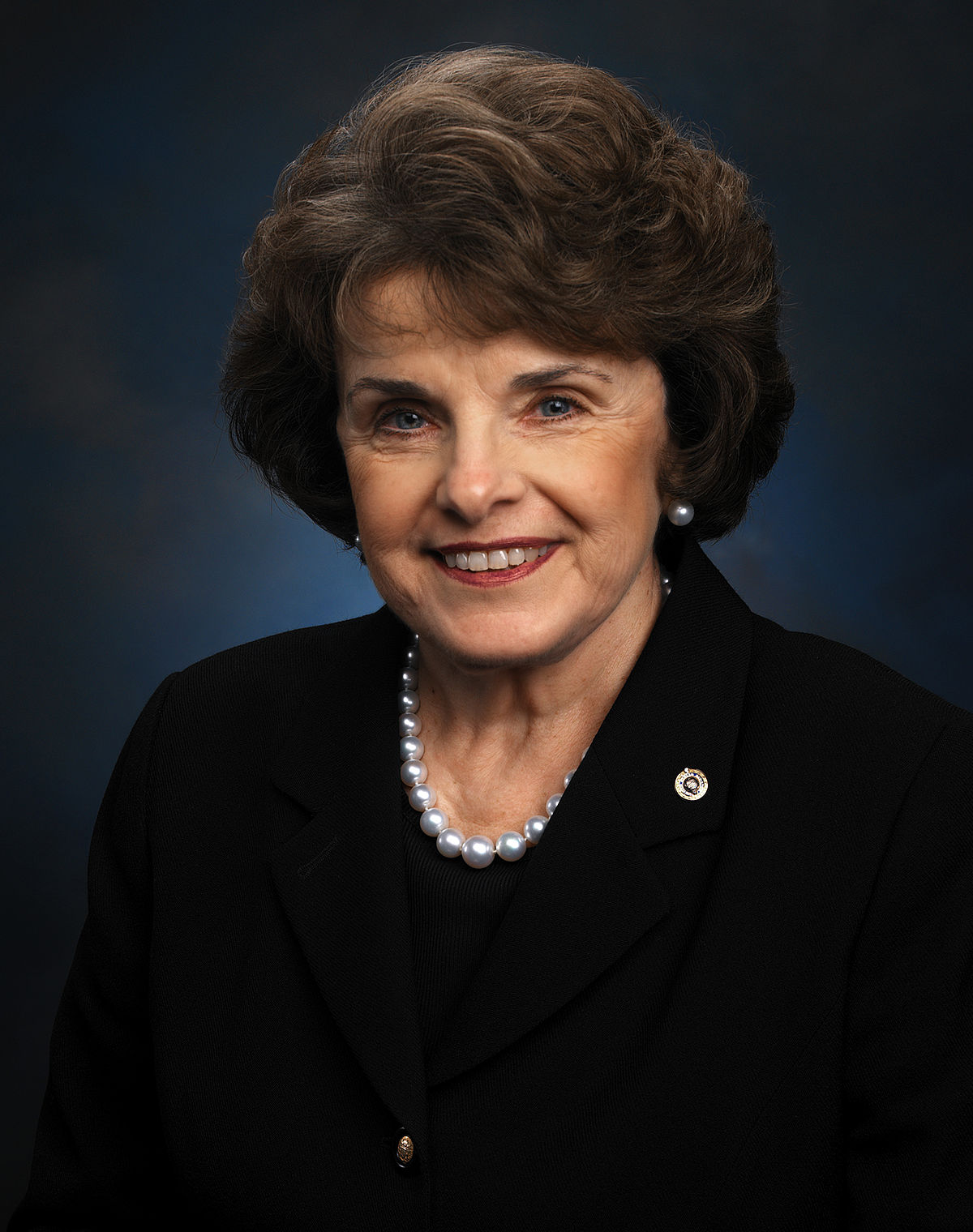 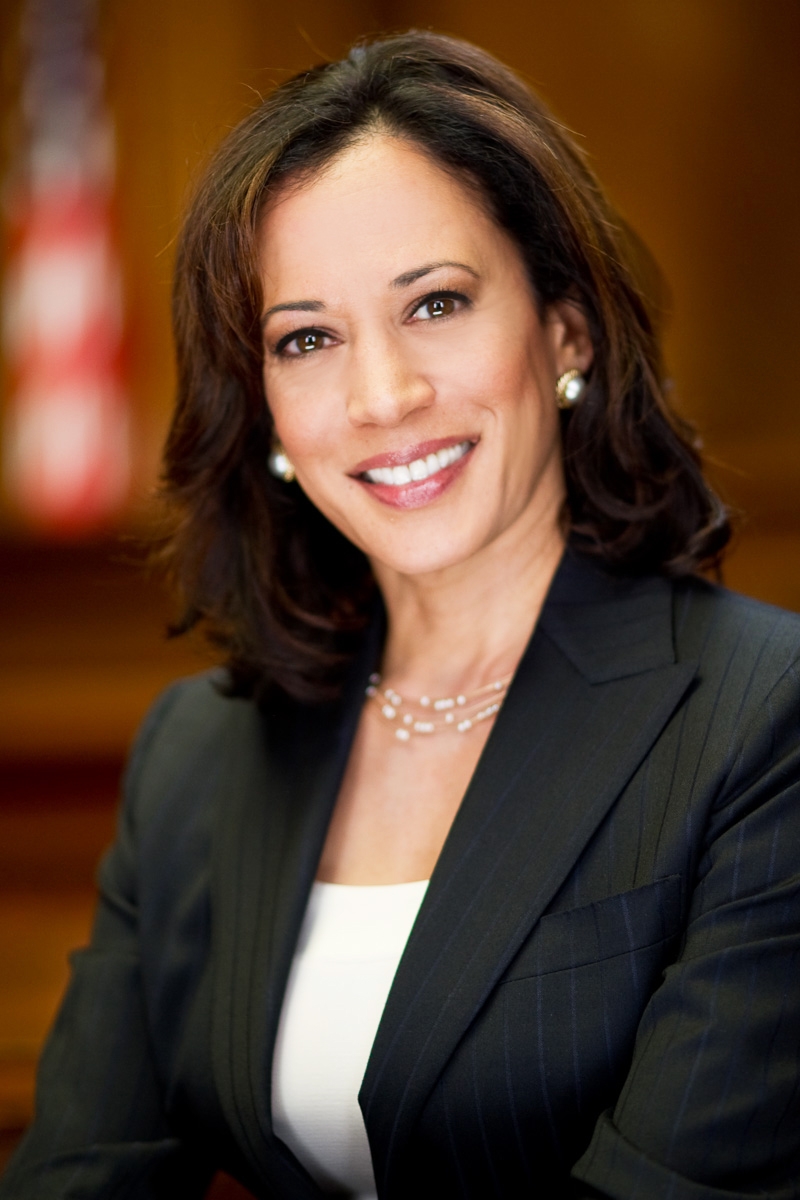 Dianne Feinstein
Senior Senator
Kamala Harris
Junior Senator
Sources: “House At-A-Glance,” The Cook Political Report, July 11, 2017; Ballotpedia, 2017; “Senate election results: G.O.P. keeps control,” The New York Times, August 1, 2017; Alex Elfering, “Margins of victory,” Tableau Public, January 29, 2017; Stephen Wolf, “Daily Kos Elections presents the presidential election results by congressional district,” Daily Kos, January 30, 2017; National Journal Research, 2017.
September 13, 2017  |  Adriana Morton and Claire Garney
10
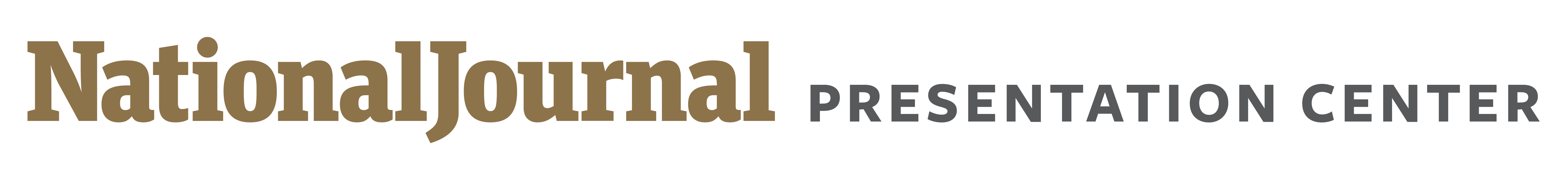 VOTER MARGINS BY CD
California presidential election results by district
■ Elected or-re-elected in 2016
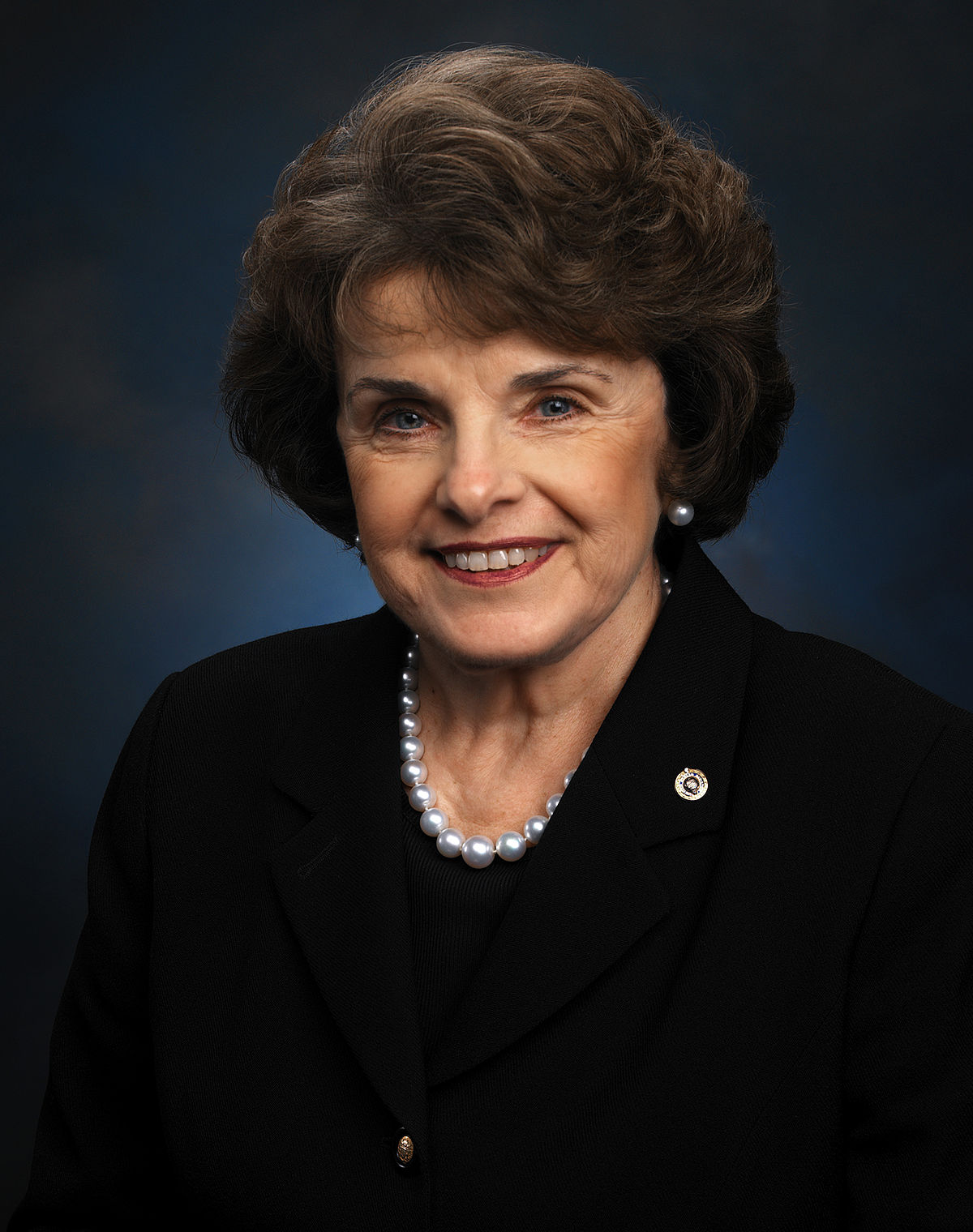 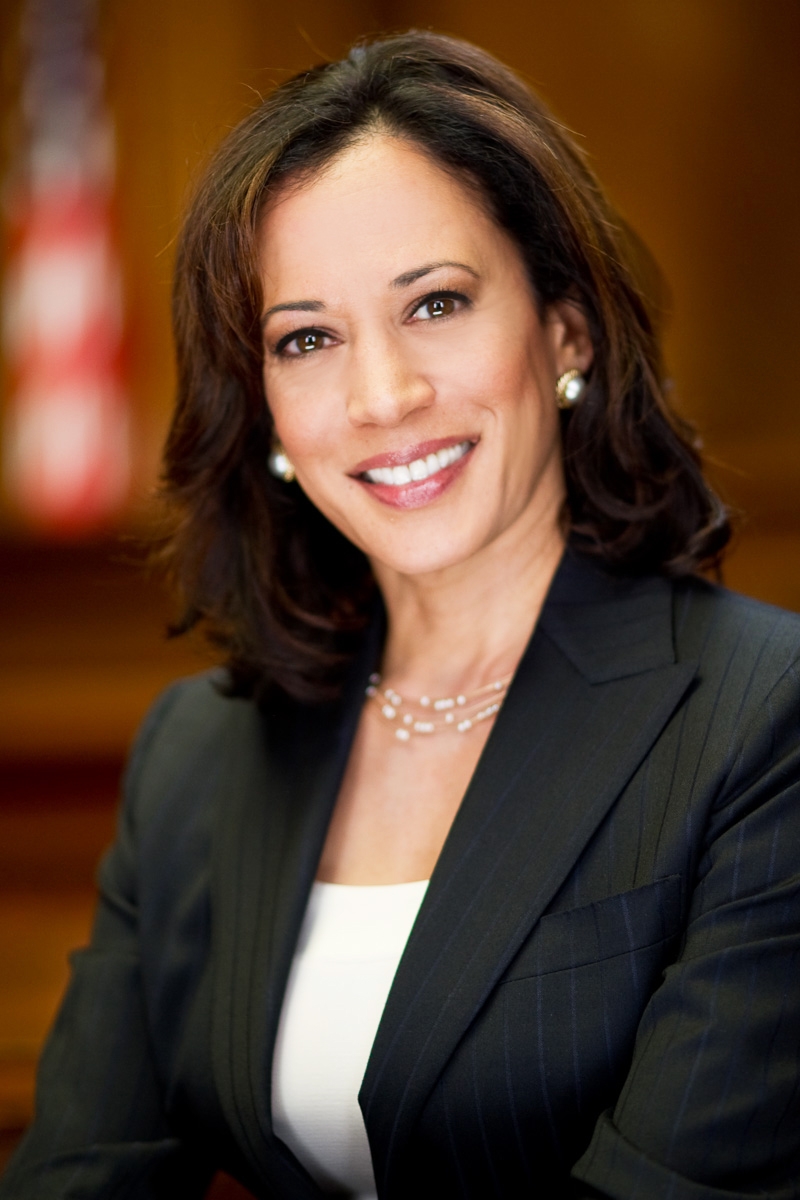 Dianne Feinstein
Senior Senator
Kamala Harris
Junior Senator
Sources: “House At-A-Glance,” The Cook Political Report, July 11, 2017; Ballotpedia, 2017; “Senate election results: G.O.P. keeps control,” The New York Times, August 1, 2017; Alex Elfering, “Margins of victory,” Tableau Public, January 29, 2017; Stephen Wolf, “Daily Kos Elections presents the presidential election results by congressional district,” Daily Kos, January 30, 2017; National Journal Research, 2017.
September 13, 2017  |  Adriana Morton and Claire Garney
11
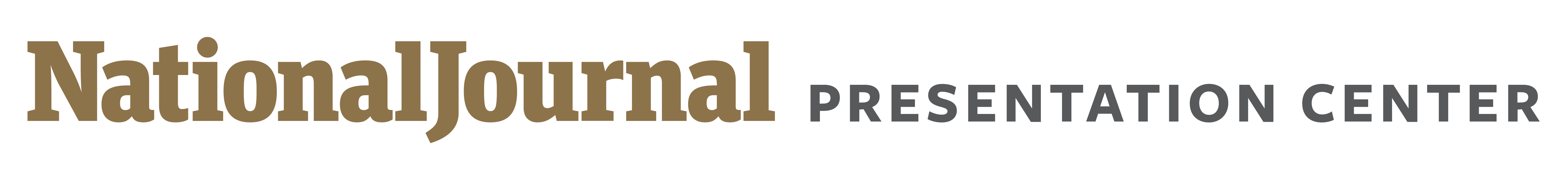 VOTER MARGINS BY CD
California presidential election results by district
■ Elected or-re-elected in 2016
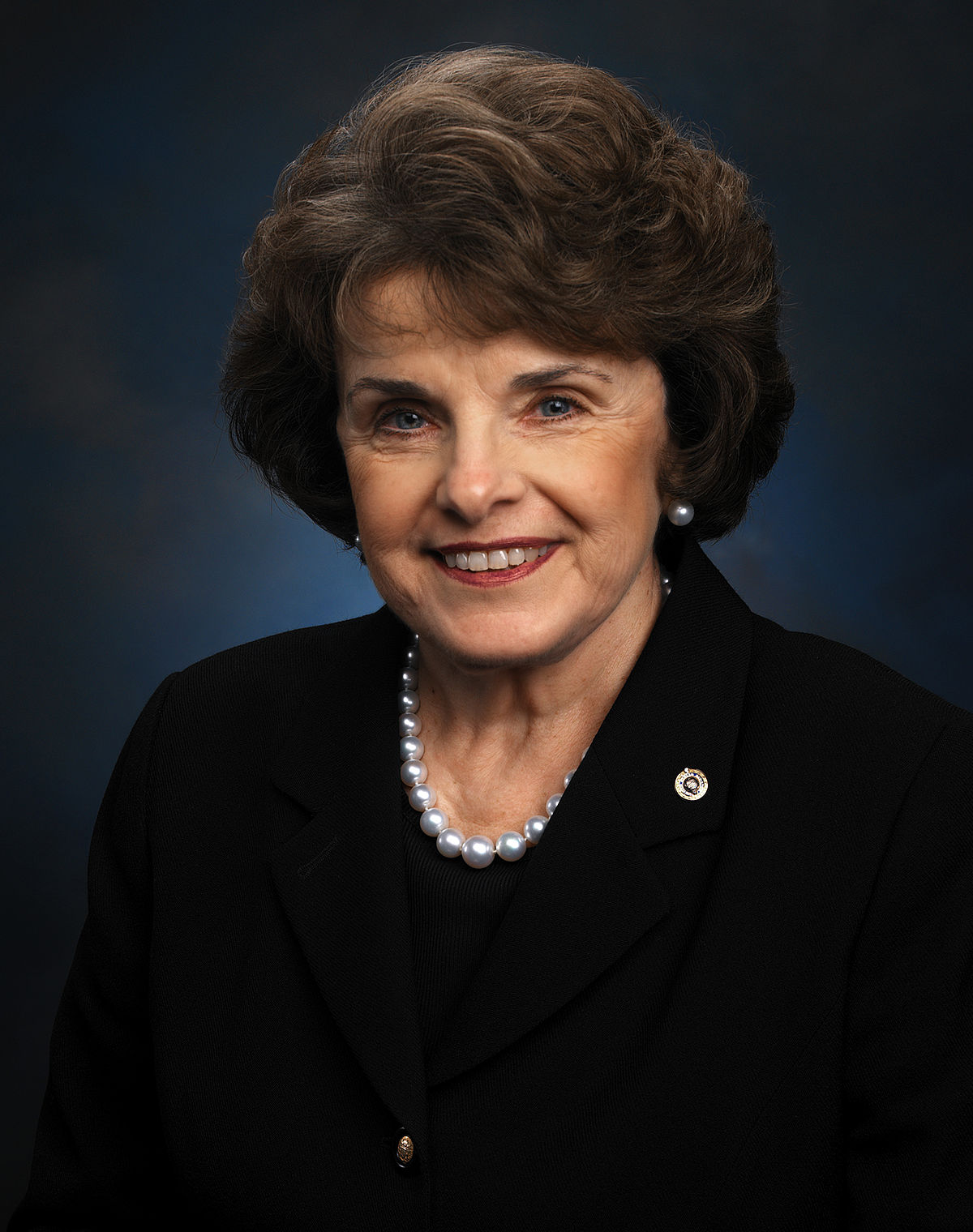 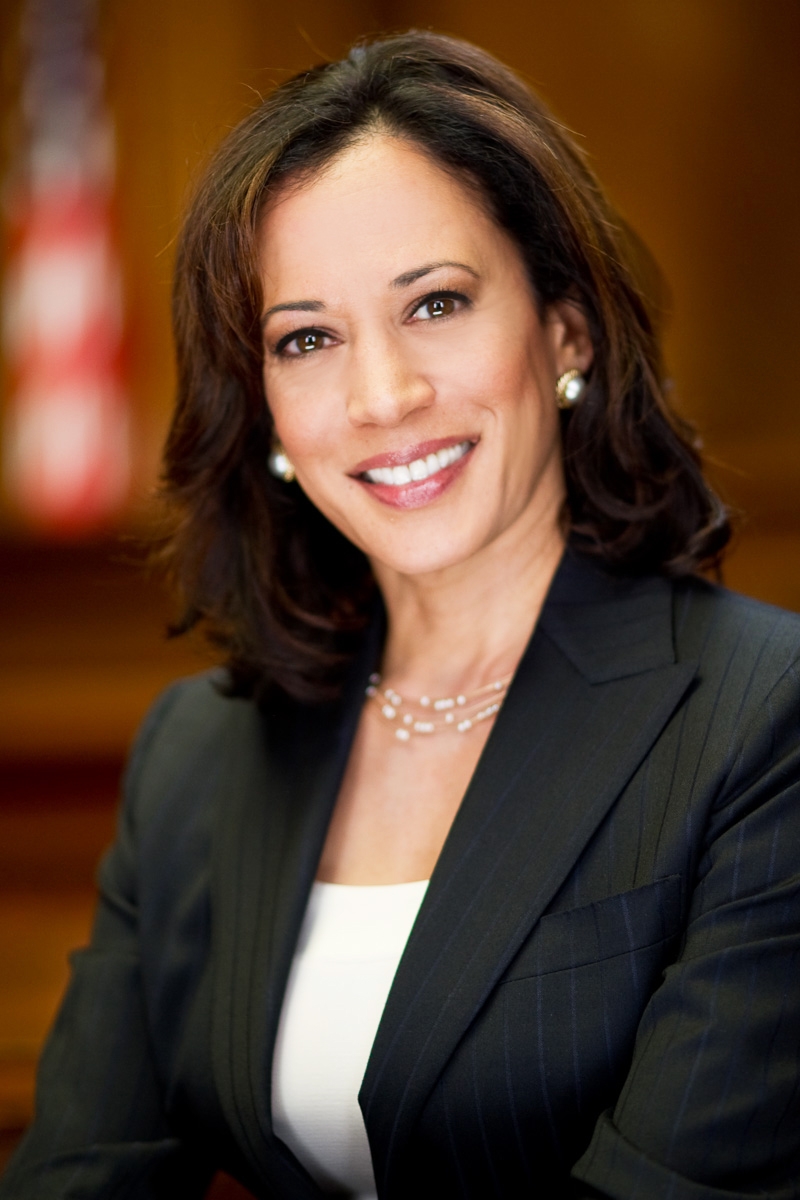 Dianne Feinstein
Senior Senator
Kamala Harris
Junior Senator
Sources: “House At-A-Glance,” The Cook Political Report, July 11, 2017; Ballotpedia, 2017; “Senate election results: G.O.P. keeps control,” The New York Times, August 1, 2017; Alex Elfering, “Margins of victory,” Tableau Public, January 29, 2017; Stephen Wolf, “Daily Kos Elections presents the presidential election results by congressional district,” Daily Kos, January 30, 2017; National Journal Research, 2017.
September 13, 2017  |  Adriana Morton and Claire Garney
12
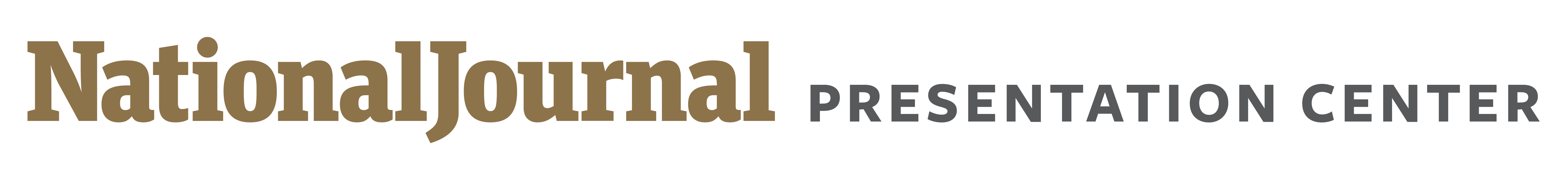 VOTER MARGINS BY CD
Colorado presidential election results by district
■ Elected or-re-elected in 2016
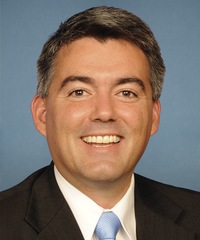 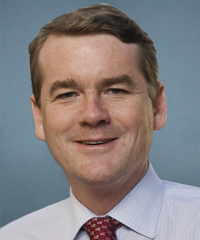 Michael Bennet
Senior Senator
Cory Gardner
Junior Senator
2
7
6
1
5
3
4
Sources: “House At-A-Glance,” The Cook Political Report, July 11, 2017; Ballotpedia, 2017; “Senate election results: G.O.P. keeps control,” The New York Times, August 1, 2017; Alex Elfering, “Margins of victory,” Tableau Public, January 29, 2017; Stephen Wolf, “Daily Kos Elections presents the presidential election results by congressional district,” Daily Kos, January 30, 2017; National Journal Research, 2017.
September 13, 2017  |  Taryn MacKinney and Claire Garney
13
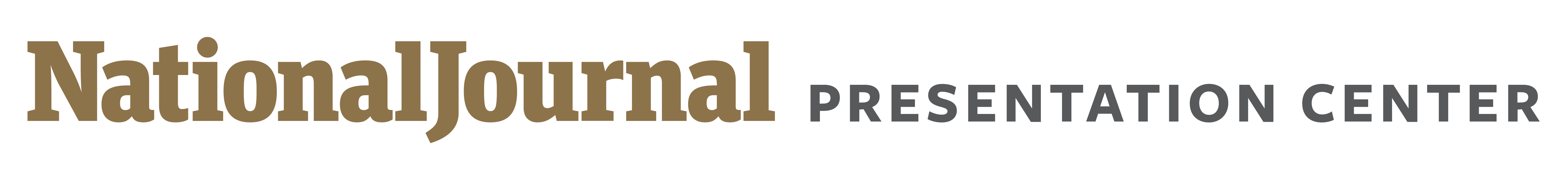 VOTER MARGINS BY CD
Connecticut presidential election results by district
■ Elected or-re-elected in 2016
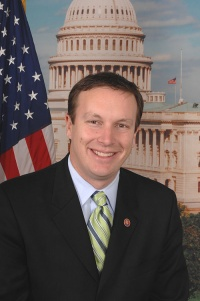 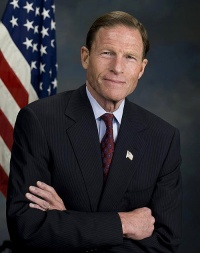 Richard Blumenthal
Senior Senator
Chris Murphy
Junior Senator
Sources: “House At-A-Glance,” The Cook Political Report, July 11, 2017; Ballotpedia, 2017; “Senate election results: G.O.P. keeps control,” The New York Times, August 1, 2017; Alex Elfering, “Margins of victory,” Tableau Public, January 29, 2017; Stephen Wolf, “Daily Kos Elections presents the presidential election results by congressional district,” Daily Kos, January 30, 2017; National Journal Research, 2017.
September 13, 2017  |  Claire Garney
14
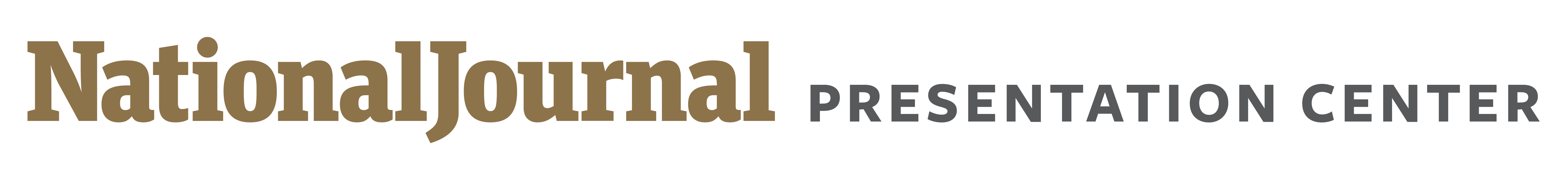 VOTER MARGINS BY CD
Delaware presidential election results by district
■ Elected or-re-elected in 2016
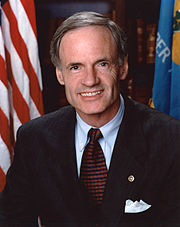 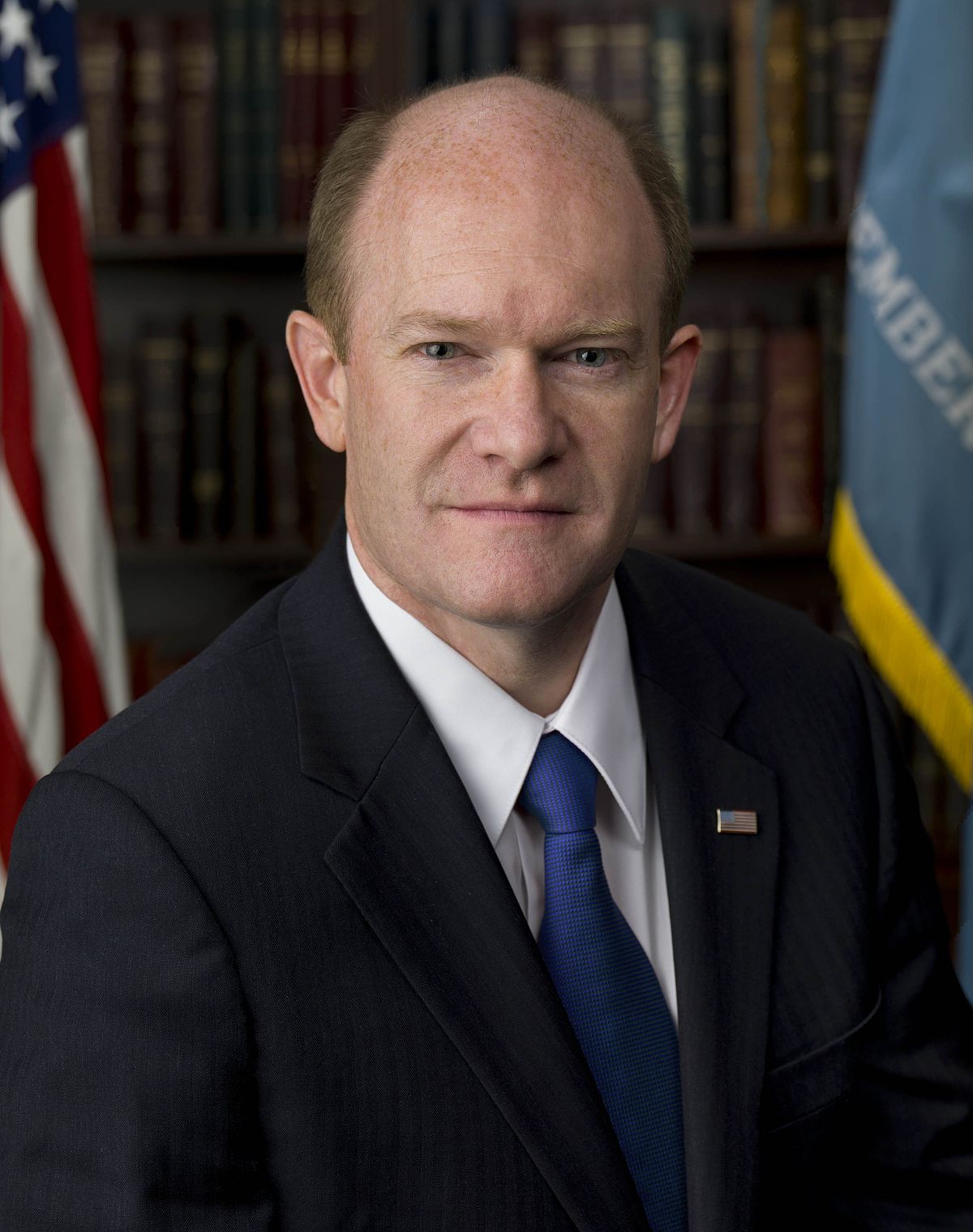 Tom Carper
Senior Senator
Chris Coons
Junior Senator
Sources: “House At-A-Glance,” The Cook Political Report, July 11, 2017; Ballotpedia, 2017; “Senate election results: G.O.P. keeps control,” The New York Times, August 1, 2017; Alex Elfering, “Margins of victory,” Tableau Public, January 29, 2017; Stephen Wolf, “Daily Kos Elections presents the presidential election results by congressional district,” Daily Kos, January 30, 2017; National Journal Research, 2017.
September 13, 2017  |  Alice Johnson, Michael Brady and Claire Garney
15
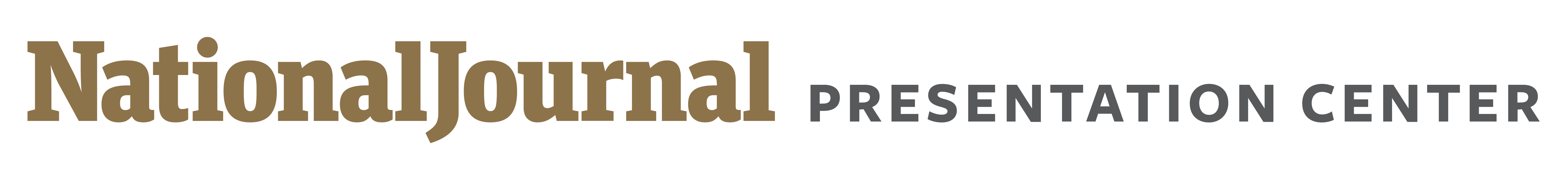 VOTER MARGINS BY CD
Florida presidential election results by district
■ Elected or-re-elected in 2016
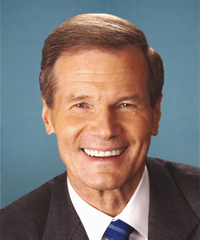 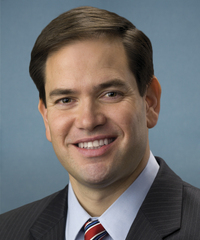 Bill Nelson
Senior Senator
Marco Rubio
Junior Senator
1
5
4
2
3
6
11
7
10
12
15
8
9
14
16
13
17
18
21
19
20
25
22
23
24
26
27
Sources: “House At-A-Glance,” The Cook Political Report, July 11, 2017; Ballotpedia, 2017; “Senate election results: G.O.P. keeps control,” The New York Times, August 1, 2017; Alex Elfering, “Margins of victory,” Tableau Public, January 29, 2017; Stephen Wolf, “Daily Kos Elections presents the presidential election results by congressional district,” Daily Kos, January 30, 2017; National Journal Research, 2017.
September 13, 2017  |  Kathryn Pentz and Claire Garney
16
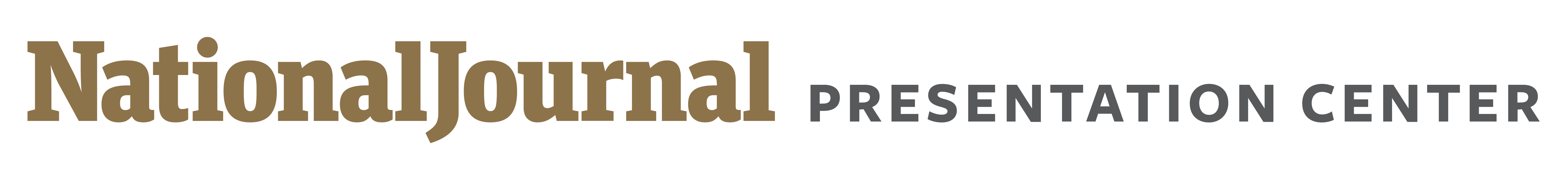 VOTER MARGINS BY CD
Florida presidential election results by district
■ Elected or-re-elected in 2016
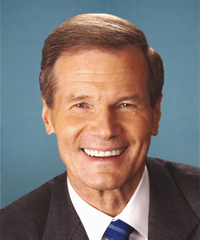 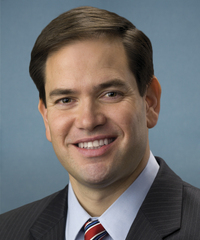 Bill Nelson
Senior Senator
Marco Rubio
Junior Senator
1
5
4
2
3
6
11
7
10
12
15
8
9
14
16
13
17
18
21
19
20
25
22
23
24
26
27
Sources: “House At-A-Glance,” The Cook Political Report, July 11, 2017; Ballotpedia, 2017; “Senate election results: G.O.P. keeps control,” The New York Times, August 1, 2017; Alex Elfering, “Margins of victory,” Tableau Public, January 29, 2017; Stephen Wolf, “Daily Kos Elections presents the presidential election results by congressional district,” Daily Kos, January 30, 2017; National Journal Research, 2017.
September 13, 2017  |  Kathryn Pentz and Claire Garney
17
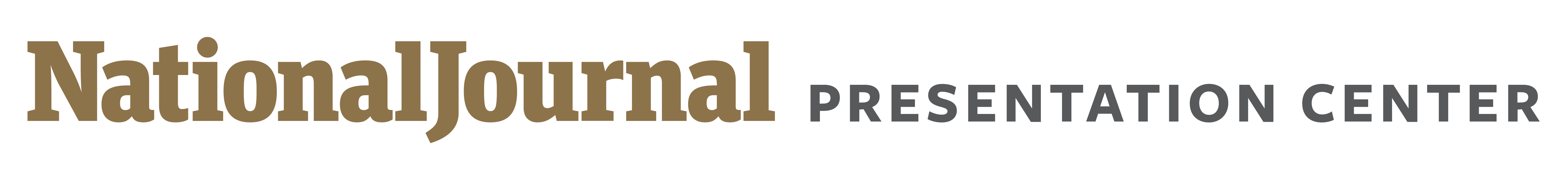 VOTER MARGINS BY CD
Florida presidential election results by district
STATE congressional delegation
■ Elected or-re-elected in 2016
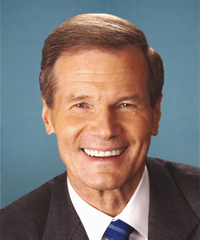 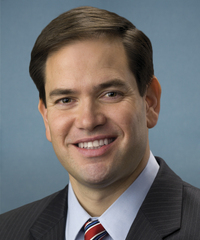 Bill Nelson
Senior Senator
Marco Rubio
Junior Senator
1
5
4
2
3
6
11
7
10
12
15
8
9
14
16
13
17
18
21
19
20
25
22
23
24
26
27
Sources: “House At-A-Glance,” The Cook Political Report, July 11, 2017; Ballotpedia, 2017; “Senate election results: G.O.P. keeps control,” The New York Times, August 1, 2017; Alex Elfering, “Margins of victory,” Tableau Public, January 29, 2017; Stephen Wolf, “Daily Kos Elections presents the presidential election results by congressional district,” Daily Kos, January 30, 2017; National Journal Research, 2017.
September 13, 2017  |  Kathryn Pentz and Claire Garney
18
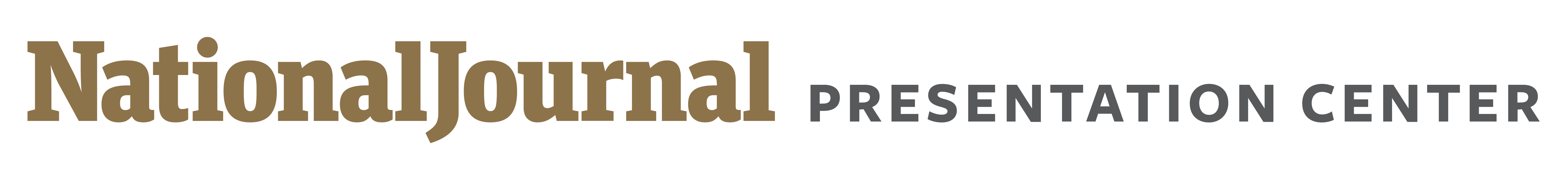 VOTER MARGINS BY CD
Florida presidential election results by district
STATE congressional delegation
■ Elected or-re-elected in 2016
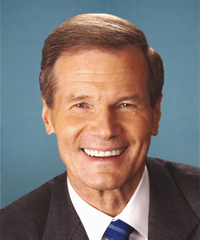 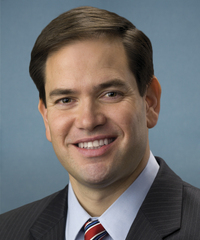 Bill Nelson
Senior Senator
Marco Rubio
Junior Senator
1
5
4
2
3
6
11
7
10
12
15
8
9
14
16
13
17
18
21
19
20
25
22
23
24
26
27
Sources: “House At-A-Glance,” The Cook Political Report, July 11, 2017; Ballotpedia, 2017; “Senate election results: G.O.P. keeps control,” The New York Times, August 1, 2017; Alex Elfering, “Margins of victory,” Tableau Public, January 29, 2017; Stephen Wolf, “Daily Kos Elections presents the presidential election results by congressional district,” Daily Kos, January 30, 2017; National Journal Research, 2017.
September 13, 2017  |  Kathryn Pentz and Claire Garney
19
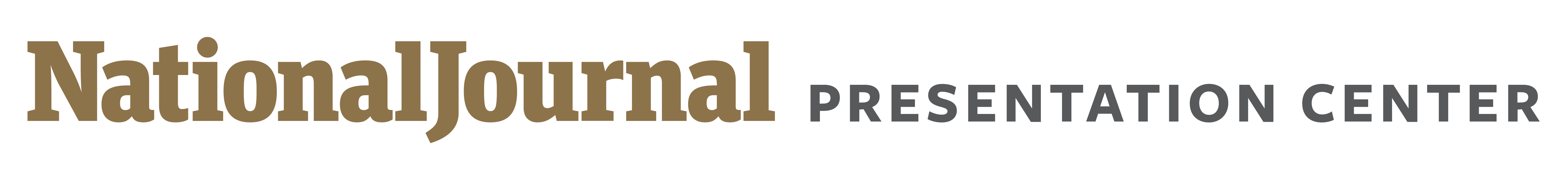 VOTER MARGINS BY CD
Georgia presidential election results by district
■ Elected or-re-elected in 2016
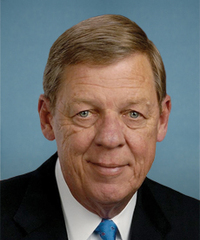 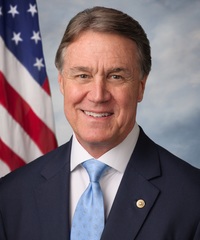 Johnny Isakson
Senior Senator
David Purdue
Junior Senator
11
14
7
9
6
5
4
10
3
13
12
2
8
1
Sources: “House At-A-Glance,” The Cook Political Report, July 11, 2017; Ballotpedia, 2017; “Senate election results: G.O.P. keeps control,” The New York Times, August 1, 2017; Alex Elfering, “Margins of victory,” Tableau Public, January 29, 2017; Stephen Wolf, “Daily Kos Elections presents the presidential election results by congressional district,” Daily Kos, January 30, 2017; National Journal Research, 2017.
September 13, 2017  |  Adam Aldrich and Claire Garney
20
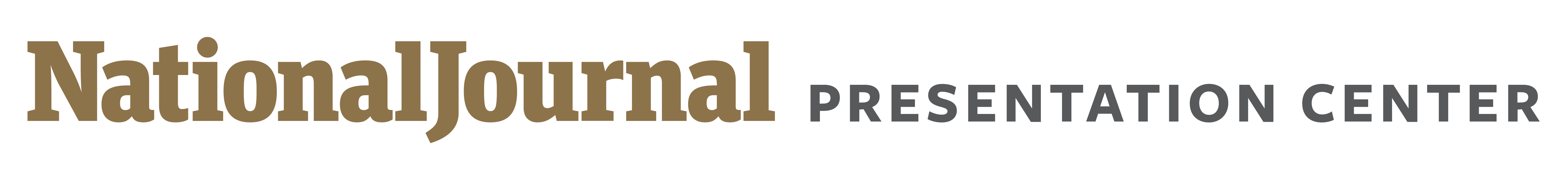 VOTER MARGINS BY CD
Georgia presidential election results by district
■ Elected or-re-elected in 2016
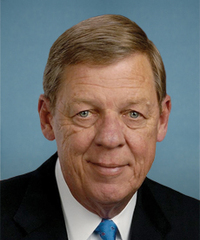 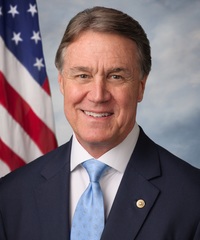 Johnny Isakson
Senior Senator
David Purdue
Junior Senator
11
14
7
9
6
5
4
10
3
13
12
2
8
1
Sources: “House At-A-Glance,” The Cook Political Report, July 11, 2017; Ballotpedia, 2017; “Senate election results: G.O.P. keeps control,” The New York Times, August 1, 2017; Alex Elfering, “Margins of victory,” Tableau Public, January 29, 2017; Stephen Wolf, “Daily Kos Elections presents the presidential election results by congressional district,” Daily Kos, January 30, 2017; National Journal Research, 2017.
September 13, 2017  |  Adam Aldrich and Claire Garney
21
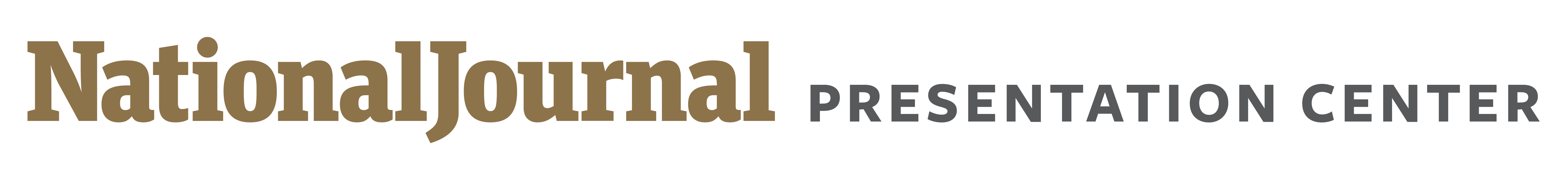 VOTER MARGINS BY CD
Hawaii presidential election results by district
■ Elected or-re-elected in 2016
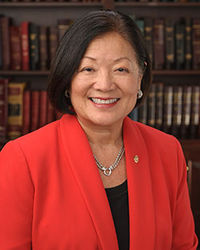 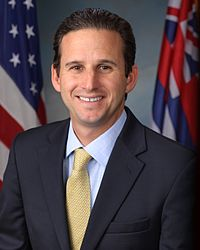 Brian Schatz
Senior Senator
Mazie Hirono
Junior Senator
Honolulu
1
2
Sources: “House At-A-Glance,” The Cook Political Report, July 11, 2017; Ballotpedia, 2017; “Senate election results: G.O.P. keeps control,” The New York Times, August 1, 2017; Alex Elfering, “Margins of victory,” Tableau Public, January 29, 2017; Stephen Wolf, “Daily Kos Elections presents the presidential election results by congressional district,” Daily Kos, January 30, 2017; National Journal Research, 2017.
September 13, 2017  |  Claire Garney
22
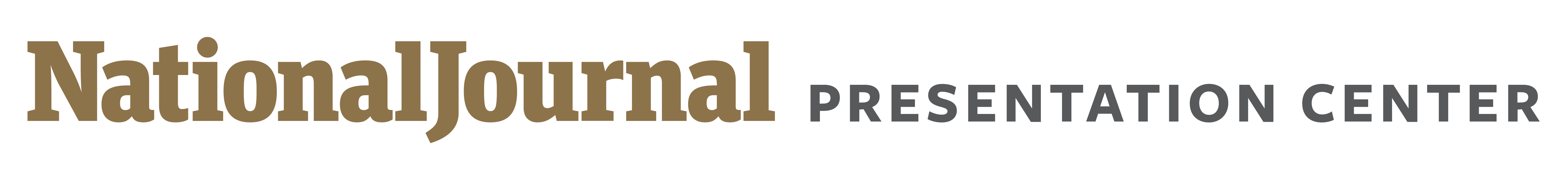 VOTER MARGINS BY CD
Idaho presidential election results by district
■ Elected or-re-elected in 2016
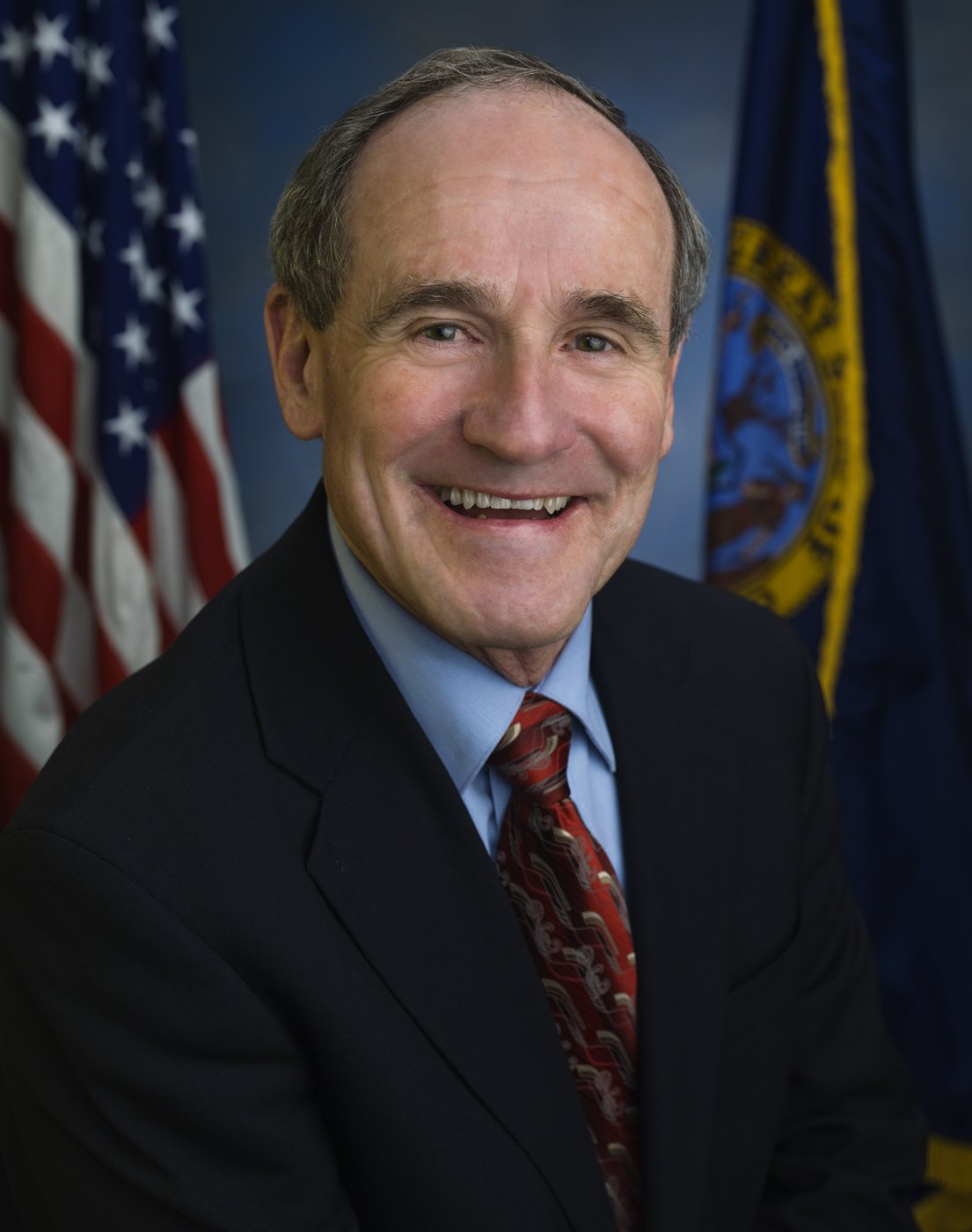 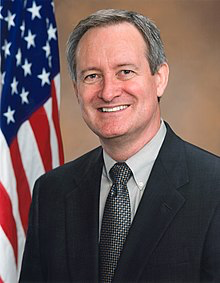 Mike Crapo
Senior Senator
James Risch
Junior Senator
1
2
Sources: “House At-A-Glance,” The Cook Political Report, July 11, 2017; Ballotpedia, 2017; “Senate election results: G.O.P. keeps control,” The New York Times, August 1, 2017; Alex Elfering, “Margins of victory,” Tableau Public, January 29, 2017; Stephen Wolf, “Daily Kos Elections presents the presidential election results by congressional district,” Daily Kos, January 30, 2017; National Journal Research, 2017.
September 13, 2017  |  Adriana Morton and Claire Garney
23
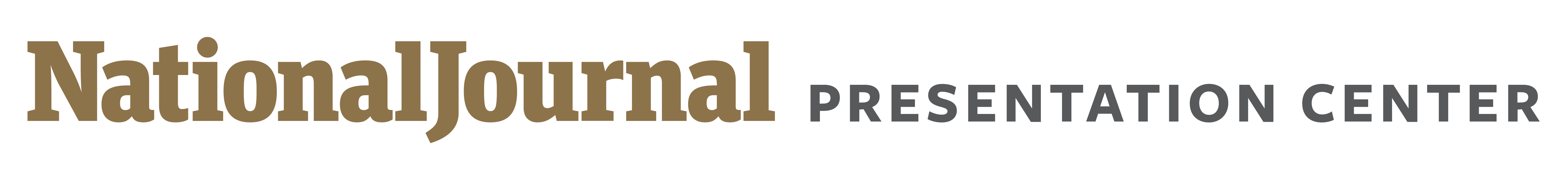 VOTER MARGINS BY CD
Illinois presidential election results by district
■ Elected or-re-elected in 2016
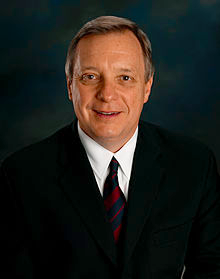 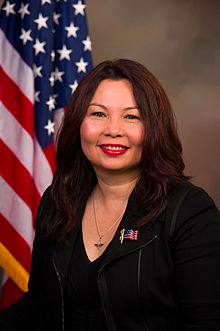 Tammy Duckworth
Junior Senator
Dick Durbin
Senior Senator
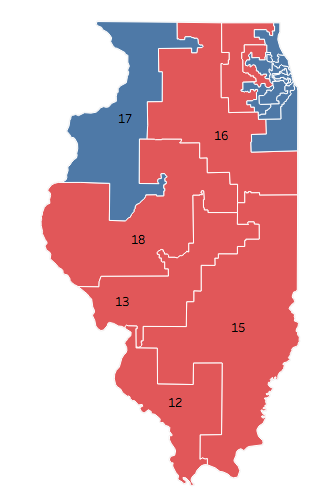 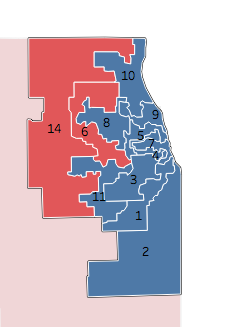 Sources: “House At-A-Glance,” The Cook Political Report, July 11, 2017; Ballotpedia, 2017; “Senate election results: G.O.P. keeps control,” The New York Times, August 1, 2017; Alex Elfering, “Margins of victory,” Tableau Public, January 29, 2017; Stephen Wolf, “Daily Kos Elections presents the presidential election results by congressional district,” Daily Kos, January 30, 2017; National Journal Research, 2017.
September 13, 2017  |  Shruthi Ashok and Claire Garney
24
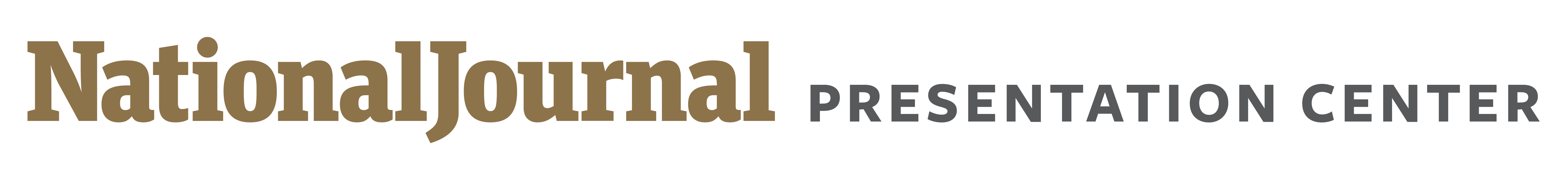 VOTER MARGINS BY CD
Illinois presidential election results by district
■ Elected or-re-elected in 2016
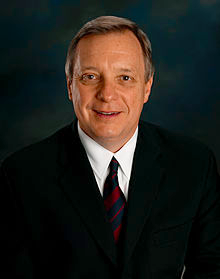 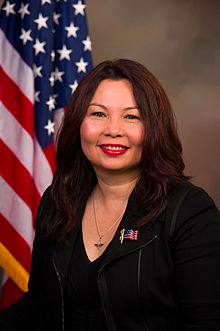 Tammy Duckworth
Junior Senator
Dick Durbin
Senior Senator
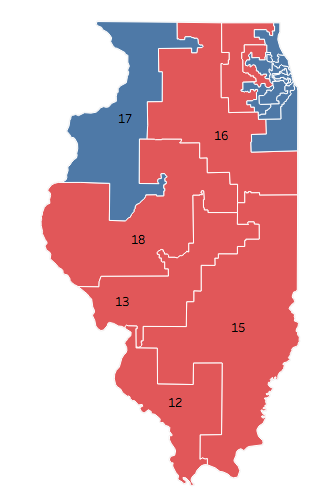 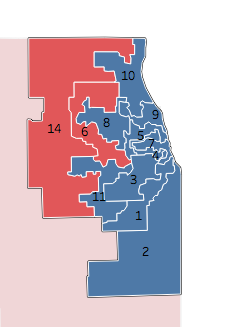 Sources: “House At-A-Glance,” The Cook Political Report, July 11, 2017; Ballotpedia, 2017; “Senate election results: G.O.P. keeps control,” The New York Times, August 1, 2017; Alex Elfering, “Margins of victory,” Tableau Public, January 29, 2017; Stephen Wolf, “Daily Kos Elections presents the presidential election results by congressional district,” Daily Kos, January 30, 2017; National Journal Research, 2017.
September 13, 2017  |  Shruthi Ashok and Claire Garney
25
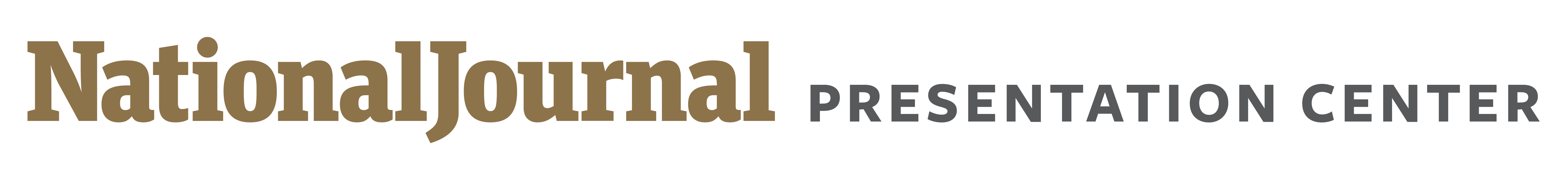 VOTER MARGINS BY CD
Indiana presidential election results by district
■ Elected or-re-elected in 2016
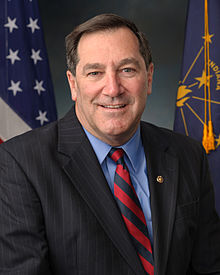 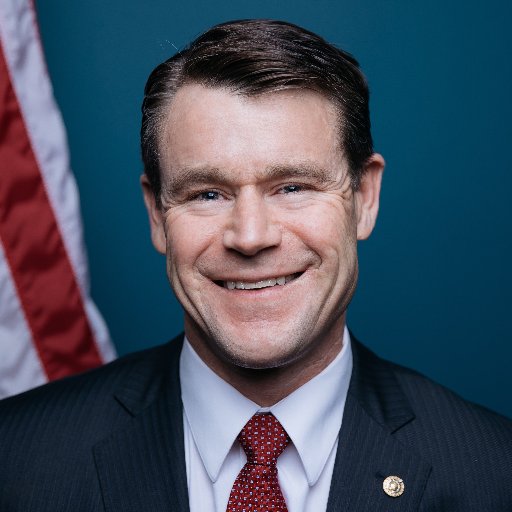 Joe Donnelly
Senior Senator
Todd C. Young
Junior Senator
1
2
3
4
5
7
6
9
8
Sources: “House At-A-Glance,” The Cook Political Report, July 11, 2017; Ballotpedia, 2017; “Senate election results: G.O.P. keeps control,” The New York Times, August 1, 2017; Alex Elfering, “Margins of victory,” Tableau Public, January 29, 2017; Stephen Wolf, “Daily Kos Elections presents the presidential election results by congressional district,” Daily Kos, January 30, 2017; National Journal Research, 2017.
September 13, 2017  |  Alice Johnson and Claire Garney
26
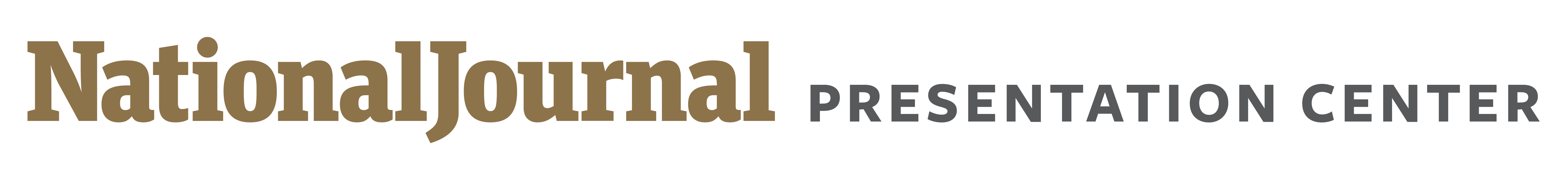 VOTER MARGINS BY CD
Iowa presidential election results by district
■ Elected or-re-elected in 2016
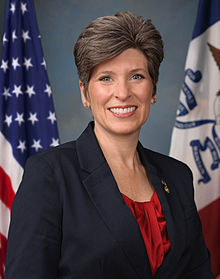 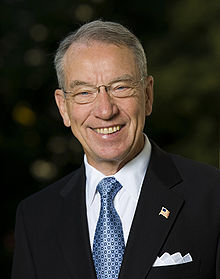 Chuck Grassley
Senior Senator
Joni Ernst
Junior Senator
4
1
3
2
Sources: “House At-A-Glance,” The Cook Political Report, July 11, 2017; Ballotpedia, 2017; “Senate election results: G.O.P. keeps control,” The New York Times, August 1, 2017; Alex Elfering, “Margins of victory,” Tableau Public, January 29, 2017; Stephen Wolf, “Daily Kos Elections presents the presidential election results by congressional district,” Daily Kos, January 30, 2017; National Journal Research, 2017.
September 13, 2017  |  Adriana Morton and Claire Garney
27
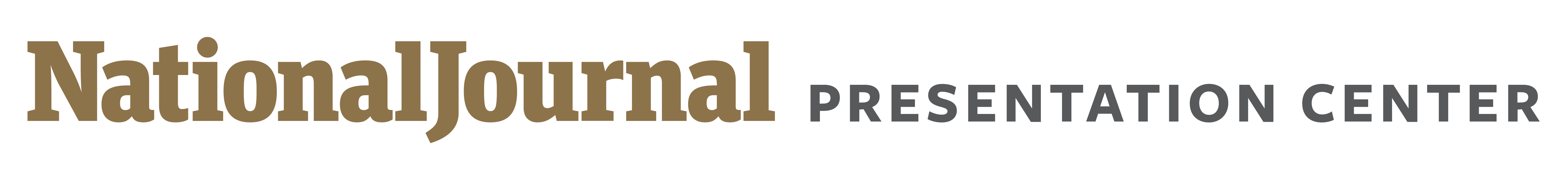 VOTER MARGINS BY CD
Kansas presidential election results by district
■ Elected or-re-elected in 2016
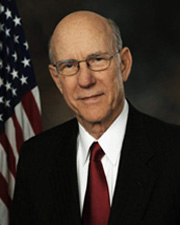 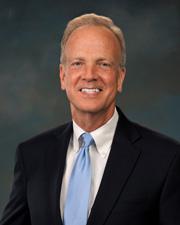 Pat Roberts
Senior Senator
Jerry Moran
Junior Senator
3
1
2
4
Sources: “House At-A-Glance,” The Cook Political Report, July 11, 2017; Ballotpedia, 2017; “Senate election results: G.O.P. keeps control,” The New York Times, August 1, 2017; Alex Elfering, “Margins of victory,” Tableau Public, January 29, 2017; Stephen Wolf, “Daily Kos Elections presents the presidential election results by congressional district,” Daily Kos, January 30, 2017; National Journal Research, 2017.
September 13, 2017  |  Alice Johnson, Michael Brady and Claire Garney
28
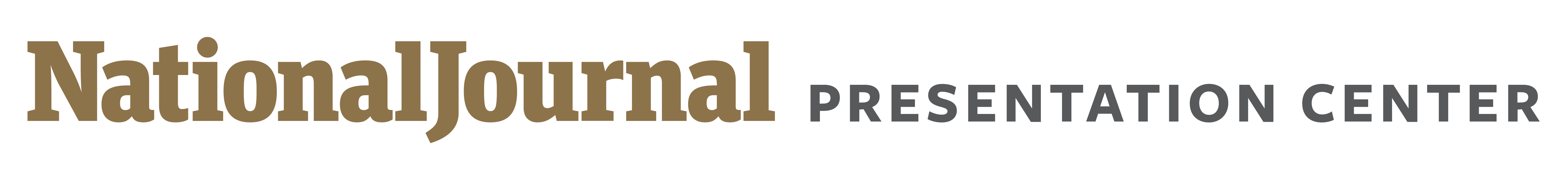 VOTER MARGINS BY CD
Kentucky presidential election results by district
■ Elected or-re-elected in 2016
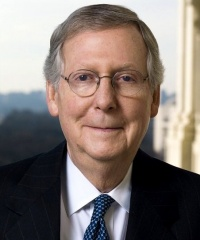 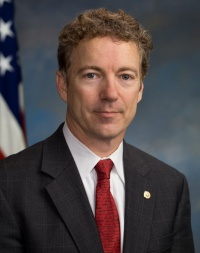 Mitch McConnell
Senior Senator
Rand Paul
Junior Senator
Sources: “House At-A-Glance,” The Cook Political Report, July 11, 2017; Ballotpedia, 2017; “Senate election results: G.O.P. keeps control,” The New York Times, August 1, 2017; Alex Elfering, “Margins of victory,” Tableau Public, January 29, 2017; Stephen Wolf, “Daily Kos Elections presents the presidential election results by congressional district,” Daily Kos, January 30, 2017; National Journal Research, 2017.
September 13, 2017  |  Claire Garney
29
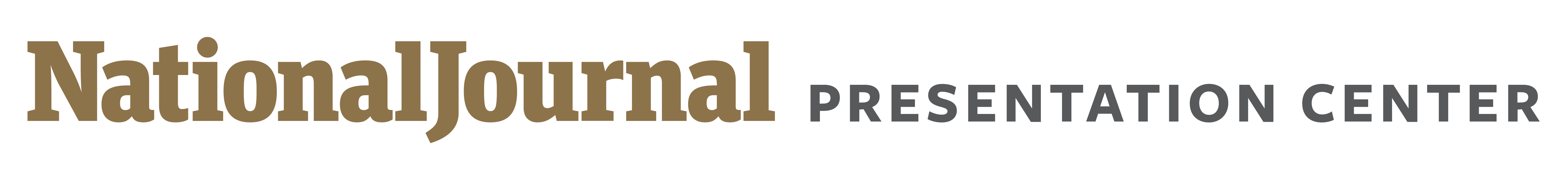 VOTER MARGINS BY CD
Louisiana presidential election results by district
■ Elected or-re-elected in 2016
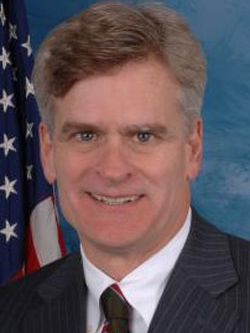 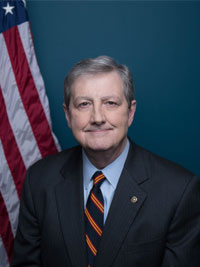 Bill Cassidy
Senior Senator
John Kennedy
Junior Senator
4
5
1
2
3
6
Sources: “House At-A-Glance,” The Cook Political Report, July 11, 2017; Ballotpedia, 2017; “Senate election results: G.O.P. keeps control,” The New York Times, August 1, 2017; Alex Elfering, “Margins of victory,” Tableau Public, January 29, 2017; Stephen Wolf, “Daily Kos Elections presents the presidential election results by congressional district,” Daily Kos, January 30, 2017; National Journal Research, 2017.
September 13, 2017  |  Justin C. Brown and Claire Garney
30
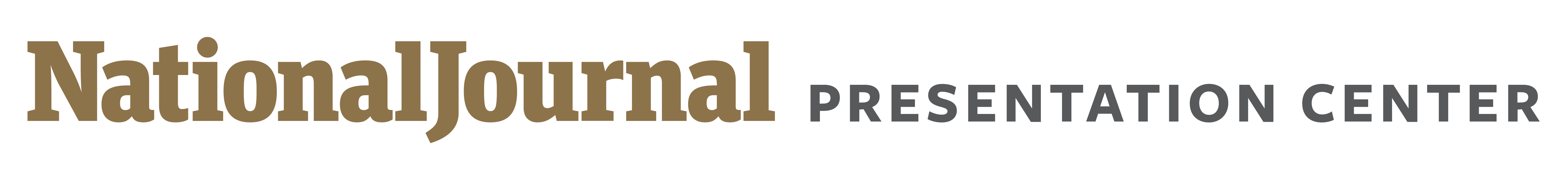 VOTER MARGINS BY CD
Maine presidential election results by district
■ Elected or-re-elected in 2016
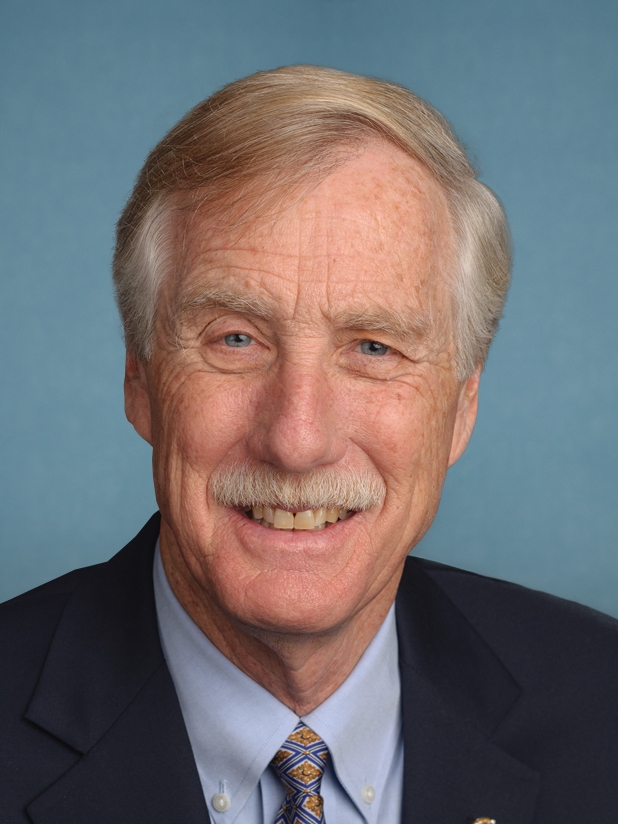 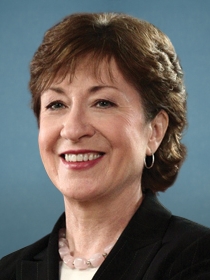 Angus King
Junior Senator
Susan Collins
Senior Senator
Sources: “House At-A-Glance,” The Cook Political Report, July 11, 2017; Ballotpedia, 2017; “Senate election results: G.O.P. keeps control,” The New York Times, August 1, 2017; Alex Elfering, “Margins of victory,” Tableau Public, January 29, 2017; Stephen Wolf, “Daily Kos Elections presents the presidential election results by congressional district,” Daily Kos, January 30, 2017; National Journal Research, 2017.
September 13, 2017  |  Owen Minott and Claire Garney
31
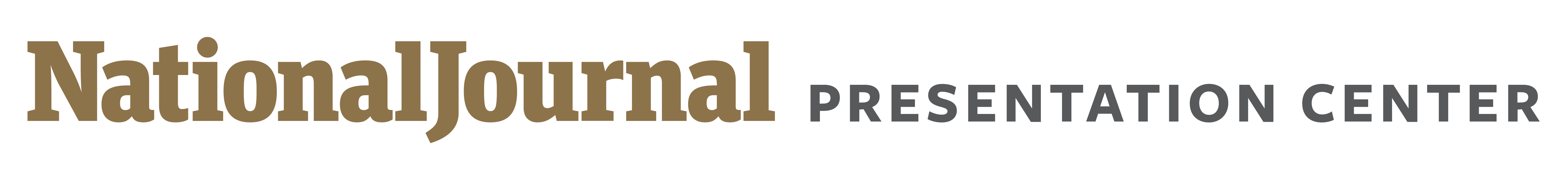 VOTER MARGINS BY CD
Maryland presidential election results by district
■ Elected or-re-elected in 2016
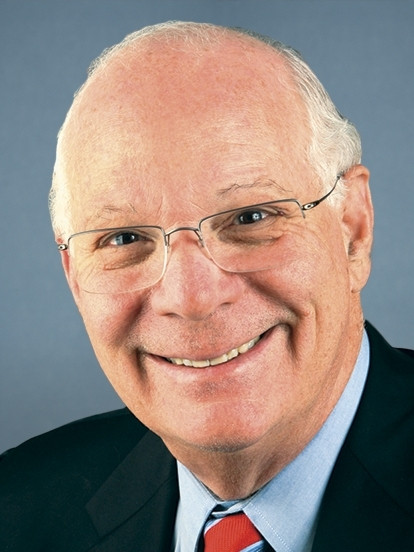 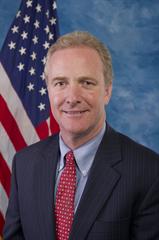 Benjamin Cardin
Senior Senator
Chris Van Hollen Jr.
Junior Senator
7
2
6
8
3
4
5
1
Sources: “House At-A-Glance,” The Cook Political Report, July 11, 2017; Ballotpedia, 2017; “Senate election results: G.O.P. keeps control,” The New York Times, August 1, 2017; Alex Elfering, “Margins of victory,” Tableau Public, January 29, 2017; Stephen Wolf, “Daily Kos Elections presents the presidential election results by congressional district,” Daily Kos, January 30, 2017; National Journal Research, 2017.
September 13, 2017  |  Maansi Vatsan and Claire Garney
32
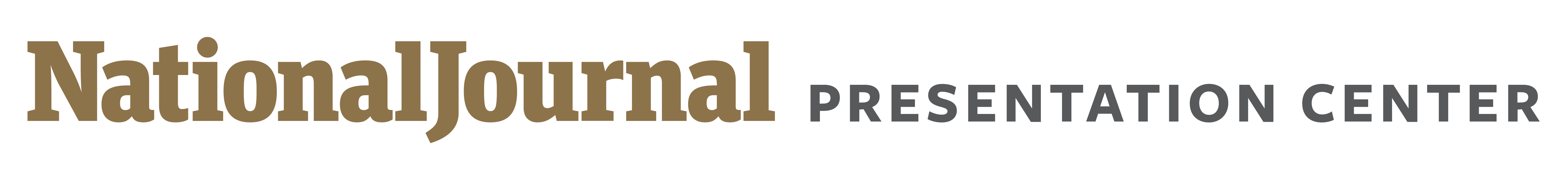 VOTER MARGINS BY CD
Massachusetts presidential election results by district
■ Elected or-re-elected in 2016
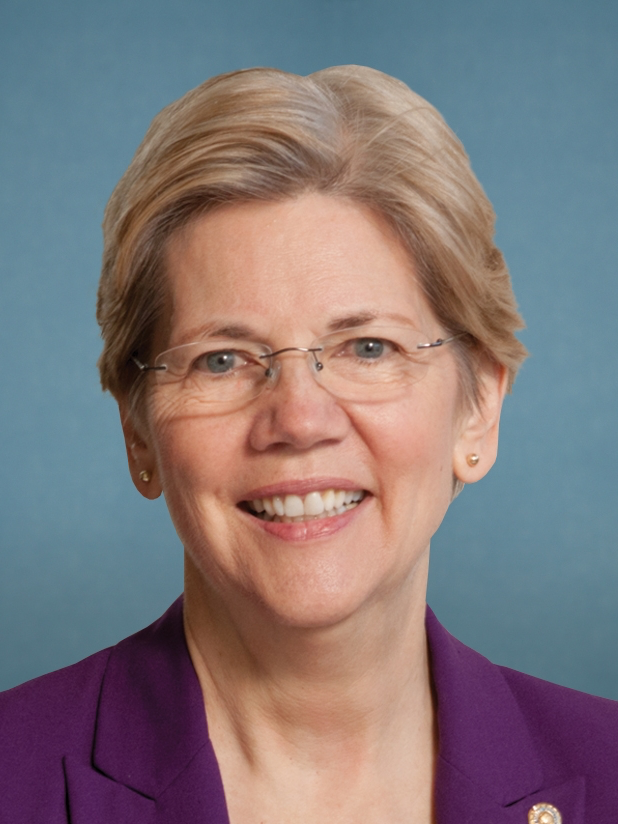 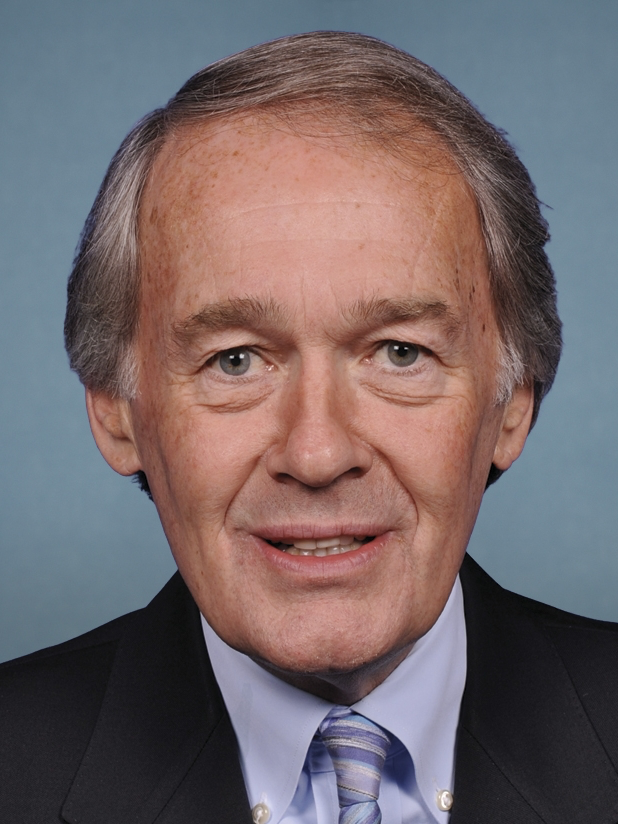 Elizabeth Warren
Senior Senator
Ed Markey
Junior Senator
Sources: “House At-A-Glance,” The Cook Political Report, July 11, 2017; Ballotpedia, 2017; “Senate election results: G.O.P. keeps control,” The New York Times, August 1, 2017; Alex Elfering, “Margins of victory,” Tableau Public, January 29, 2017; Stephen Wolf, “Daily Kos Elections presents the presidential election results by congressional district,” Daily Kos, January 30, 2017; National Journal Research, 2017.
September 13, 2017  |  Owen Minott and Claire Garney
33
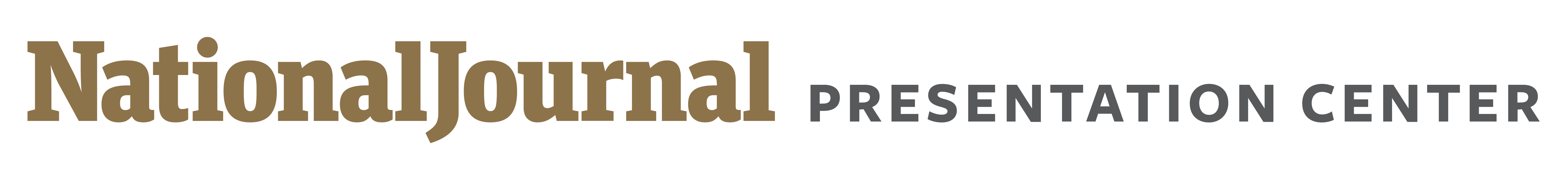 VOTER MARGINS BY CD
Michigan presidential election results by district
■ Elected or-re-elected in 2016
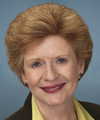 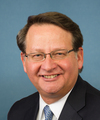 Debbie Stabenow
Senior Senator
Gary Peters
Junior Senator
1
1
5
4
2
10
11
3
8
9
6
13
7
12
Sources: “House At-A-Glance,” The Cook Political Report, July 11, 2017; Ballotpedia, 2017; “Senate election results: G.O.P. keeps control,” The New York Times, August 1, 2017; Alex Elfering, “Margins of victory,” Tableau Public, January 29, 2017; Stephen Wolf, “Daily Kos Elections presents the presidential election results by congressional district,” Daily Kos, January 30, 2017; National Journal Research, 2017.
September 13, , 2017  |  Taryn MacKinney and Claire Garney
34
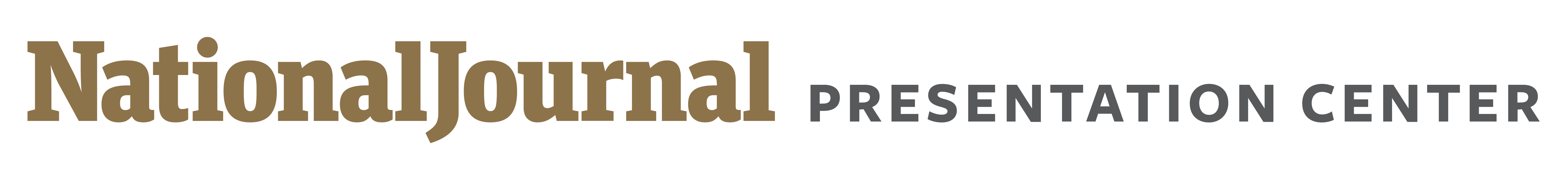 VOTER MARGINS BY CD
Michigan presidential election results by district
■ Elected or-re-elected in 2016
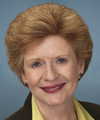 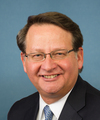 Debbie Stabenow
Senior Senator
Gary Peters
Junior Senator
1
1
5
4
2
10
11
3
8
9
6
13
7
12
Sources: “House At-A-Glance,” The Cook Political Report, July 11, 2017; Ballotpedia, 2017; “Senate election results: G.O.P. keeps control,” The New York Times, August 1, 2017; Alex Elfering, “Margins of victory,” Tableau Public, January 29, 2017; Stephen Wolf, “Daily Kos Elections presents the presidential election results by congressional district,” Daily Kos, January 30, 2017; National Journal Research, 2017.
September 13, , 2017  |  Taryn MacKinney and Claire Garney
35
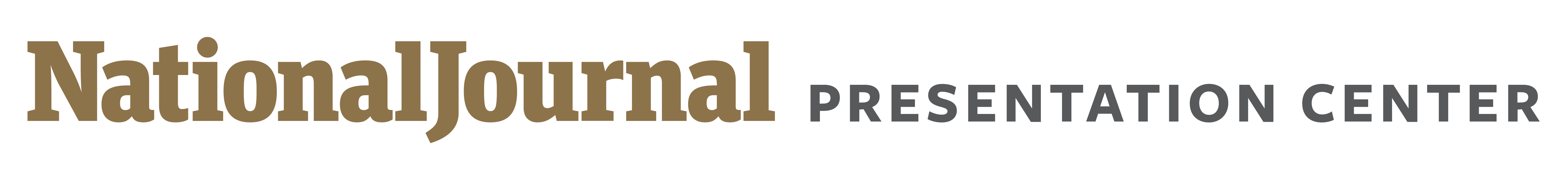 VOTER MARGINS BY CD
Minnesota presidential election results by district
■ Elected or-re-elected in 2016
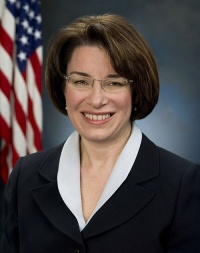 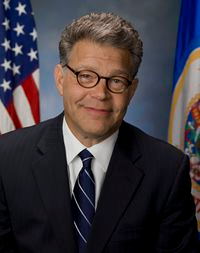 Amy Klobuchar
Senior Senator
Al Franken
Junior Senator
Duluth
Minneapolis
Rochester
Sources: “House At-A-Glance,” The Cook Political Report, July 11, 2017; Ballotpedia, 2017; “Senate election results: G.O.P. keeps control,” The New York Times, August 1, 2017; Alex Elfering, “Margins of victory,” Tableau Public, January 29, 2017; Stephen Wolf, “Daily Kos Elections presents the presidential election results by congressional district,” Daily Kos, January 30, 2017; National Journal Research, 2017.
September 13, 2017  |  Claire Garney
36
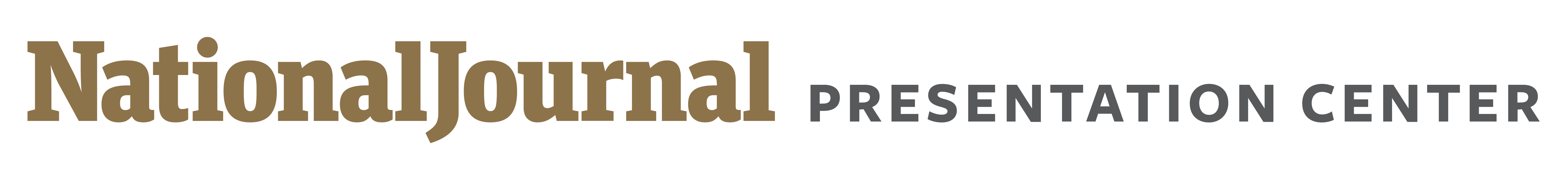 VOTER MARGINS BY CD
Mississippi presidential election results by district
■ Elected or-re-elected in 2016
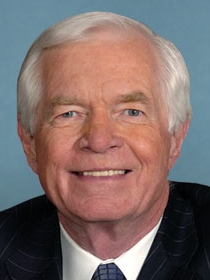 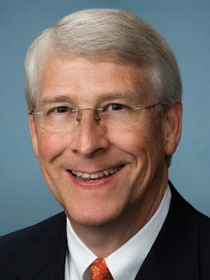 Thad Cochran
Senior Senator
Roger Wicker
Junior Senator
1
2
3
4
Sources: “House At-A-Glance,” The Cook Political Report, July 11, 2017; Ballotpedia, 2017; “Senate election results: G.O.P. keeps control,” The New York Times, August 1, 2017; Alex Elfering, “Margins of victory,” Tableau Public, January 29, 2017; Stephen Wolf, “Daily Kos Elections presents the presidential election results by congressional district,” Daily Kos, January 30, 2017; National Journal Research, 2017.
September 13, 2017  |  Justin C. Brown and Claire Garney
37
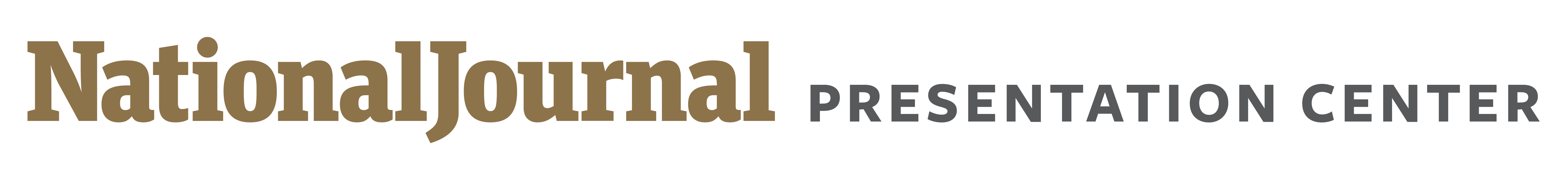 VOTER MARGINS BY CD
Missouri presidential election results by district
■ Elected or-re-elected in 2016
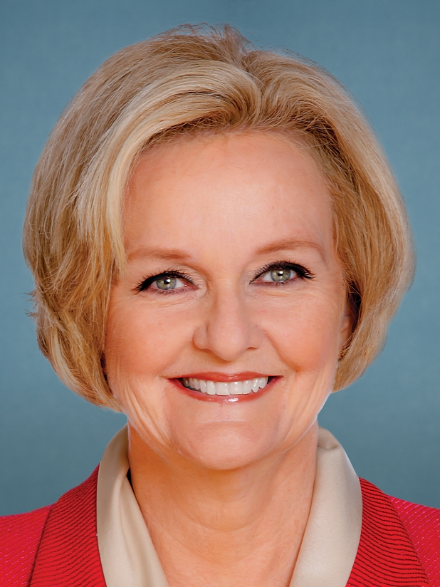 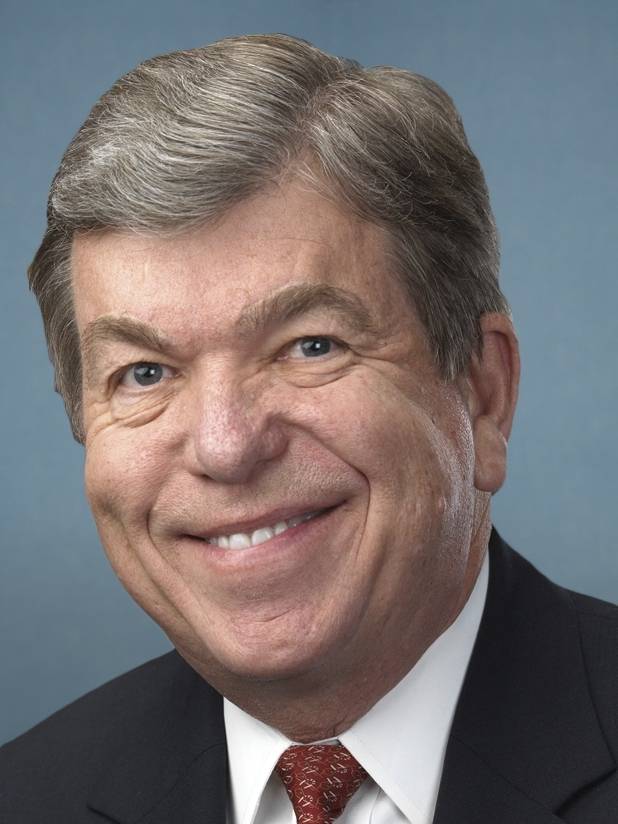 Claire McCaskill
Senior Senator
Roy Blunt
Junior Senator
6
5
1
3
4
2
8
7
Sources: “House At-A-Glance,” The Cook Political Report, July 11, 2017; Ballotpedia, 2017; “Senate election results: G.O.P. keeps control,” The New York Times, August 1, 2017; Alex Elfering, “Margins of victory,” Tableau Public, January 29, 2017; Stephen Wolf, “Daily Kos Elections presents the presidential election results by congressional district,” Daily Kos, January 30, 2017; National Journal Research, 2017.
September 13, 2017  |  Maansi Vatsan and Claire Garney
38
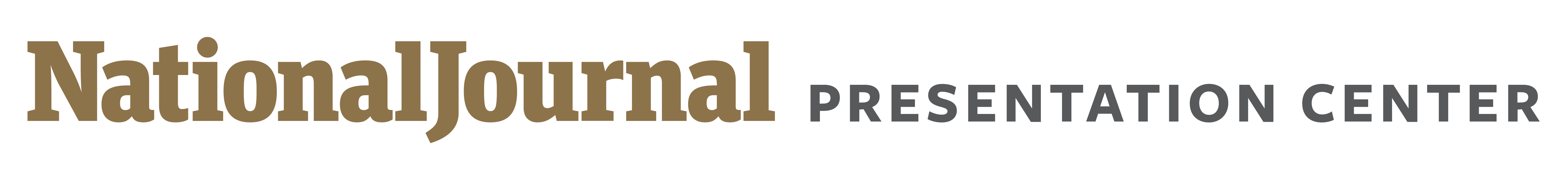 VOTER MARGINS BY CD
Montana presidential election results by district
■ Elected or-re-elected in 2016
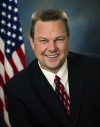 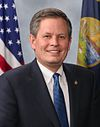 Jon Tester 
Senior Senator
Steve Daines
Junior Senator
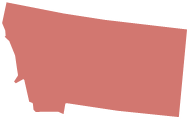 Sources: “House At-A-Glance,” The Cook Political Report, July 11, 2017; Ballotpedia, 2017; “Senate election results: G.O.P. keeps control,” The New York Times, August 1, 2017; Alex Elfering, “Margins of victory,” Tableau Public, January 29, 2017; Stephen Wolf, “Daily Kos Elections presents the presidential election results by congressional district,” Daily Kos, January 30, 2017; National Journal Research, 2017.
September 13, 2017  |  Claire Garney
39
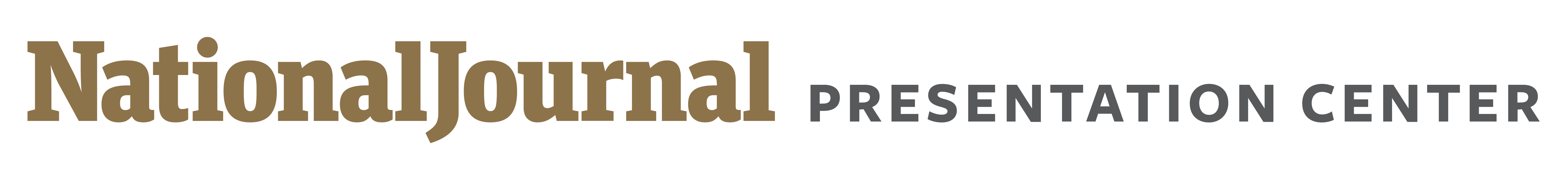 VOTER MARGINS BY CD
Nebraska presidential election results by district
■ Elected or-re-elected in 2016
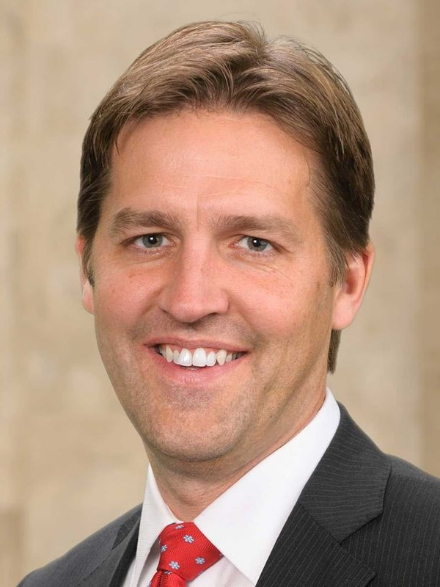 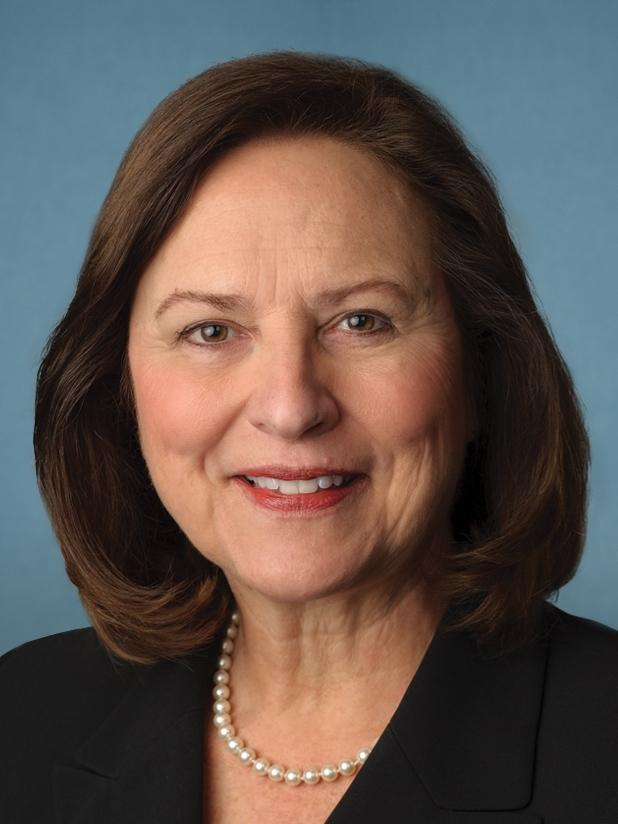 Deb Fischer
Senior Senator
Benjamin Sasse
Junior Senator
3
1
2
Sources: “House At-A-Glance,” The Cook Political Report, July 11, 2017; Ballotpedia, 2017; “Senate election results: G.O.P. keeps control,” The New York Times, August 1, 2017; Alex Elfering, “Margins of victory,” Tableau Public, January 29, 2017; Stephen Wolf, “Daily Kos Elections presents the presidential election results by congressional district,” Daily Kos, January 30, 2017; National Journal Research, 2017.
September 13, 2017  |  Maansi Vatsan and Claire Garney
40
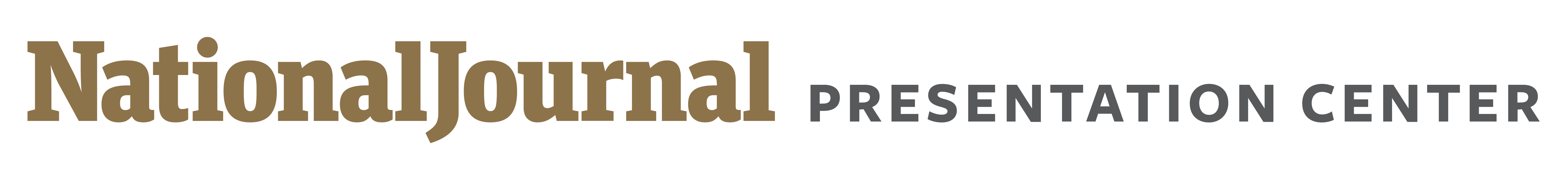 VOTER MARGINS BY CD
Nevada presidential election results by district
■ Elected or-re-elected in 2016
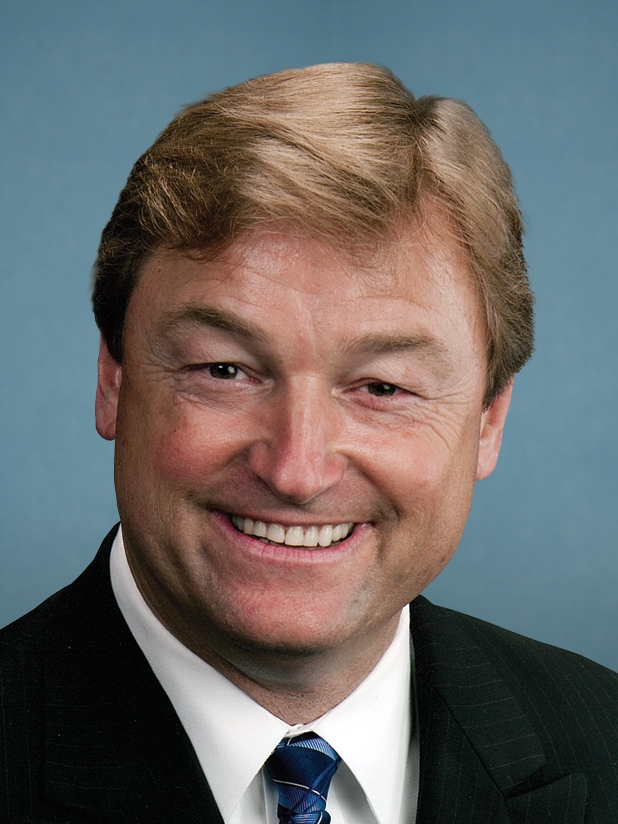 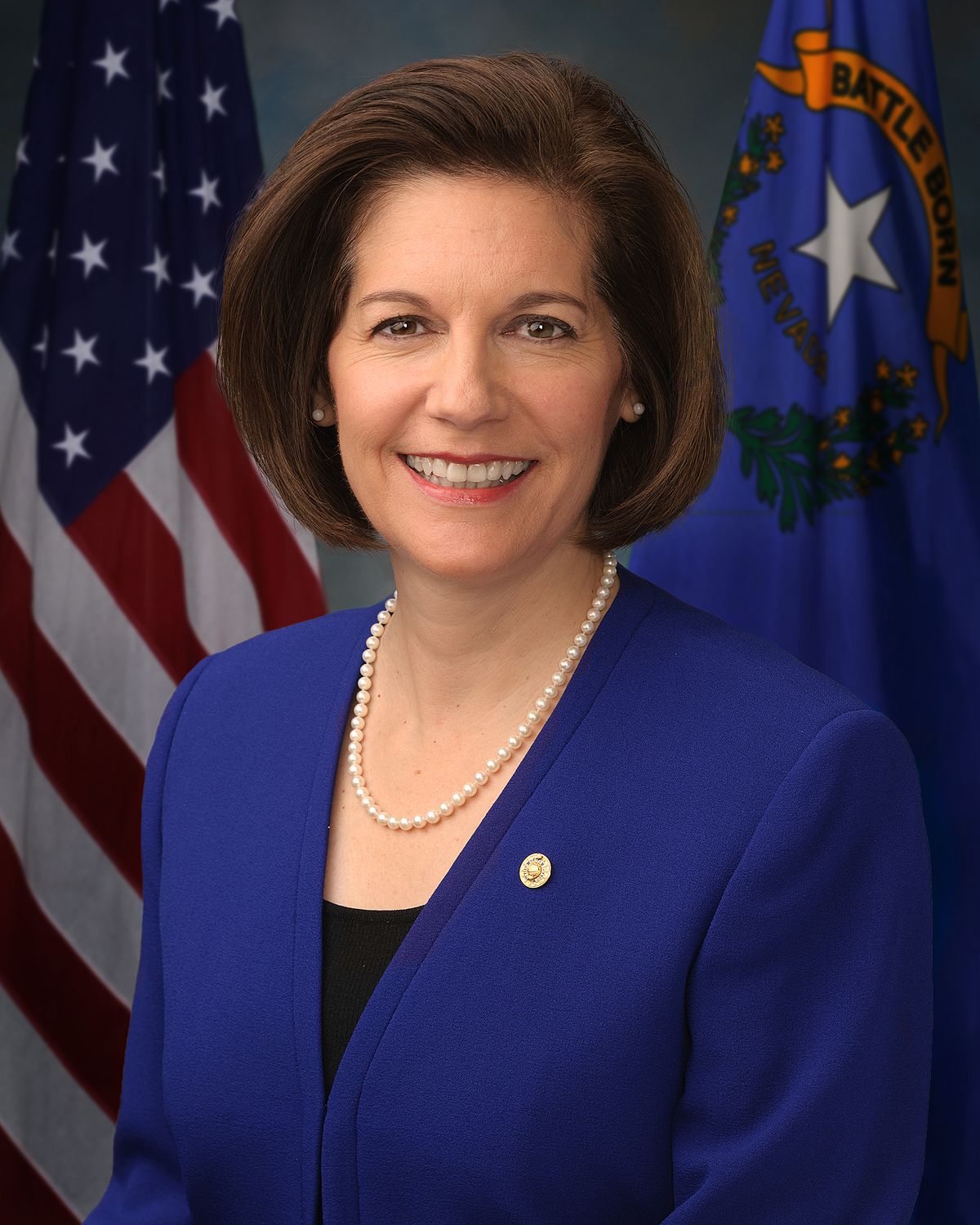 Dean Heller
Senior Senator
Catherine Cortez Masto
Junior Senator
2
4
1
3
Sources: “House At-A-Glance,” The Cook Political Report, July 11, 2017; Ballotpedia, 2017; “Senate election results: G.O.P. keeps control,” The New York Times, August 1, 2017; Alex Elfering, “Margins of victory,” Tableau Public, January 29, 2017; Stephen Wolf, “Daily Kos Elections presents the presidential election results by congressional district,” Daily Kos, January 30, 2017; National Journal Research, 2017.
September 13, 2017  |  Justin C. Brown and Claire Garney
41
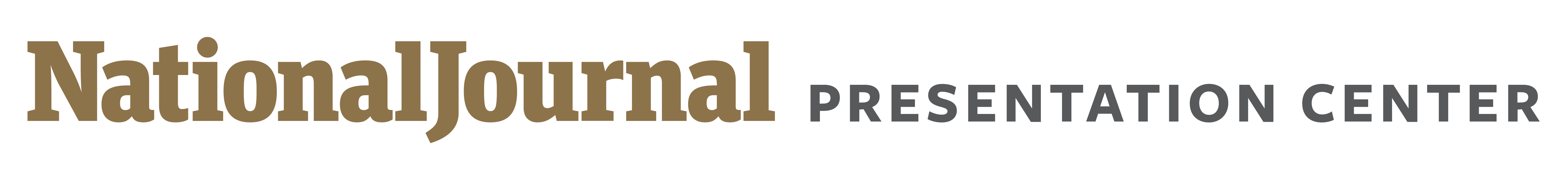 VOTER MARGINS BY CD
New Hampshire presidential election results by district
■ Elected or-re-elected in 2016
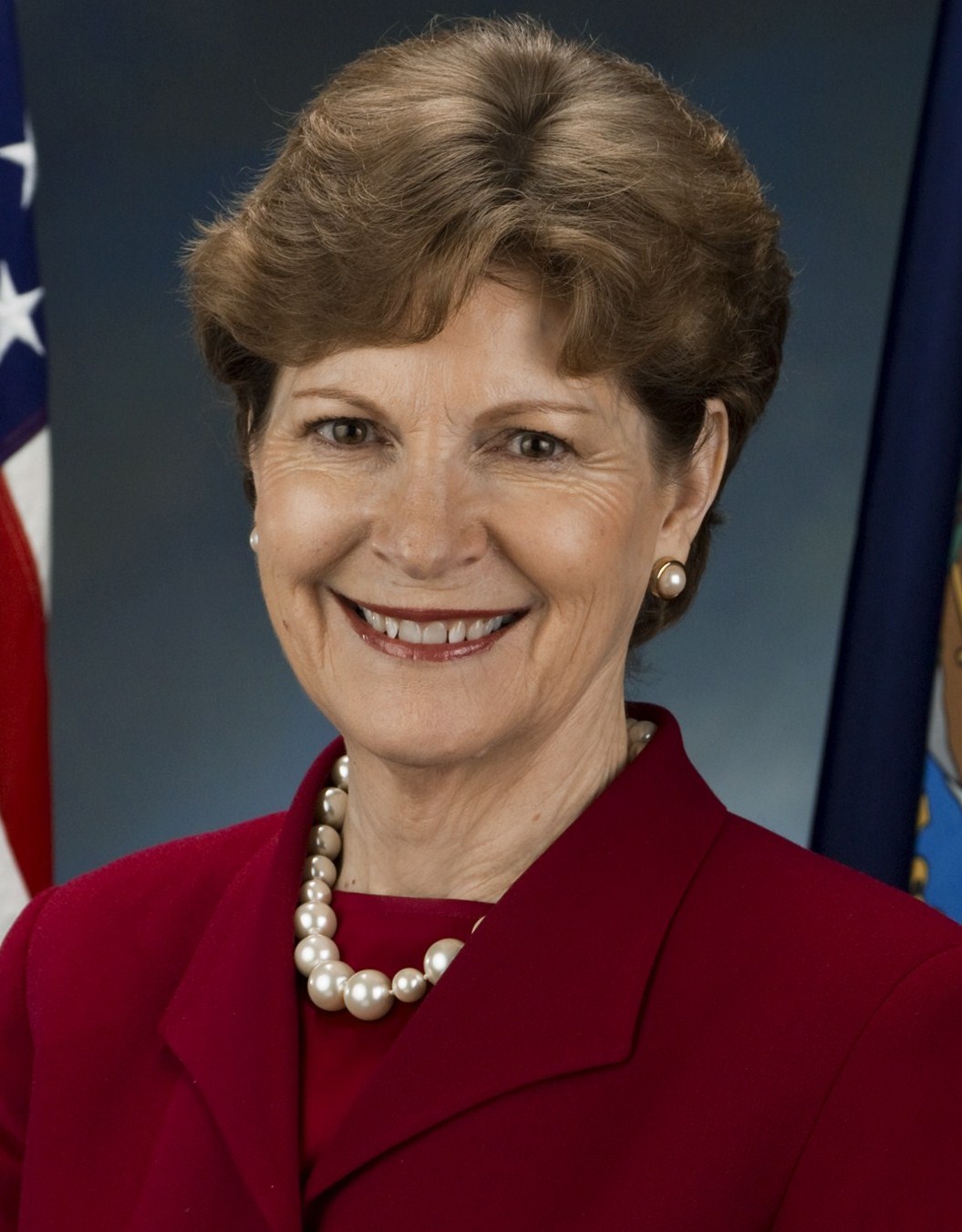 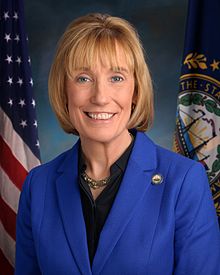 Jeanne Shaheen
Senior Senator
Maggie Hassan
Junior Senator
1
2
Sources: “House At-A-Glance,” The Cook Political Report, July 11, 2017; Ballotpedia, 2017; “Senate election results: G.O.P. keeps control,” The New York Times, August 1, 2017; Alex Elfering, “Margins of victory,” Tableau Public, January 29, 2017; Stephen Wolf, “Daily Kos Elections presents the presidential election results by congressional district,” Daily Kos, January 30, 2017; National Journal Research, 2017.
September 13, 2017  |  Adriana Morton and Claire Garney
42
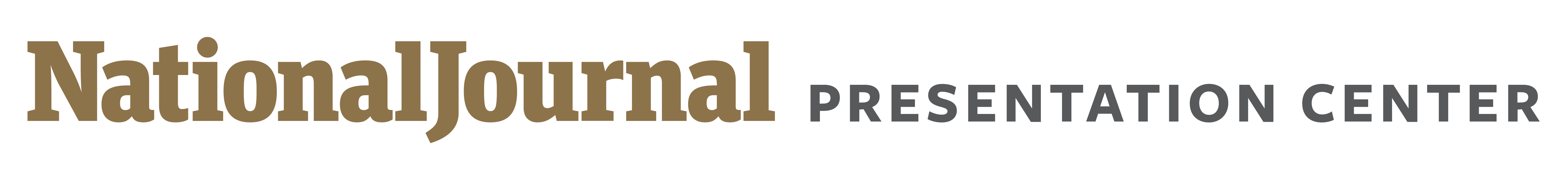 VOTER MARGINS BY CD
New Jersey presidential election results by district
■ Elected or-re-elected in 2016
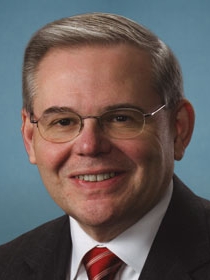 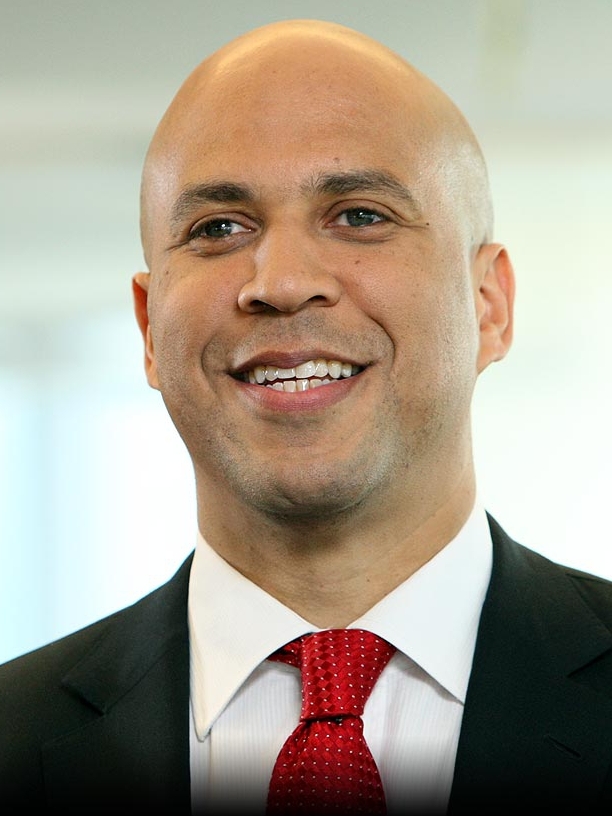 Bob Menendez
Senior Senator
Cory Booker
Junior Senator
5
9
11
8
7
10
12
6
4
3
1
2
Sources: “House At-A-Glance,” The Cook Political Report, July 11, 2017; Ballotpedia, 2017; “Senate election results: G.O.P. keeps control,” The New York Times, August 1, 2017; Alex Elfering, “Margins of victory,” Tableau Public, January 29, 2017; Stephen Wolf, “Daily Kos Elections presents the presidential election results by congressional district,” Daily Kos, January 30, 2017; National Journal Research, 2017.
September 13, 2017  |  Justin C. Brown and Claire Garney
43
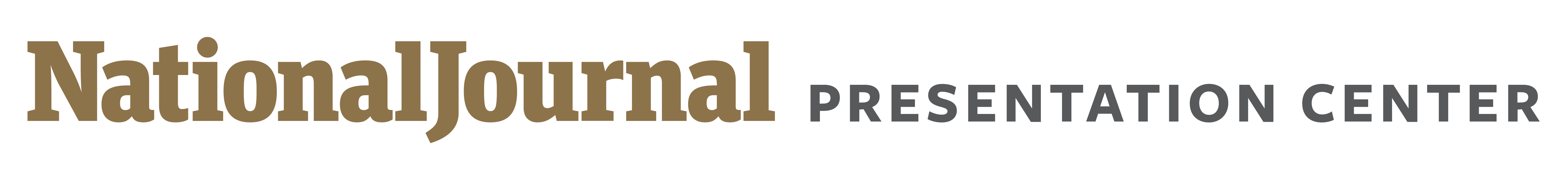 VOTER MARGINS BY CD
New Mexico presidential election results by district
■ Elected or-re-elected in 2016
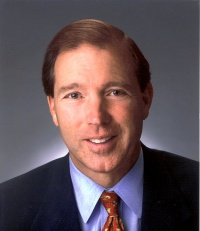 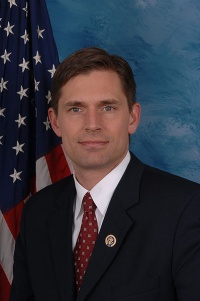 Tom Udall
Senior Senator
Martin Heinrich
Junior Senator
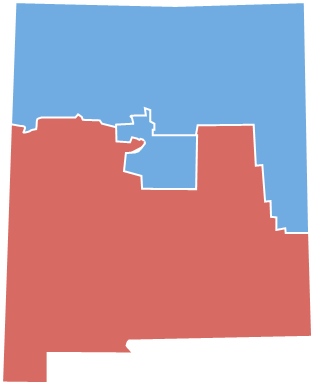 Sources: “House At-A-Glance,” The Cook Political Report, July 11, 2017; Ballotpedia, 2017; “Senate election results: G.O.P. keeps control,” The New York Times, August 1, 2017; Alex Elfering, “Margins of victory,” Tableau Public, January 29, 2017; Stephen Wolf, “Daily Kos Elections presents the presidential election results by congressional district,” Daily Kos, January 30, 2017; National Journal Research, 2017.
September 13, 2017  |  Claire Garney
44
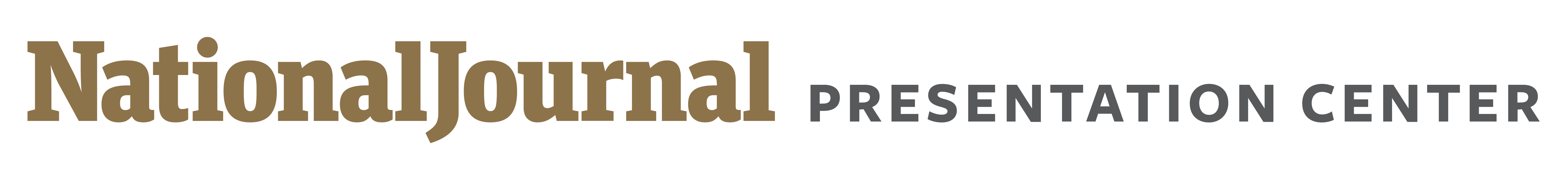 VOTER MARGINS BY CD
New York presidential election results by district
■ Elected or-re-elected in 2016
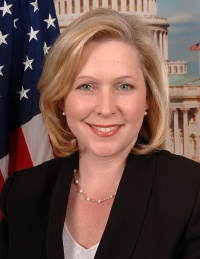 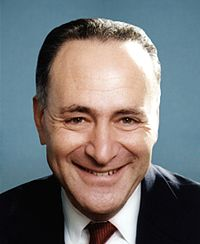 Charles Schumer
Senior Senator
Kirsten Gillibrand
Junior Senator
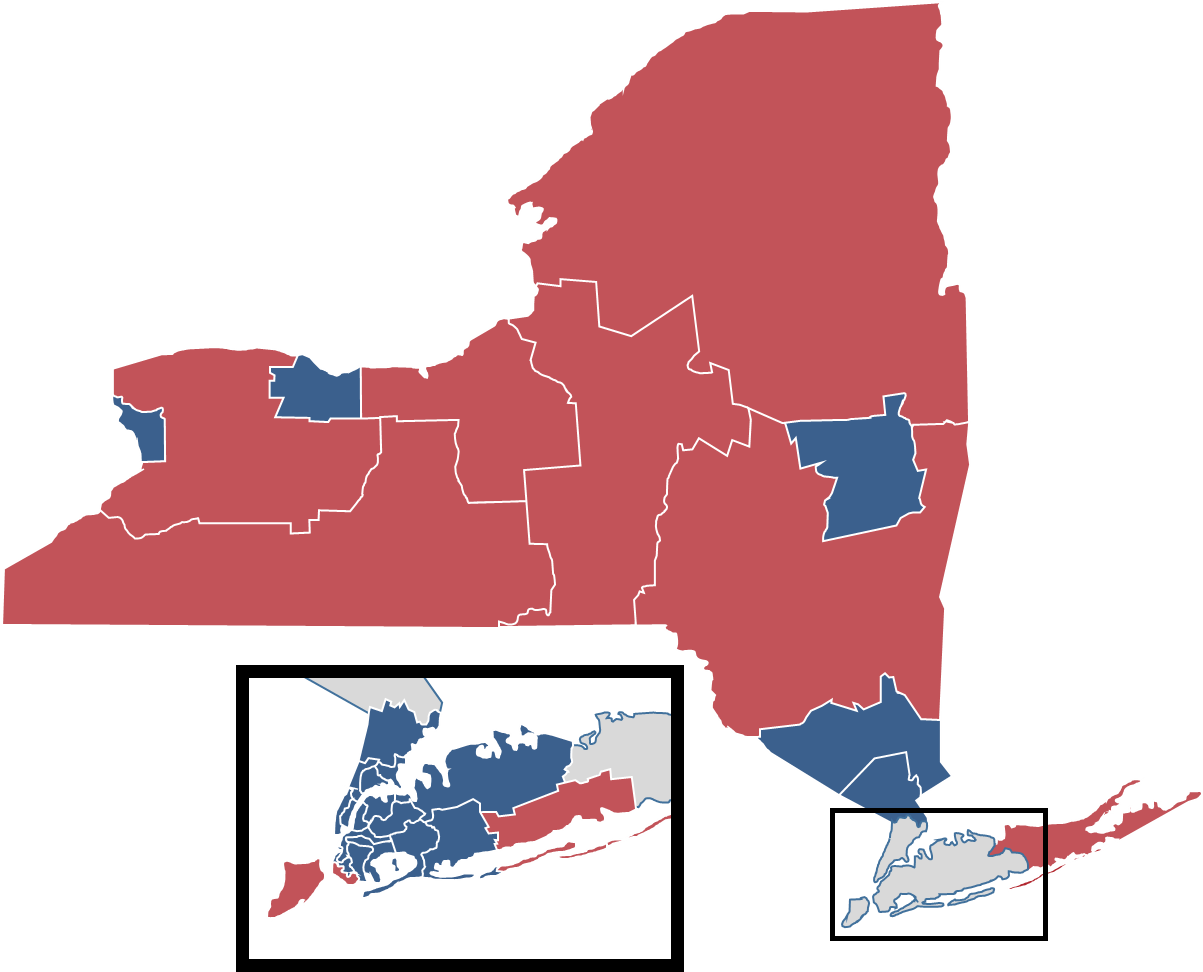 Sources: “House At-A-Glance,” The Cook Political Report, July 11, 2017; Ballotpedia, 2017; “Senate election results: G.O.P. keeps control,” The New York Times, August 1, 2017; Alex Elfering, “Margins of victory,” Tableau Public, January 29, 2017; Stephen Wolf, “Daily Kos Elections presents the presidential election results by congressional district,” Daily Kos, January 30, 2017; National Journal Research, 2017.
September 13, 2017  |  Claire Garney
45
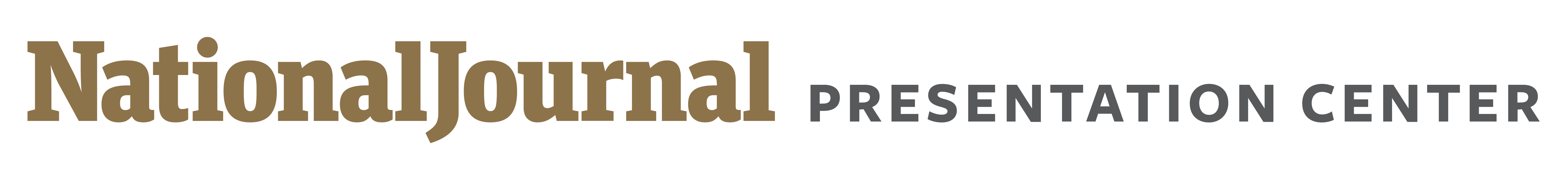 VOTER MARGINS BY CD
New York presidential election results by district
■ Elected or-re-elected in 2016
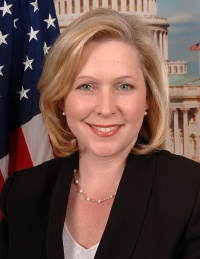 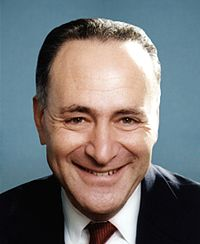 Charles Schumer
Senior Senator
Kirsten Gillibrand
Junior Senator
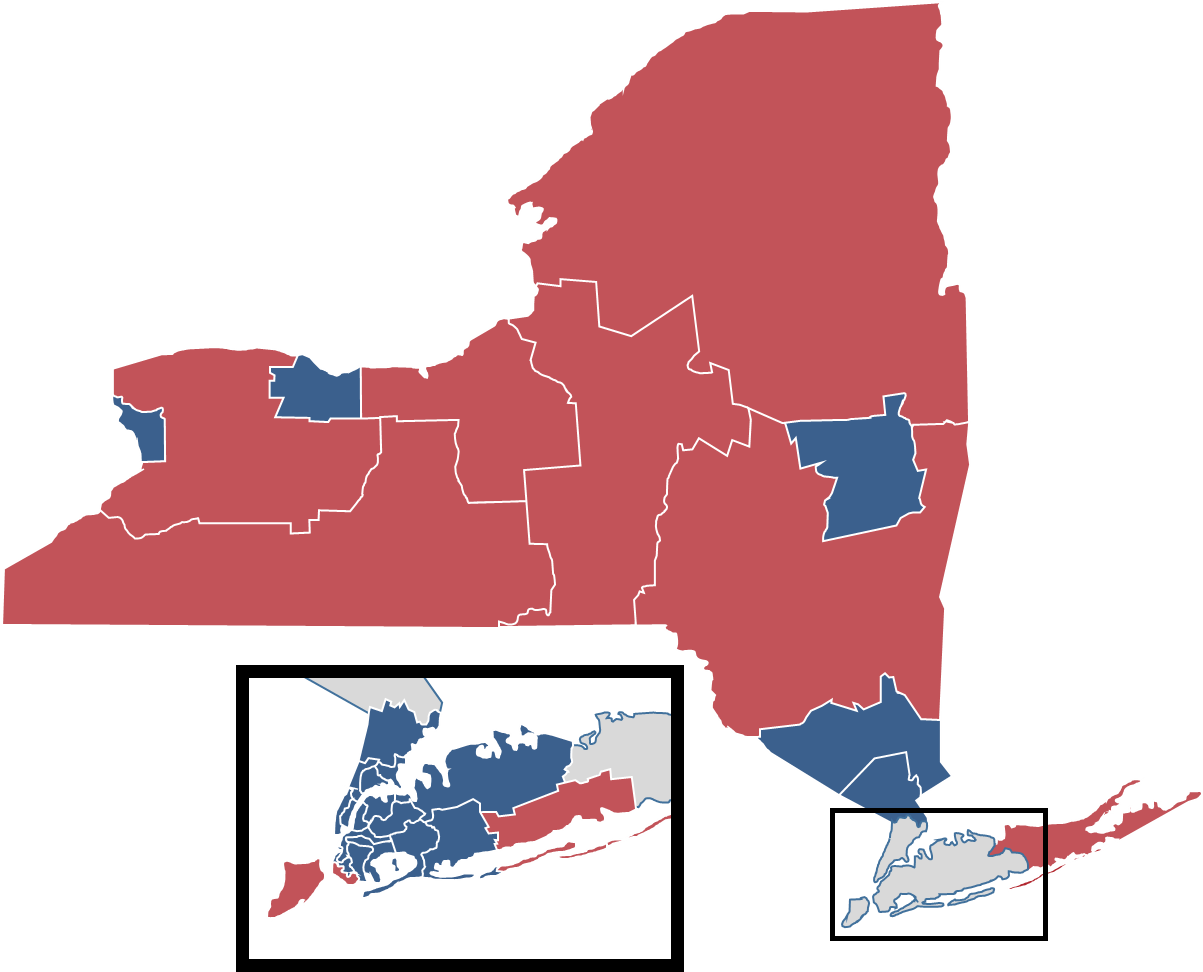 Sources: “House At-A-Glance,” The Cook Political Report, July 11, 2017; Ballotpedia, 2017; “Senate election results: G.O.P. keeps control,” The New York Times, August 1, 2017; Alex Elfering, “Margins of victory,” Tableau Public, January 29, 2017; Stephen Wolf, “Daily Kos Elections presents the presidential election results by congressional district,” Daily Kos, January 30, 2017; National Journal Research, 2017.
September 13, 2017  |  Claire Garney
46
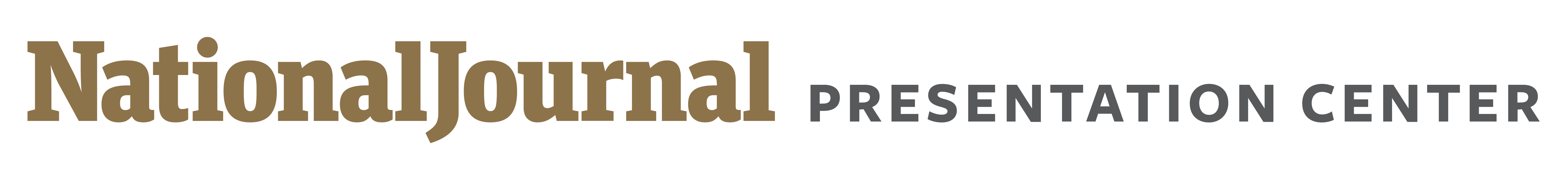 VOTER MARGINS BY CD
New York presidential election results by district
■ Elected or-re-elected in 2016
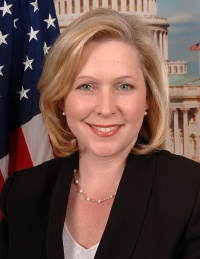 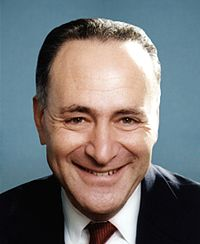 Charles Schumer
Senior Senator
Kirsten Gillibrand
Junior Senator
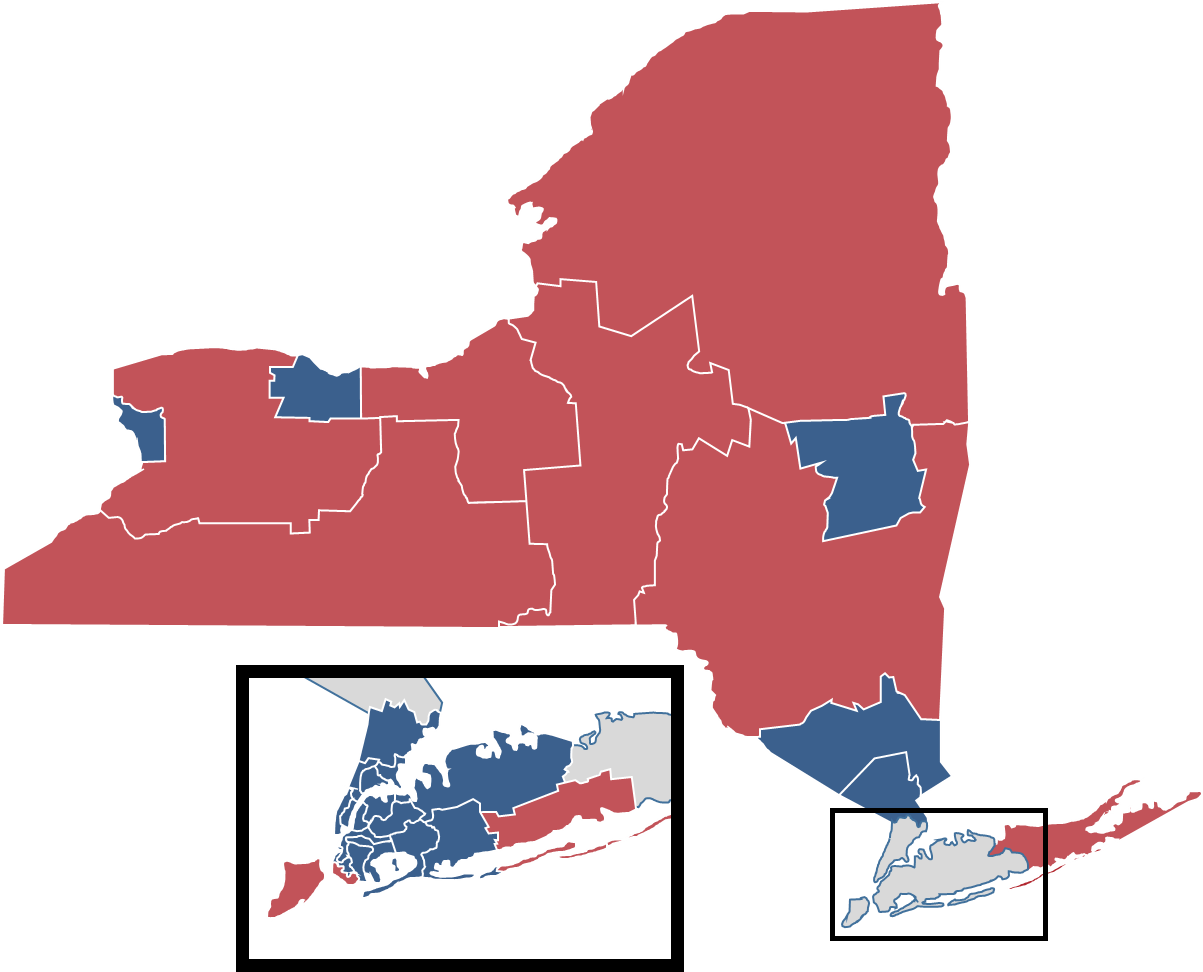 Sources: “House At-A-Glance,” The Cook Political Report, July 11, 2017; Ballotpedia, 2017; “Senate election results: G.O.P. keeps control,” The New York Times, August 1, 2017; Alex Elfering, “Margins of victory,” Tableau Public, January 29, 2017; Stephen Wolf, “Daily Kos Elections presents the presidential election results by congressional district,” Daily Kos, January 30, 2017; National Journal Research, 2017.
September 13, 2017  |  Claire Garney
47
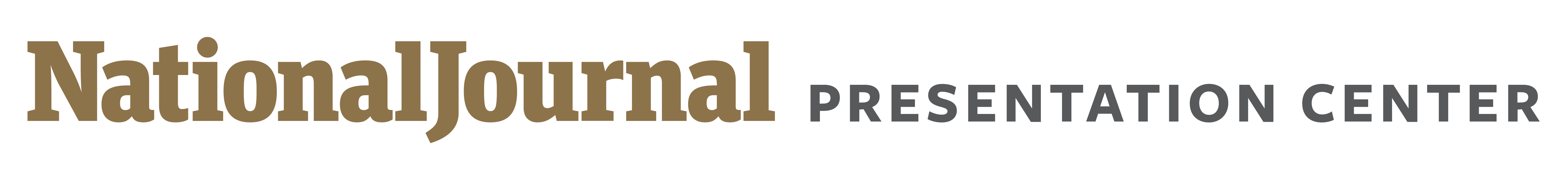 VOTER MARGINS BY CD
North Carolina presidential election results by district
■ Elected or-re-elected in 2016
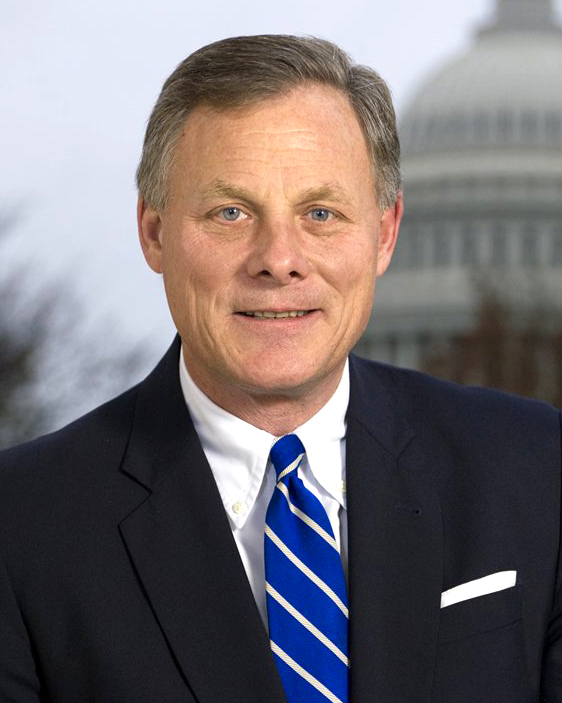 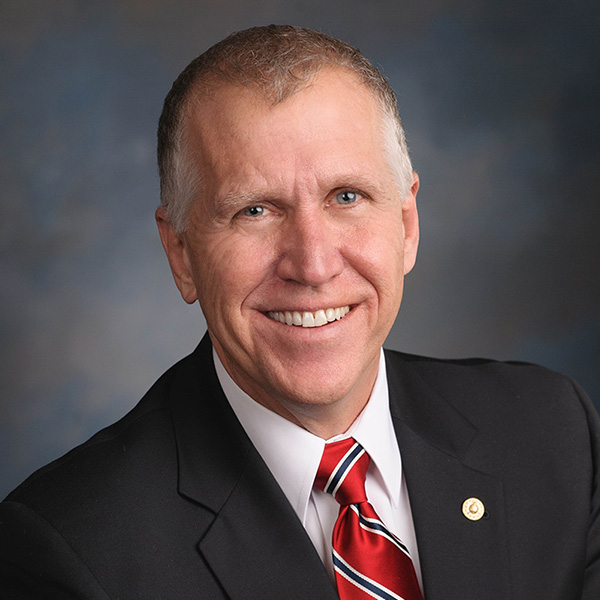 Richard Burr
Senior Senator
Thom Tillis
Junior Senator
4
6
5
1
13
2
11
10
8
3
12
9
7
Sources: Ballotpedia, 2017; National Journal Research.
September 13, 2017  |  Alice Johnson, Michael Brady and Claire Garney
48
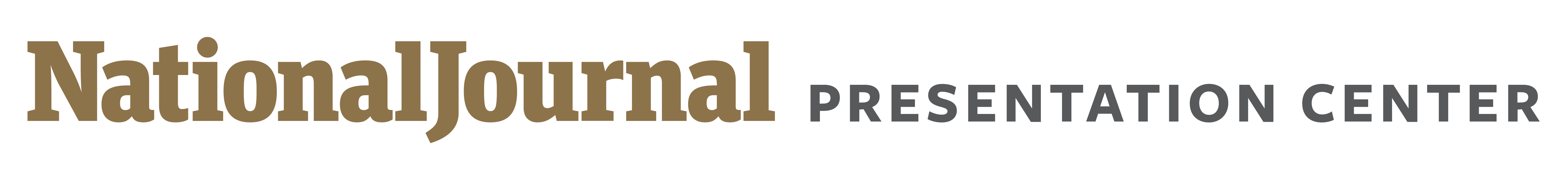 VOTER MARGINS BY CD
North Dakota presidential election results by district
■ Elected or-re-elected in 2016
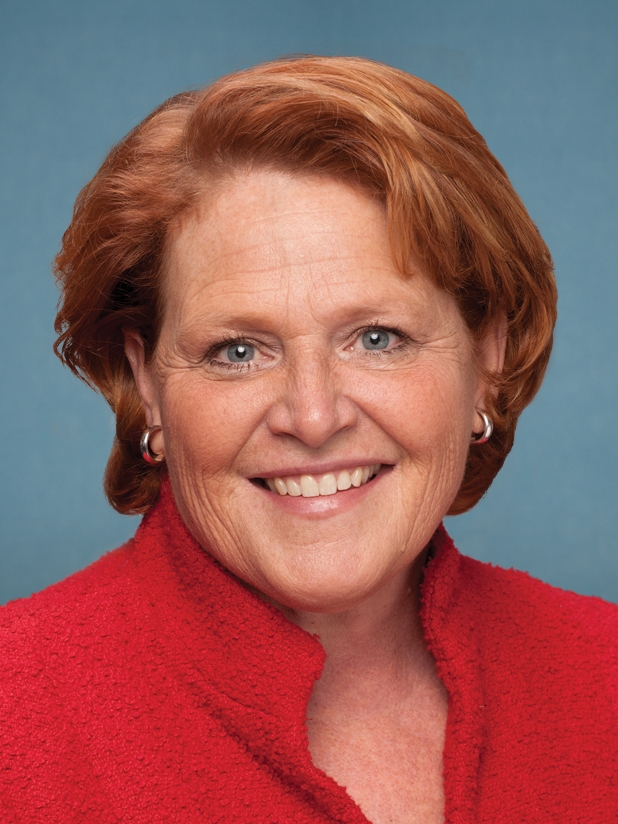 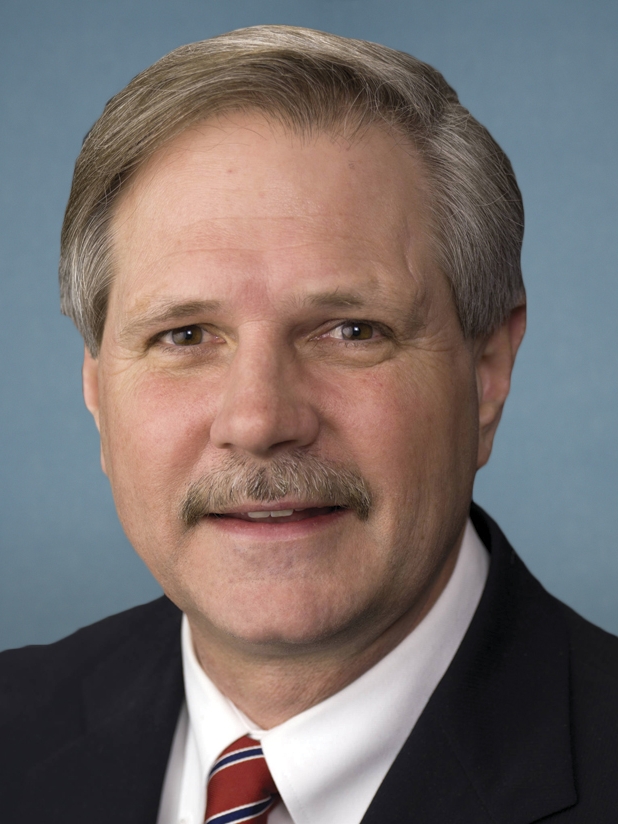 John Hoeven
Senior Senator
Heidi Heitkamp
Junior Senator
Sources: “House At-A-Glance,” The Cook Political Report, July 11, 2017; Ballotpedia, 2017; “Senate election results: G.O.P. keeps control,” The New York Times, August 1, 2017; Alex Elfering, “Margins of victory,” Tableau Public, January 29, 2017; Stephen Wolf, “Daily Kos Elections presents the presidential election results by congressional district,” Daily Kos, January 30, 2017; National Journal Research, 2017.
September 13, 2017  |  Justin C. Brown and Claire Garney
49
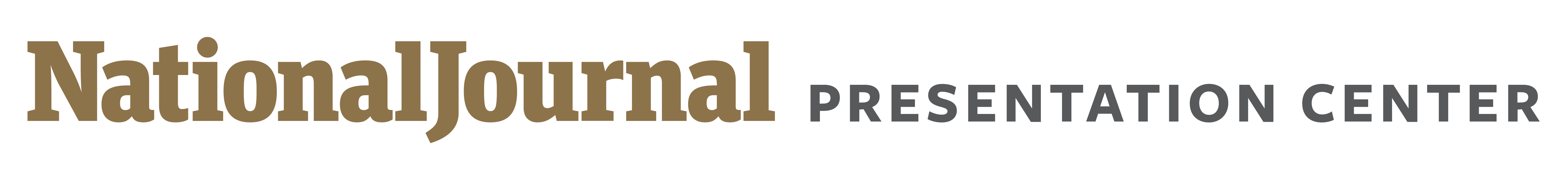 VOTER MARGINS BY CD
Ohio presidential election results by district
■ Elected or-re-elected in 2016
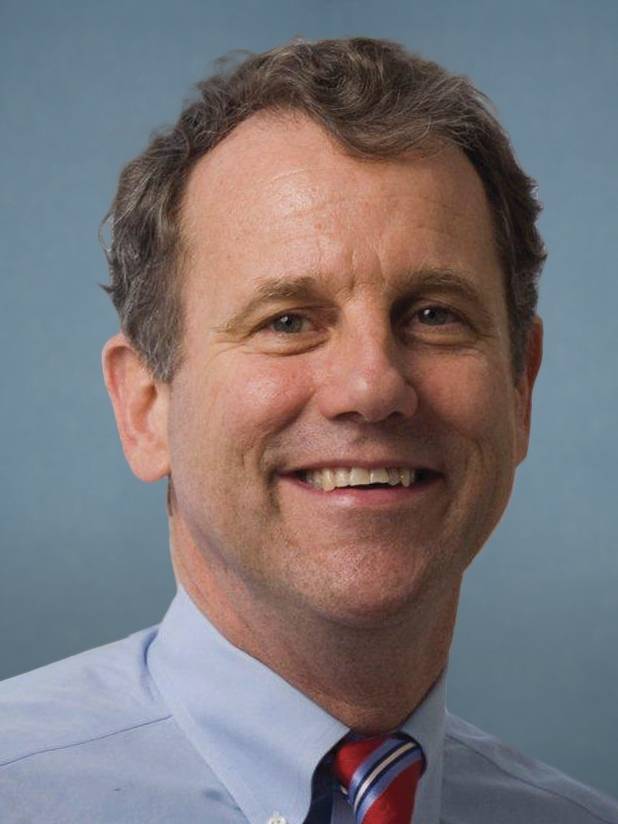 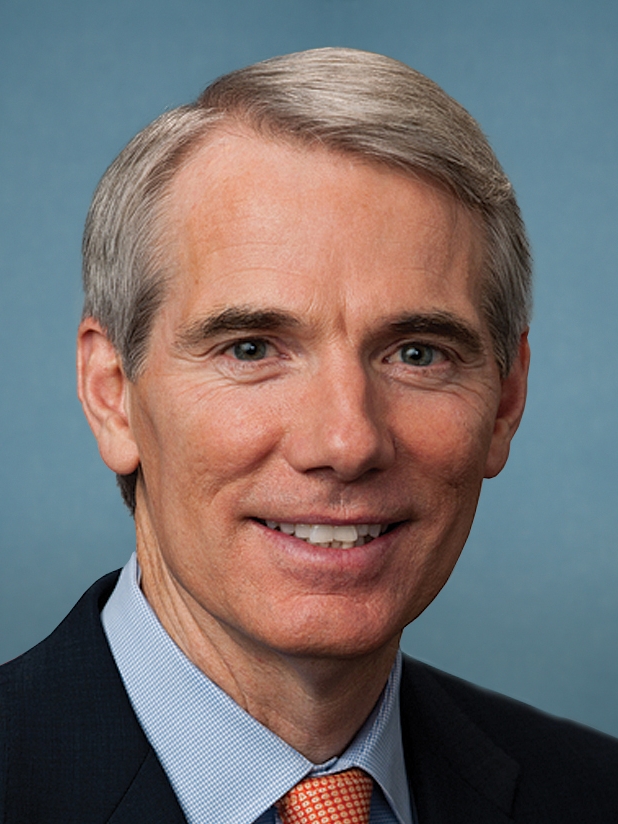 Sherrod Brown
Senior Senator
Rob Portman
Junior Senator
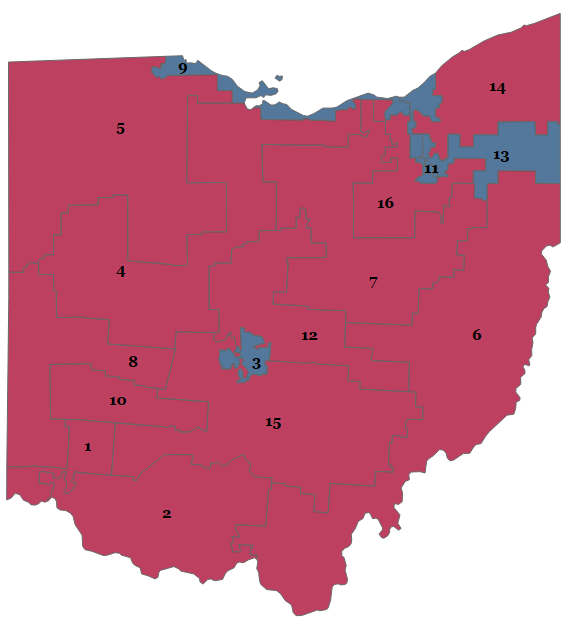 Sources: “House At-A-Glance,” The Cook Political Report, July 11, 2017; Ballotpedia, 2017; “Senate election results: G.O.P. keeps control,” The New York Times, August 1, 2017; Alex Elfering, “Margins of victory,” Tableau Public, January 29, 2017; Stephen Wolf, “Daily Kos Elections presents the presidential election results by congressional district,” Daily Kos, January 30, 2017; National Journal Research, 2017.
September 13, 2017  |  Claire Carter and Claire Garney
50
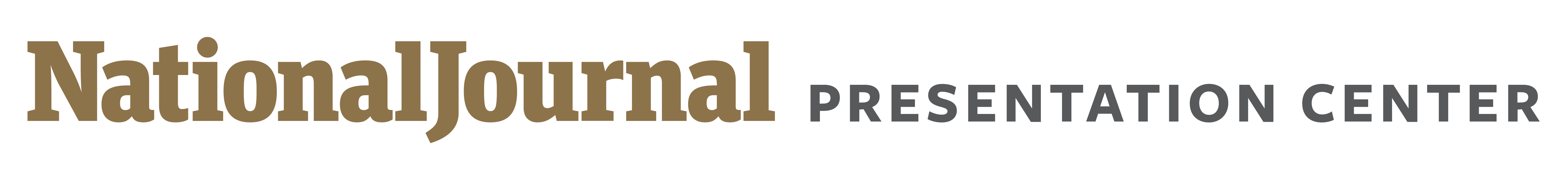 VOTER MARGINS BY CD
Ohio presidential election results by district
■ Elected or-re-elected in 2016
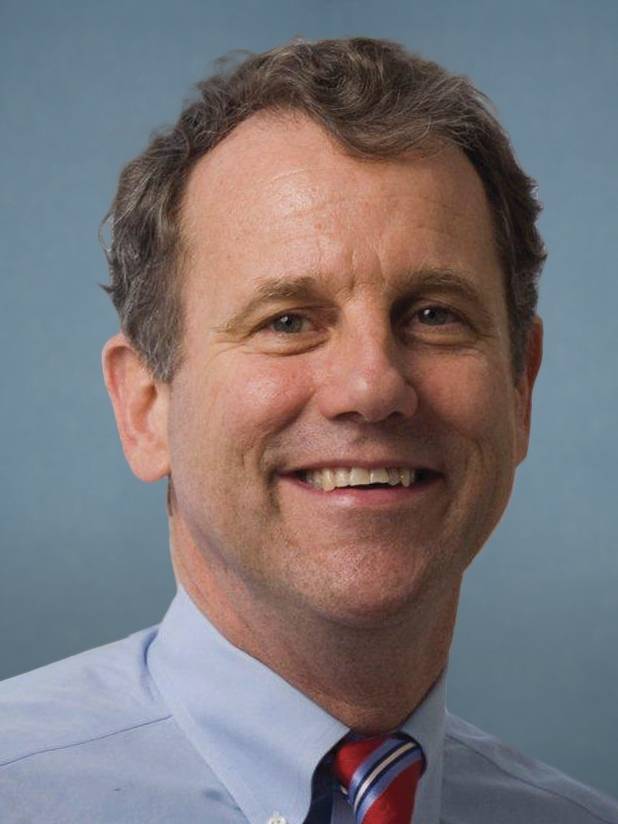 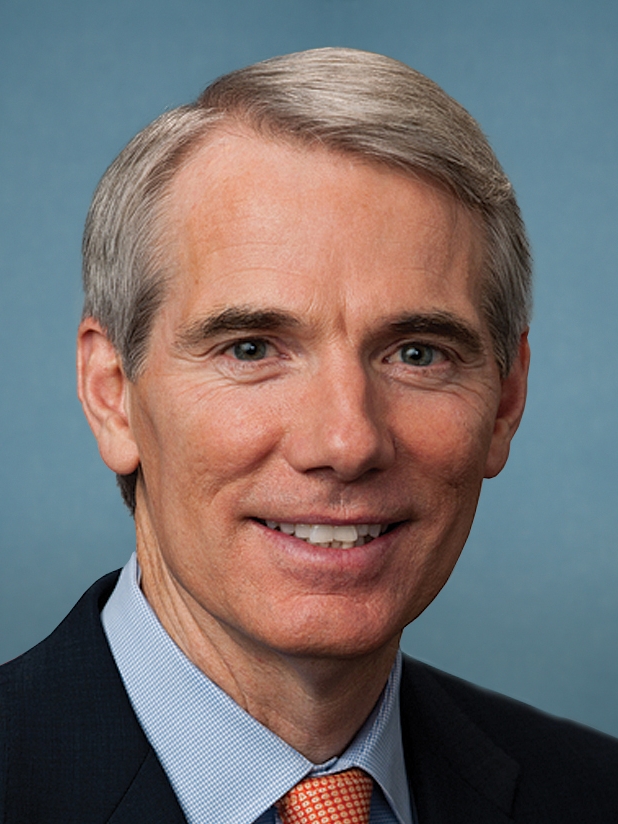 Sherrod Brown
Senior Senator
Rob Portman
Junior Senator
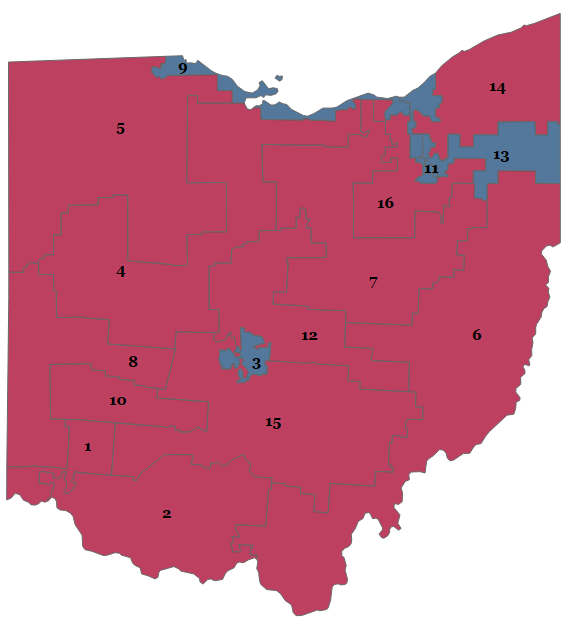 Sources: “House At-A-Glance,” The Cook Political Report, July 11, 2017; Ballotpedia, 2017; “Senate election results: G.O.P. keeps control,” The New York Times, August 1, 2017; Alex Elfering, “Margins of victory,” Tableau Public, January 29, 2017; Stephen Wolf, “Daily Kos Elections presents the presidential election results by congressional district,” Daily Kos, January 30, 2017; National Journal Research, 2017.
September 13, 2017  |  Claire Carter and Claire Garney
51
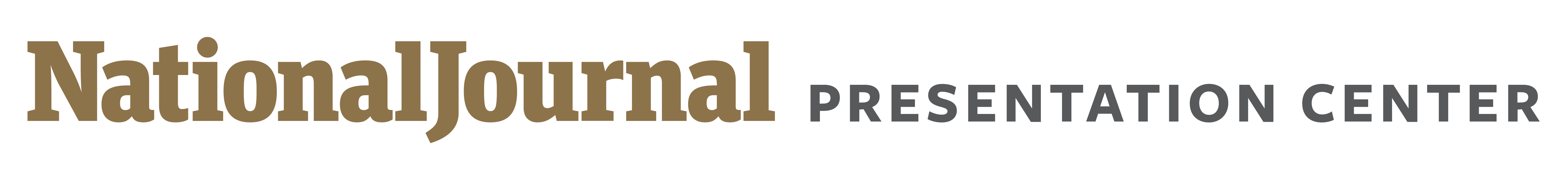 VOTER MARGINS BY CD
Oklahoma presidential election results by district
■ Elected or-re-elected in 2016
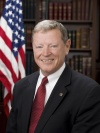 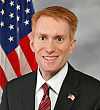 Jim Inhofe
Senior Senator
James Lankford
Junior Senator
Sources: “House At-A-Glance,” The Cook Political Report, July 11, 2017; Ballotpedia, 2017; “Senate election results: G.O.P. keeps control,” The New York Times, August 1, 2017; Alex Elfering, “Margins of victory,” Tableau Public, January 29, 2017; Stephen Wolf, “Daily Kos Elections presents the presidential election results by congressional district,” Daily Kos, January 30, 2017; National Journal Research, 2017.
September 13, 2017  |  Claire Garney
52
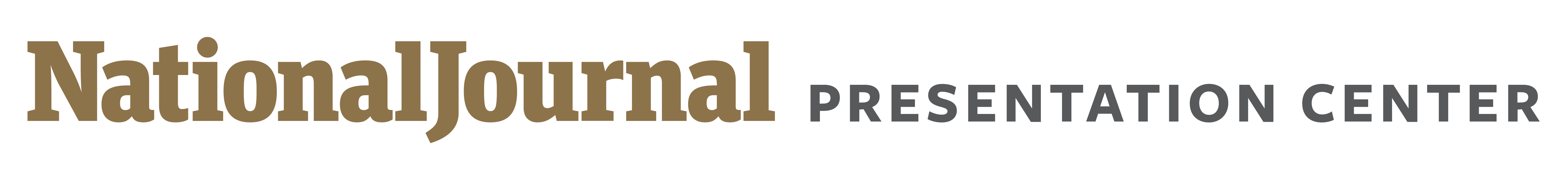 VOTER MARGINS BY CD
Oregon presidential election results by district
■ Elected or-re-elected in 2016
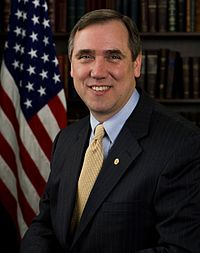 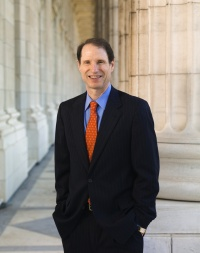 Rob Wyden
Senior Senator
Jeff Merkley 
Junior Senator
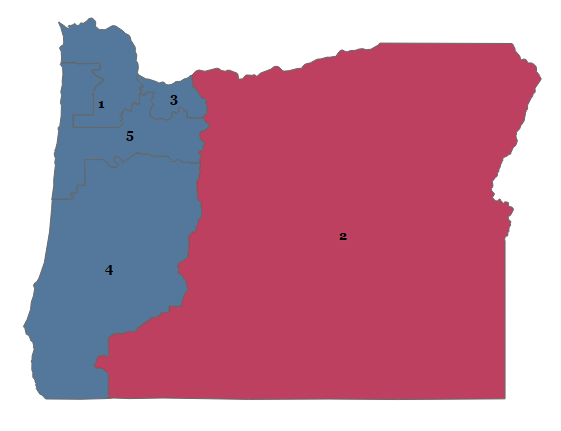 Sources: “House At-A-Glance,” The Cook Political Report, July 11, 2017; Ballotpedia, 2017; “Senate election results: G.O.P. keeps control,” The New York Times, August 1, 2017; Alex Elfering, “Margins of victory,” Tableau Public, January 29, 2017; Stephen Wolf, “Daily Kos Elections presents the presidential election results by congressional district,” Daily Kos, January 30, 2017; National Journal Research, 2017.
September 13, 2017  |  Claire Garney and Claire Carter
53
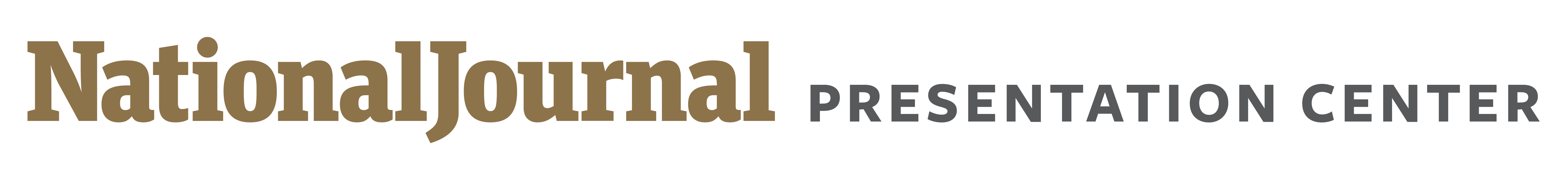 VOTER MARGINS BY CD
Pennsylvania presidential election results by district
■ Elected or-re-elected in 2016
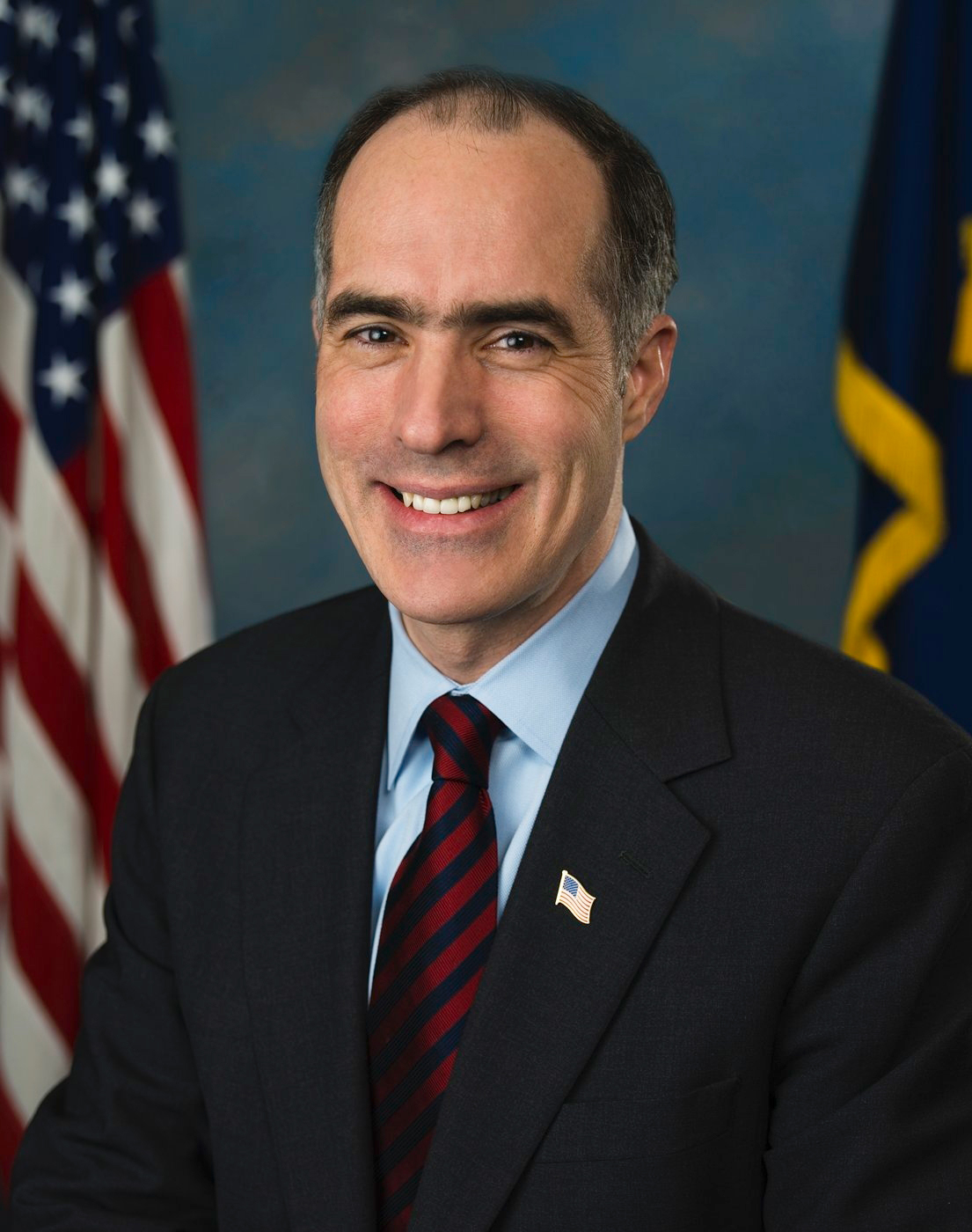 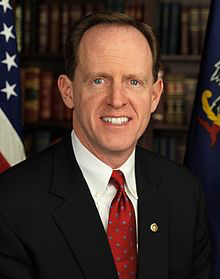 Bob Casey Jr.
Senior Senator
Pat Toomey
Junior Senator
10
3
5
11
1
17
15
2
14
8
12
18
16
6
9
4
13
2
1
7
Sources: “House At-A-Glance,” The Cook Political Report, July 11, 2017; Ballotpedia, 2017; “Senate election results: G.O.P. keeps control,” The New York Times, August 1, 2017; Alex Elfering, “Margins of victory,” Tableau Public, January 29, 2017; Stephen Wolf, “Daily Kos Elections presents the presidential election results by congressional district,” Daily Kos, January 30, 2017; National Journal Research, 2017.
September 13, 2017  |  Adriana Morton and Claire Garney
54
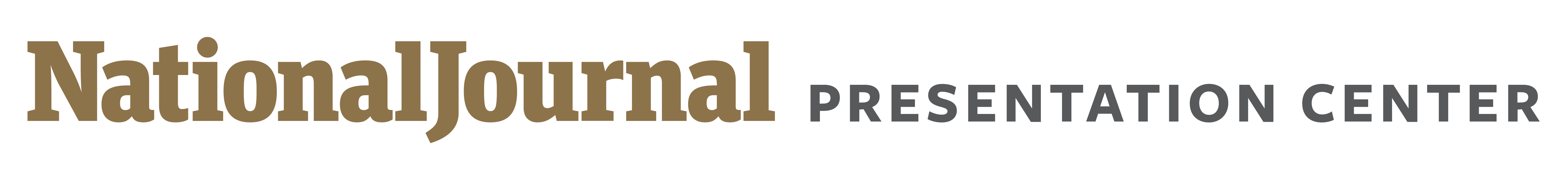 VOTER MARGINS BY CD
Pennsylvania presidential election results by district
■ Elected or-re-elected in 2016
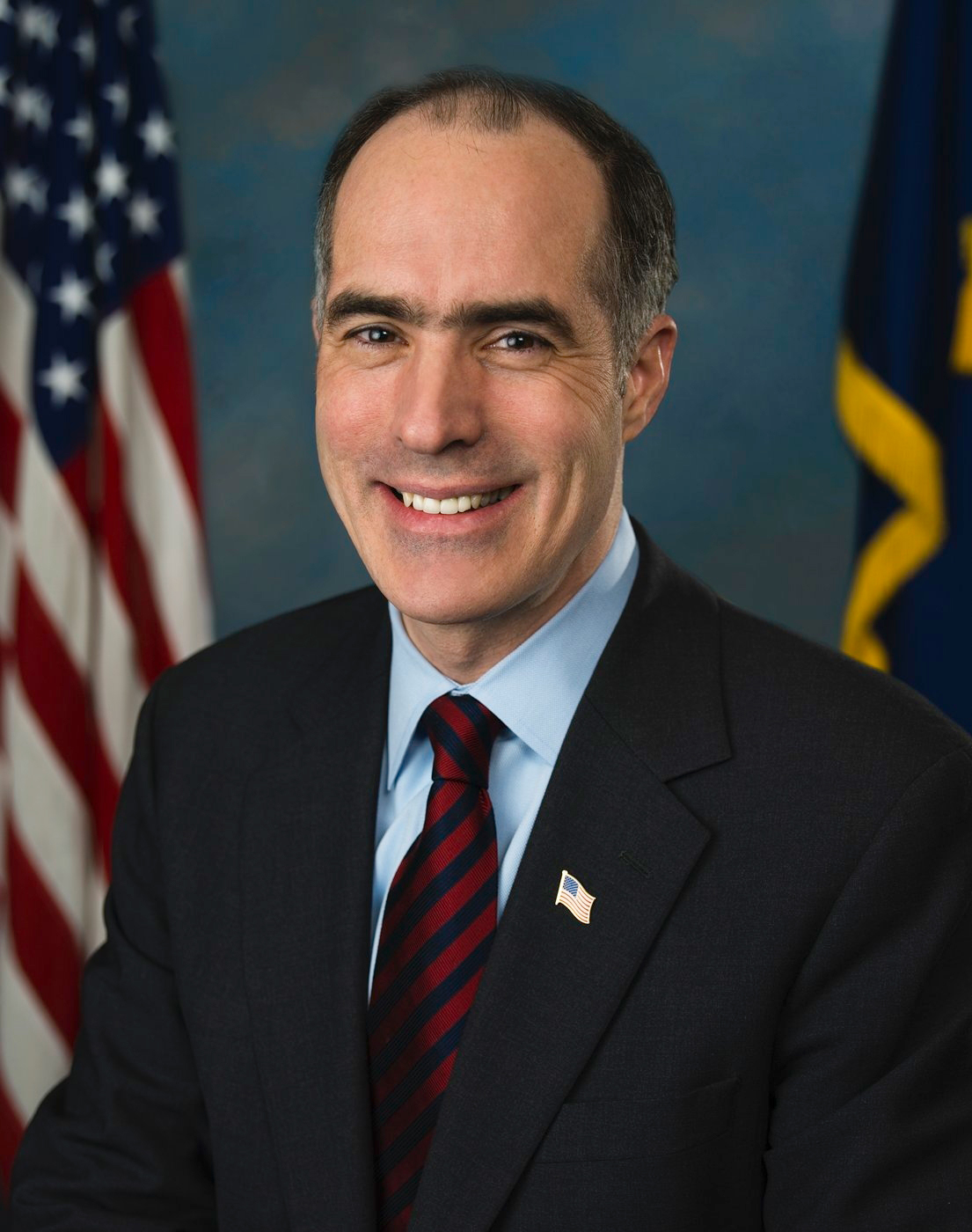 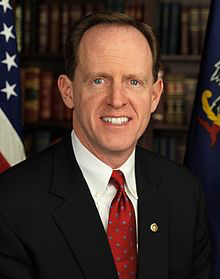 Bob Casey Jr.
Senior Senator
Pat Toomey
Junior Senator
10
3
5
11
1
17
15
2
14
8
12
18
16
6
9
4
13
2
1
7
Sources: “House At-A-Glance,” The Cook Political Report, July 11, 2017; Ballotpedia, 2017; “Senate election results: G.O.P. keeps control,” The New York Times, August 1, 2017; Alex Elfering, “Margins of victory,” Tableau Public, January 29, 2017; Stephen Wolf, “Daily Kos Elections presents the presidential election results by congressional district,” Daily Kos, January 30, 2017; National Journal Research, 2017.
September 13, 2017  |  Adriana Morton and Claire Garney
55
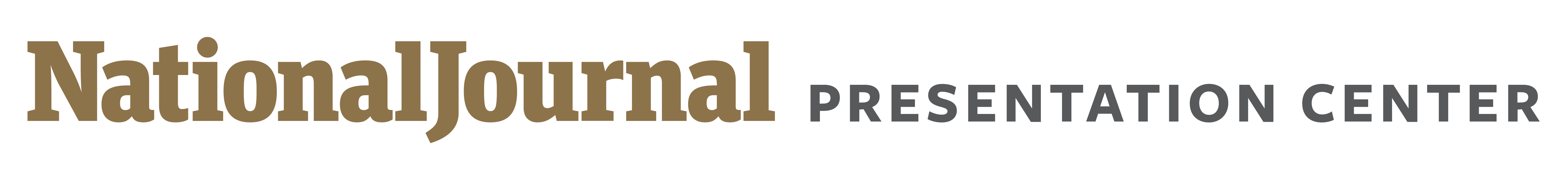 VOTER MARGINS BY CD
Rhode Island presidential election results by district
■ Elected or-re-elected in 2016
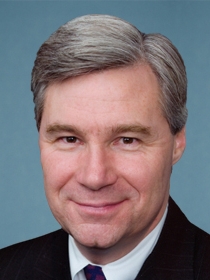 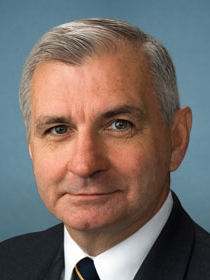 Jack Reed
Senior Senator
Sheldon Whitehouse
Junior Senator
Sources: “House At-A-Glance,” The Cook Political Report, July 11, 2017; Ballotpedia, 2017; “Senate election results: G.O.P. keeps control,” The New York Times, August 1, 2017; Alex Elfering, “Margins of victory,” Tableau Public, January 29, 2017; Stephen Wolf, “Daily Kos Elections presents the presidential election results by congressional district,” Daily Kos, January 30, 2017; National Journal Research, 2017.
September 13, 2017  |  Justin C. Brown and Claire Garney
56
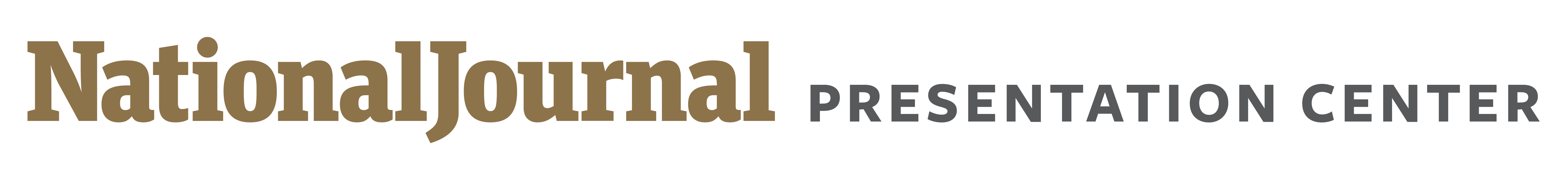 VOTER MARGINS BY CD
South Carolina presidential election results by district
■ Elected or-re-elected in 2016
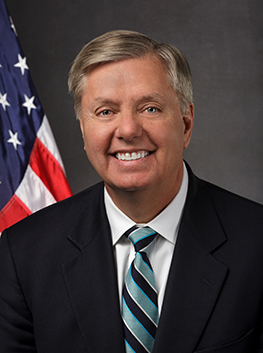 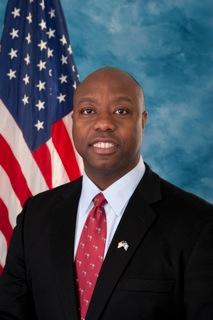 Lindsey Graham
Senior Senator
Tim Scott
Junior Senator
4
5
3
7
2
6
1
Sources: “House At-A-Glance,” The Cook Political Report, July 11, 2017; Ballotpedia, 2017; “Senate election results: G.O.P. keeps control,” The New York Times, August 1, 2017; Alex Elfering, “Margins of victory,” Tableau Public, January 29, 2017; Stephen Wolf, “Daily Kos Elections presents the presidential election results by congressional district,” Daily Kos, January 30, 2017; National Journal Research, 2017.
September 13, 2017  |  Alice Johnson and Claire Garney
57
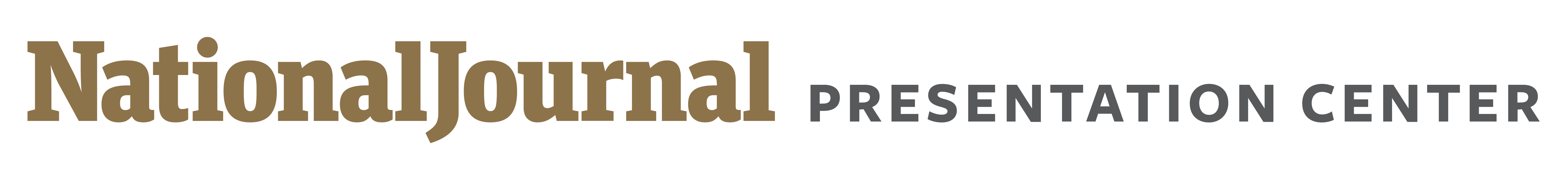 VOTER MARGINS BY CD
South Dakota presidential election results by district
■ Elected or-re-elected in 2016
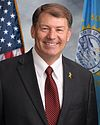 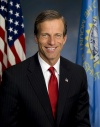 John Thune
Senior Senator
Mike Rounds
Junior Senator
Sources: “House At-A-Glance,” The Cook Political Report, July 11, 2017; Ballotpedia, 2017; “Senate election results: G.O.P. keeps control,” The New York Times, August 1, 2017; Alex Elfering, “Margins of victory,” Tableau Public, January 29, 2017; Stephen Wolf, “Daily Kos Elections presents the presidential election results by congressional district,” Daily Kos, January 30, 2017; National Journal Research, 2017.
September 13, 2017  |  Claire Garney
58
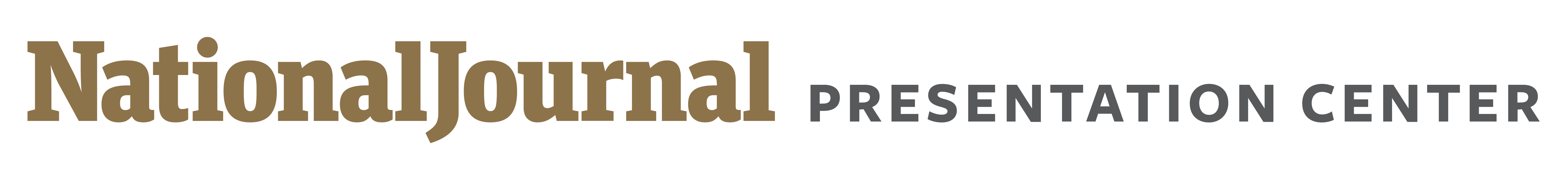 VOTER MARGINS BY CD
Tennessee presidential election results by district
■ Elected or-re-elected in 2016
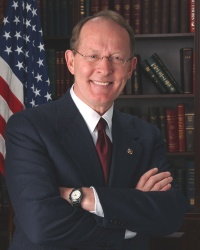 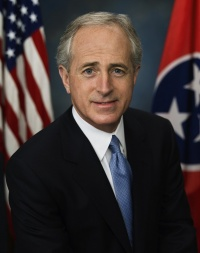 Lamar Alexander
Senior Senator
Bob Corker
Junior Senator
Nashville
Memphis
Sources: “House At-A-Glance,” The Cook Political Report, July 11, 2017; Ballotpedia, 2017; “Senate election results: G.O.P. keeps control,” The New York Times, August 1, 2017; Alex Elfering, “Margins of victory,” Tableau Public, January 29, 2017; Stephen Wolf, “Daily Kos Elections presents the presidential election results by congressional district,” Daily Kos, January 30, 2017; National Journal Research, 2017.
September 13, 2017  |  Claire Garney
59
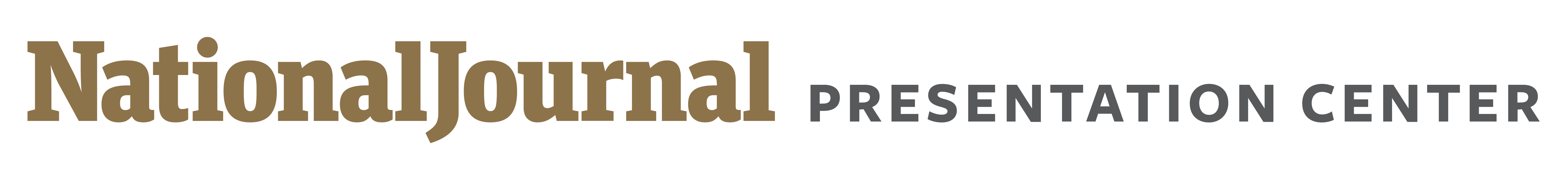 VOTER MARGINS BY CD
Texas presidential election results by district
■ Elected or-re-elected in 2016
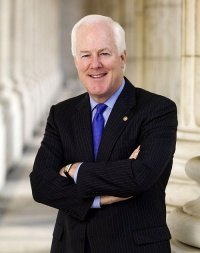 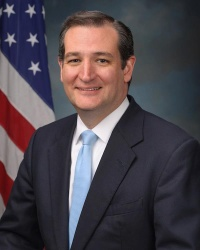 John Cornyn
Senior Senator
Ted Cruz
Junior Senator
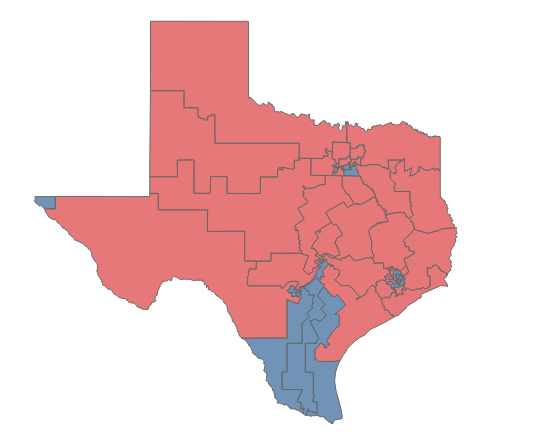 Sources: “House At-A-Glance,” The Cook Political Report, July 11, 2017; Ballotpedia, 2017; “Senate election results: G.O.P. keeps control,” The New York Times, August 1, 2017; Alex Elfering, “Margins of victory,” Tableau Public, January 29, 2017; Stephen Wolf, “Daily Kos Elections presents the presidential election results by congressional district,” Daily Kos, January 30, 2017; National Journal Research, 2017.
September 13, 2017  |  Claire Garney
60
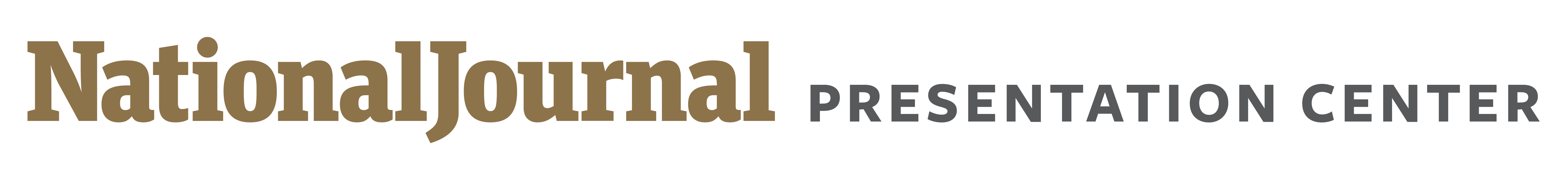 VOTER MARGINS BY CD
Texas presidential election results by district
■ Elected or-re-elected in 2016
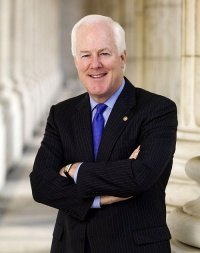 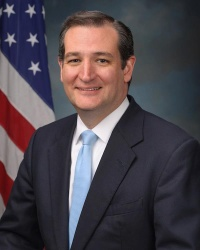 John Cornyn
Senior Senator
Ted Cruz
Junior Senator
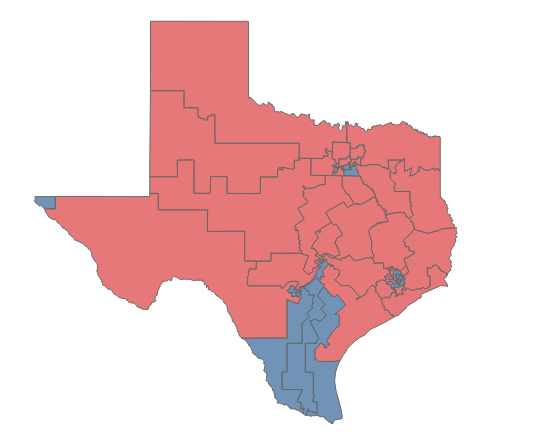 Sources: “House At-A-Glance,” The Cook Political Report, July 11, 2017; Ballotpedia, 2017; “Senate election results: G.O.P. keeps control,” The New York Times, August 1, 2017; Alex Elfering, “Margins of victory,” Tableau Public, January 29, 2017; Stephen Wolf, “Daily Kos Elections presents the presidential election results by congressional district,” Daily Kos, January 30, 2017; National Journal Research, 2017.
September 13, 2017  |  Claire Garney
61
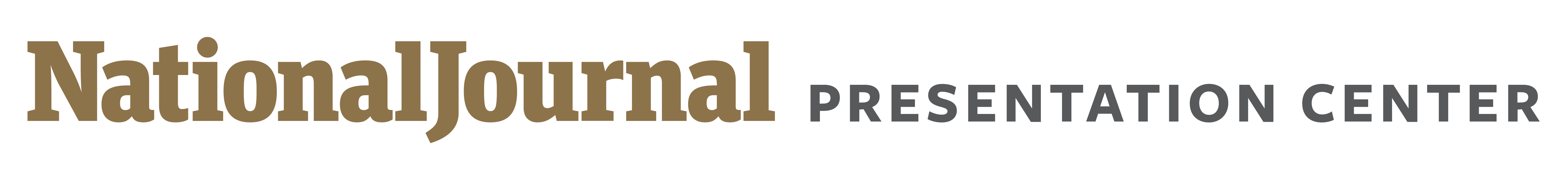 VOTER MARGINS BY CD
Texas presidential election results by district
■ Elected or-re-elected in 2016
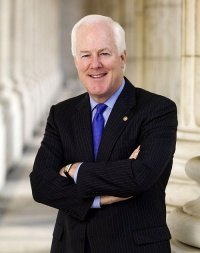 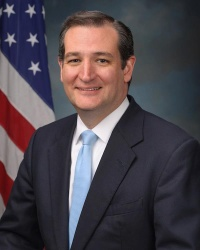 John Cornyn
Senior Senator
Ted Cruz
Junior Senator
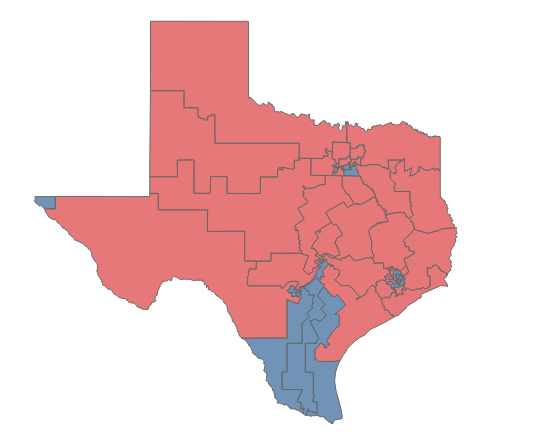 Sources: “House At-A-Glance,” The Cook Political Report, July 11, 2017; Ballotpedia, 2017; “Senate election results: G.O.P. keeps control,” The New York Times, August 1, 2017; Alex Elfering, “Margins of victory,” Tableau Public, January 29, 2017; Stephen Wolf, “Daily Kos Elections presents the presidential election results by congressional district,” Daily Kos, January 30, 2017; National Journal Research, 2017.
September 13, 2017  |  Claire Garney
62
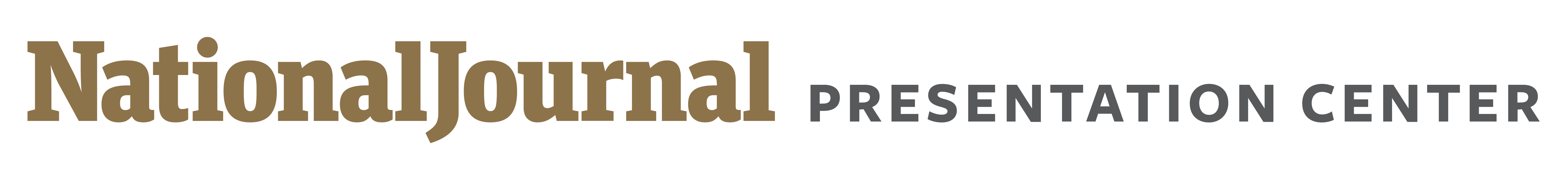 VOTER MARGINS BY CD
Utah presidential election results by district
■ Elected or-re-elected in 2016
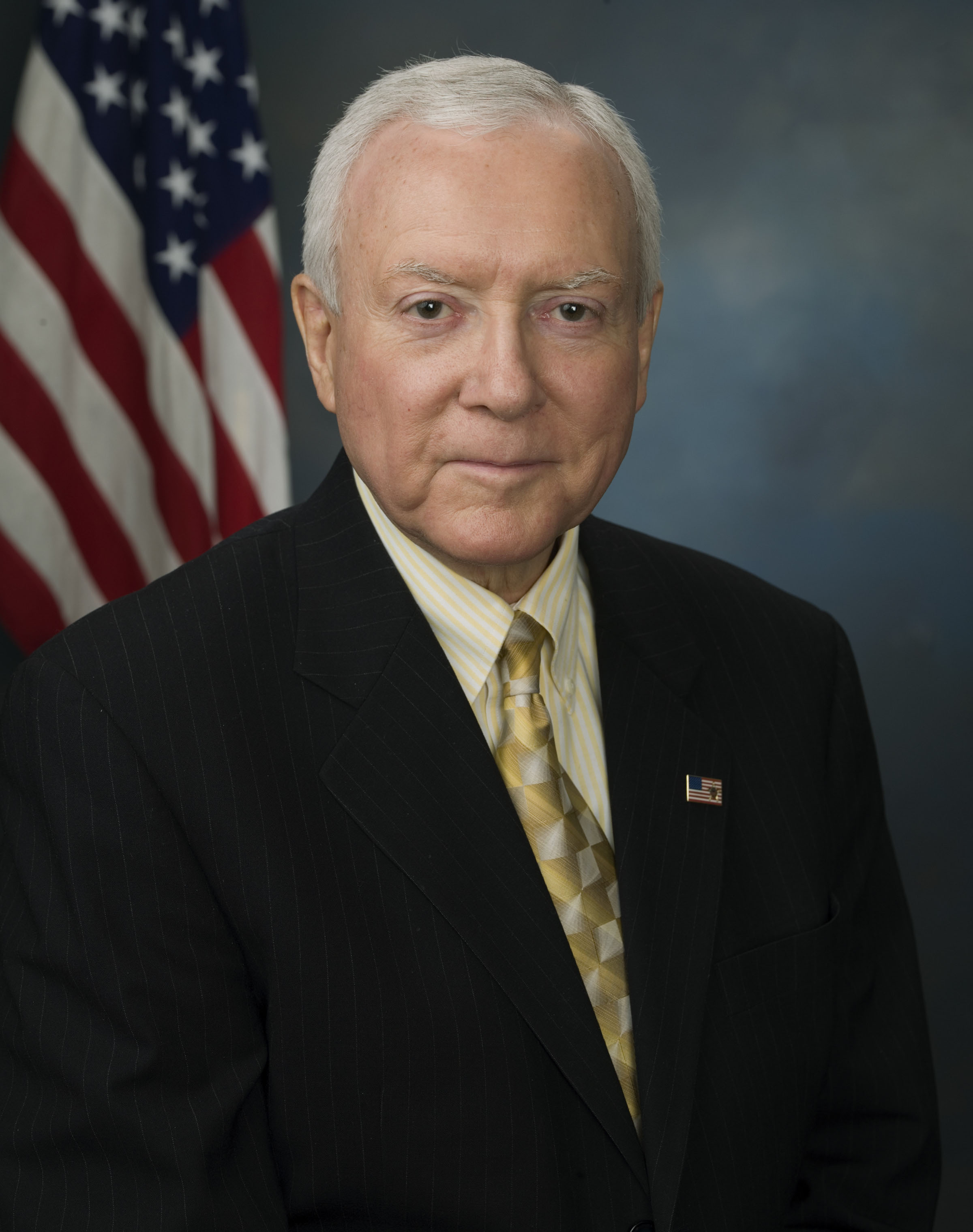 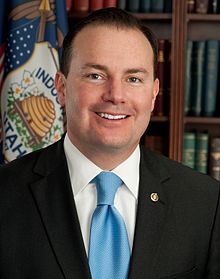 Orrin Hatch
Senior Senator
Mike Lee
Junior Senator
1
4
1
3
2
2
Sources: “House At-A-Glance,” The Cook Political Report, July 11, 2017; Ballotpedia, 2017; “Senate election results: G.O.P. keeps control,” The New York Times, August 1, 2017; Alex Elfering, “Margins of victory,” Tableau Public, January 29, 2017; Stephen Wolf, “Daily Kos Elections presents the presidential election results by congressional district,” Daily Kos, January 30, 2017; National Journal Research, 2017.
September 132017  |  Adriana Morton and Claire Garney
63
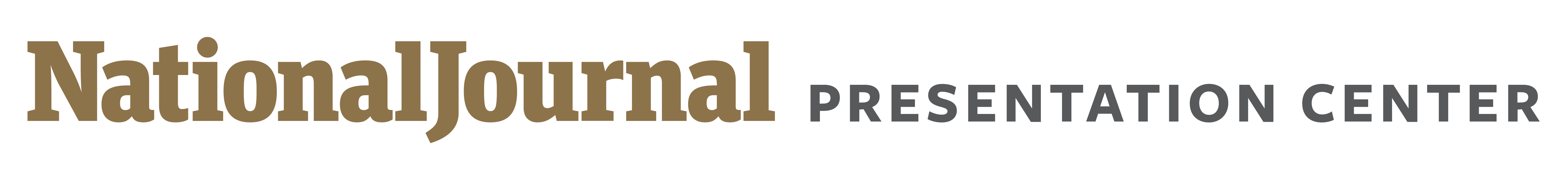 VOTER MARGINS BY CD
Vermont presidential election results by district
■ Elected or-re-elected in 2016
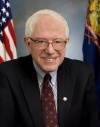 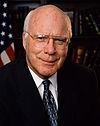 Patrick Leahy
Senior Senator
Bernie Sanders
Junior Senator
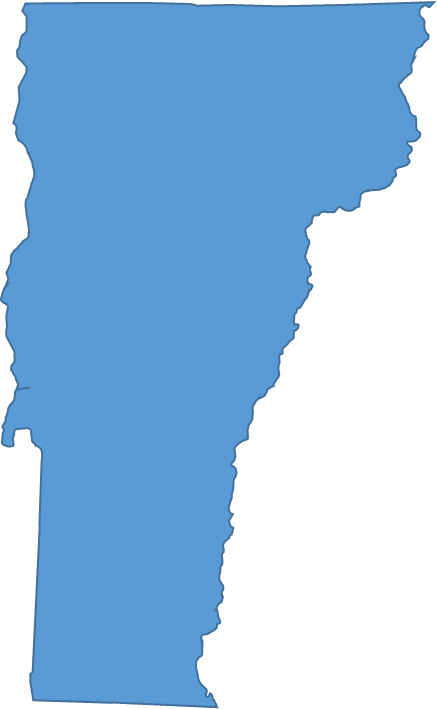 Sources: “House At-A-Glance,” The Cook Political Report, July 11, 2017; Ballotpedia, 2017; “Senate election results: G.O.P. keeps control,” The New York Times, August 1, 2017; Alex Elfering, “Margins of victory,” Tableau Public, January 29, 2017; Stephen Wolf, “Daily Kos Elections presents the presidential election results by congressional district,” Daily Kos, January 30, 2017; National Journal Research, 2017.
September 13, 2017  |  Claire Garney
64
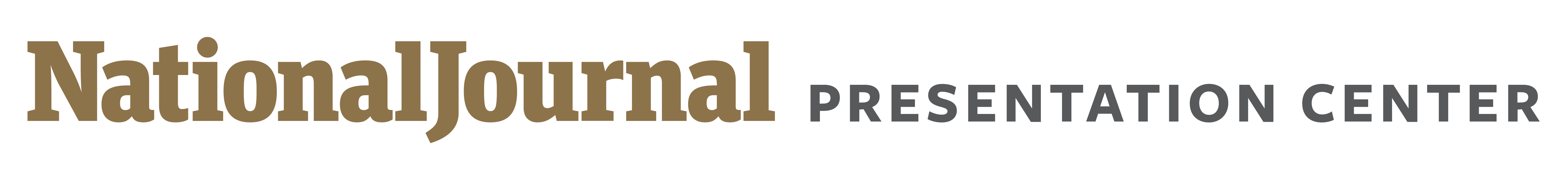 VOTER MARGINS BY CD
Virginia presidential election results by district
■ Elected or-re-elected in 2016
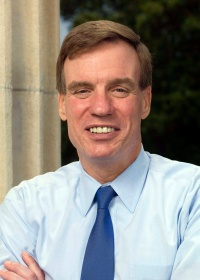 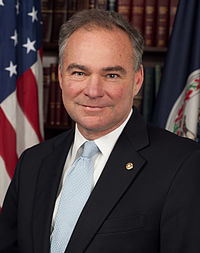 Mark Warner
Senior Senator
Tim Kaine
Junior Senator
Sources: “House At-A-Glance,” The Cook Political Report, July 11, 2017; Ballotpedia, 2017; “Senate election results: G.O.P. keeps control,” The New York Times, August 1, 2017; Alex Elfering, “Margins of victory,” Tableau Public, January 29, 2017; Stephen Wolf, “Daily Kos Elections presents the presidential election results by congressional district,” Daily Kos, January 30, 2017; National Journal Research, 2017.
September 13, 2017  |  Claire Garney
65
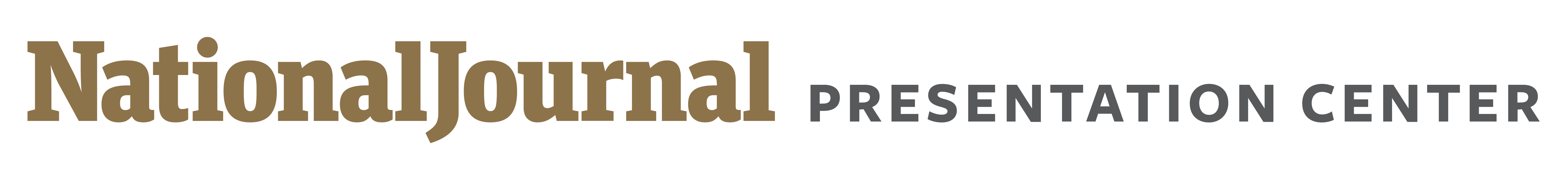 VOTER MARGINS BY CD
Washington presidential election results by district
■ Elected or-re-elected in 2016
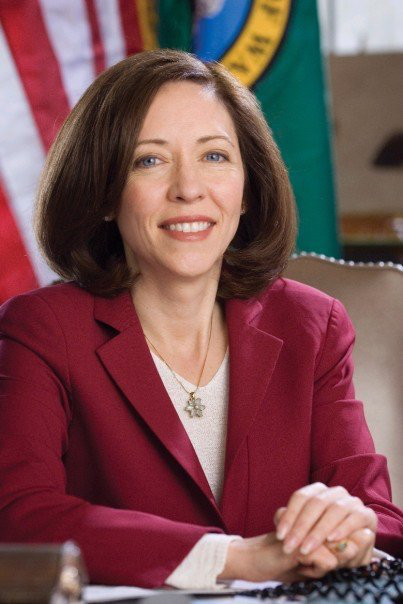 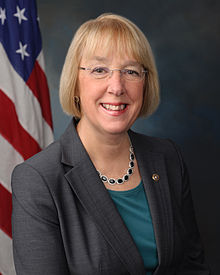 Patty Murray
Senior Senator
Maria Cantwell
Junior Senator
2
7
9
1
5
6
8
1
10
4
2
3
Sources: “House At-A-Glance,” The Cook Political Report, July 11, 2017; Ballotpedia, 2017; “Senate election results: G.O.P. keeps control,” The New York Times, August 1, 2017; Alex Elfering, “Margins of victory,” Tableau Public, January 29, 2017; Stephen Wolf, “Daily Kos Elections presents the presidential election results by congressional district,” Daily Kos, January 30, 2017; National Journal Research, 2017.
September 13, 2017  |  Adriana Morton and Claire Garney
66
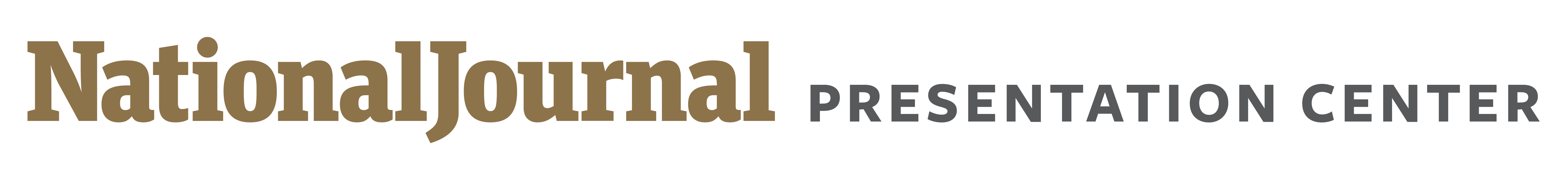 VOTER MARGINS BY CD
West Virginia presidential election results by district
■ Elected or-re-elected in 2016
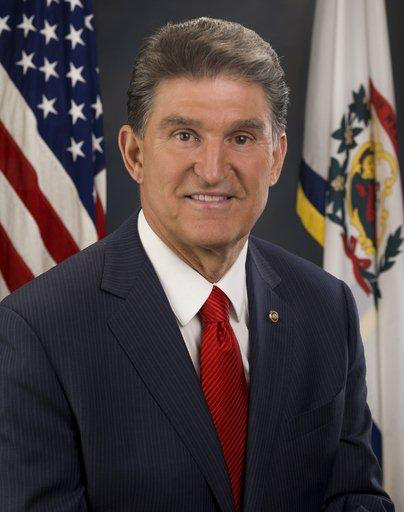 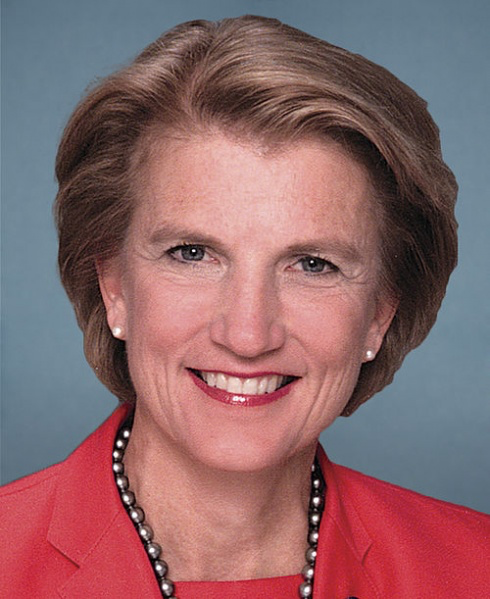 Joe Manchin
Senior Senator
Shelley Moore Capito
Junior Senator
1
1
2
2
3
Sources: “House At-A-Glance,” The Cook Political Report, July 11, 2017; Ballotpedia, 2017; “Senate election results: G.O.P. keeps control,” The New York Times, August 1, 2017; Alex Elfering, “Margins of victory,” Tableau Public, January 29, 2017; Stephen Wolf, “Daily Kos Elections presents the presidential election results by congressional district,” Daily Kos, January 30, 2017; National Journal Research, 2017.
September 13, 2017  |  Adriana Morton and Claire Garney
67
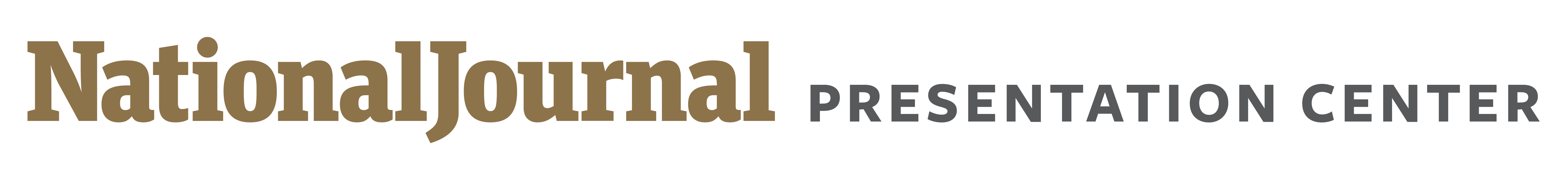 VOTER MARGINS BY CD
Wisconsin presidential election results by district
■ Elected or-re-elected in 2016
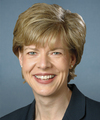 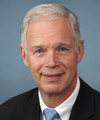 Ron Johnson
Senior Senator
Tammy Baldwin
Junior Senator
7
8
3
6
4
5
2
1
Sources: “House At-A-Glance,” The Cook Political Report, July 11, 2017; Ballotpedia, 2017; “Senate election results: G.O.P. keeps control,” The New York Times, August 1, 2017; Alex Elfering, “Margins of victory,” Tableau Public, January 29, 2017; Stephen Wolf, “Daily Kos Elections presents the presidential election results by congressional district,” Daily Kos, January 30, 2017; National Journal Research, 2017.
September 13, 2017  |  Maansi Vatsan and Claire Garney
68
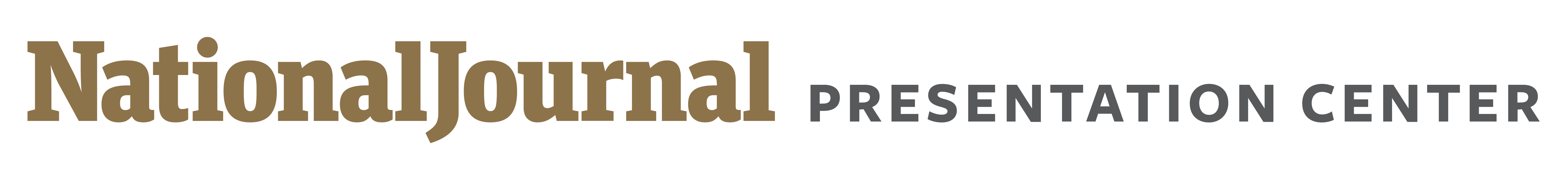 VOTER MARGINS BY CD
Wyoming presidential election results by district
■ Elected or-re-elected in 2016
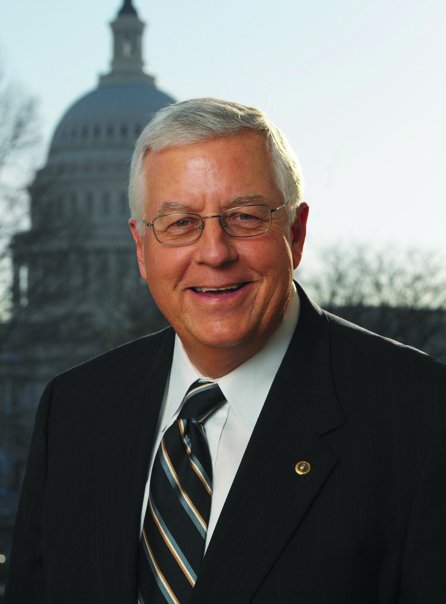 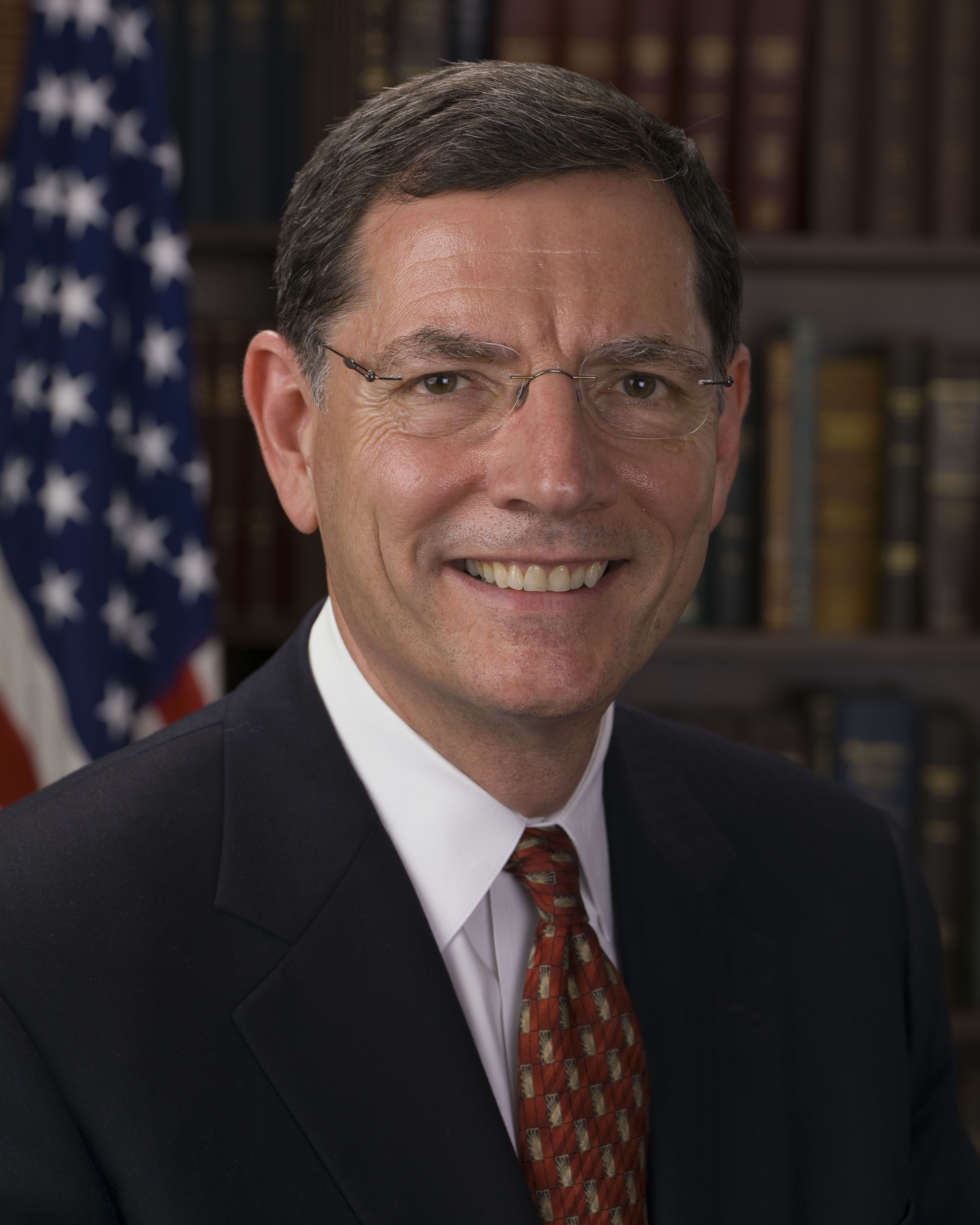 Mike Enzi
Senior Senator
John Barrasso
Junior Senator
Sources: “House At-A-Glance,” The Cook Political Report, July 11, 2017; Ballotpedia, 2017; “Senate election results: G.O.P. keeps control,” The New York Times, August 1, 2017; Alex Elfering, “Margins of victory,” Tableau Public, January 29, 2017; Stephen Wolf, “Daily Kos Elections presents the presidential election results by congressional district,” Daily Kos, January 30, 2017; National Journal Research, 2017.
September 13, 2017  |  Adriana Morton and Claire Garney
69